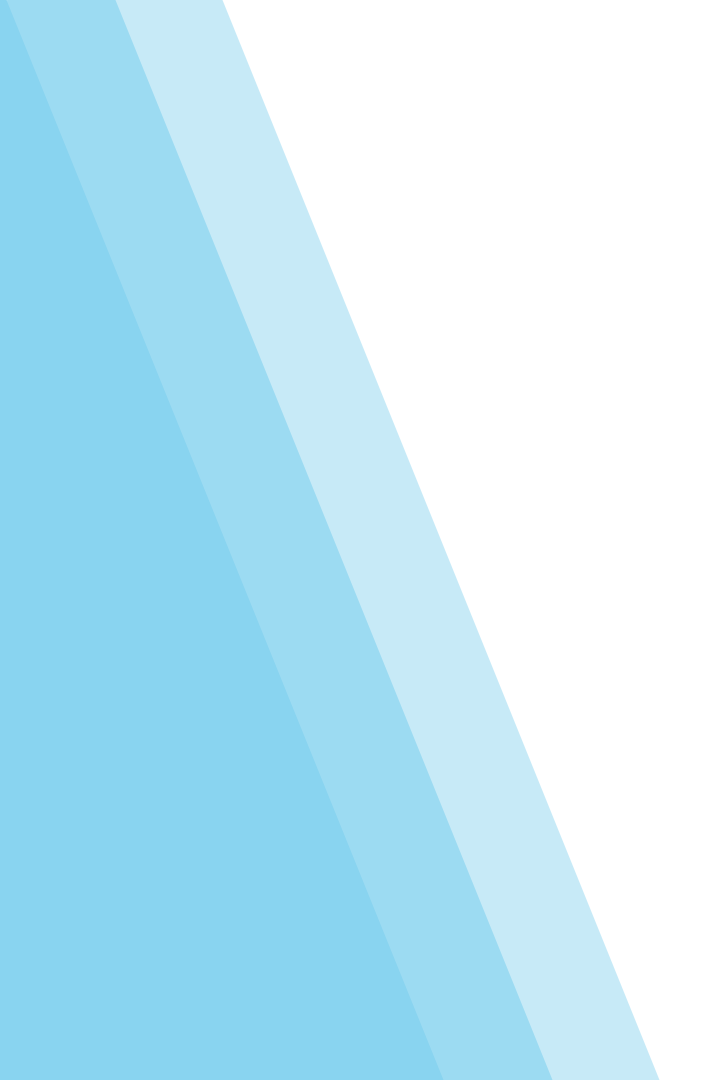 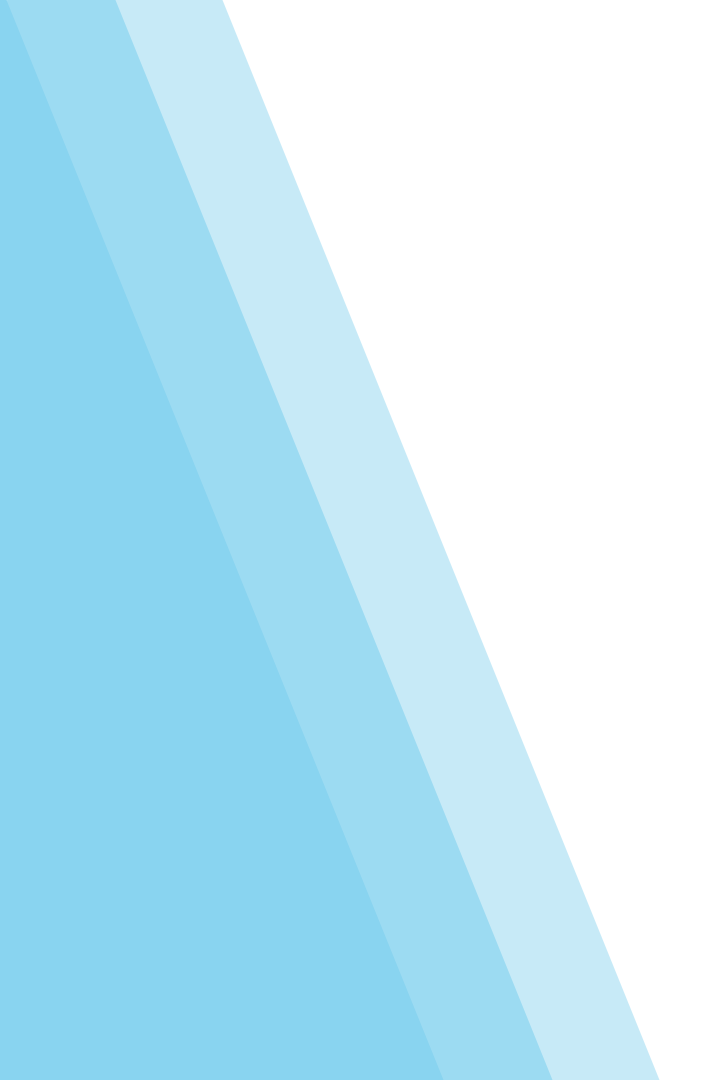 Train & Maintain
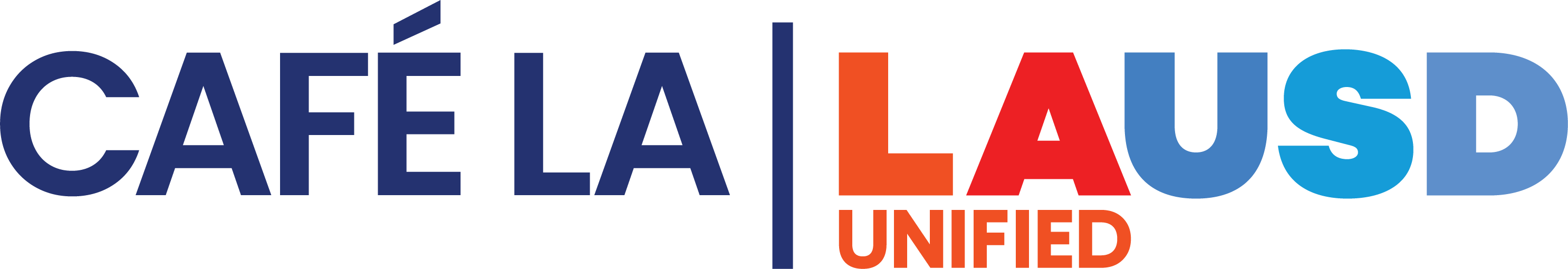 Why are there so many mistakes happening in this kitchen?
How does that cafeteria run more efficient than mine?
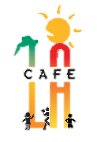 Why is this employee just NOT getting it?
Putting Out Fires
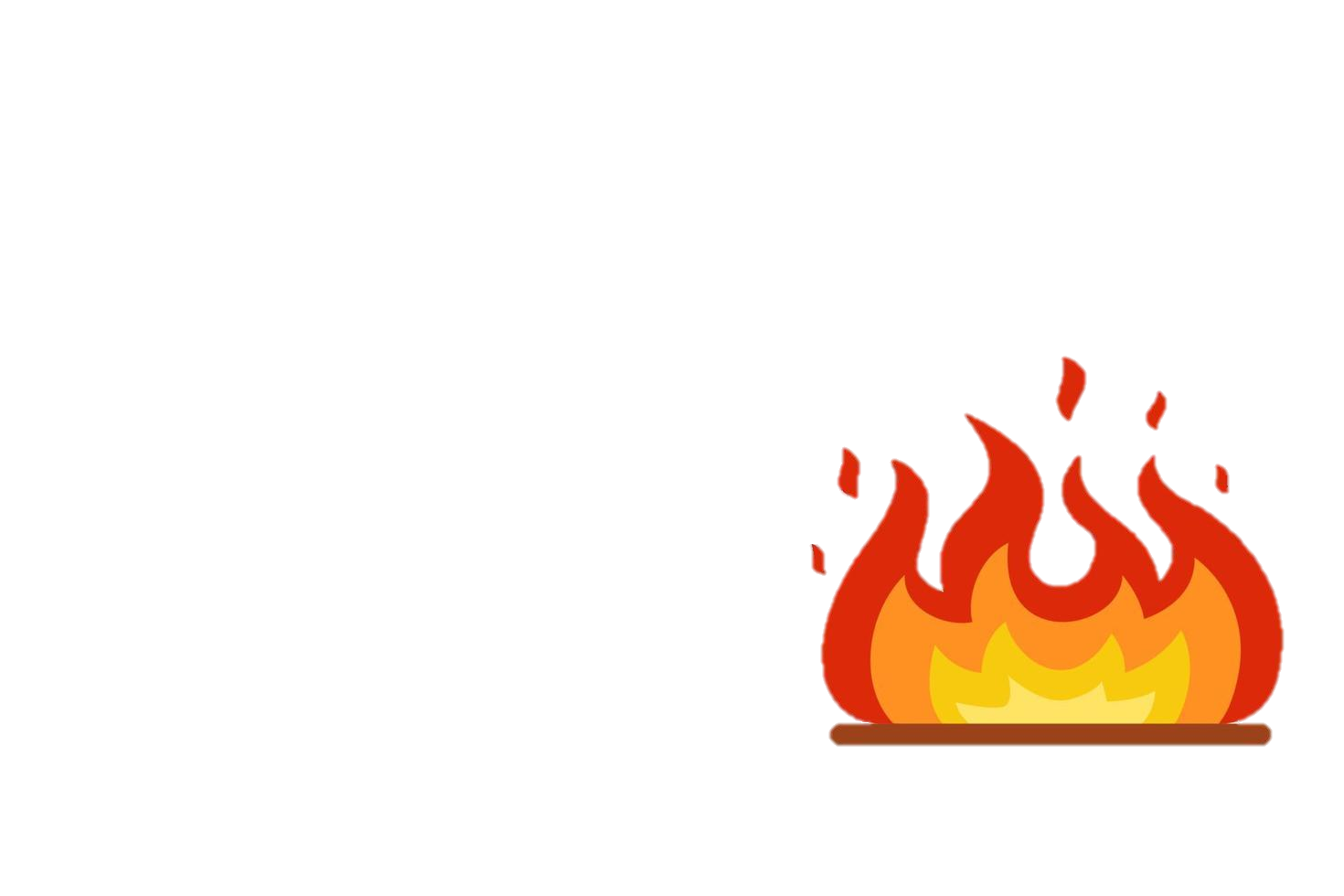 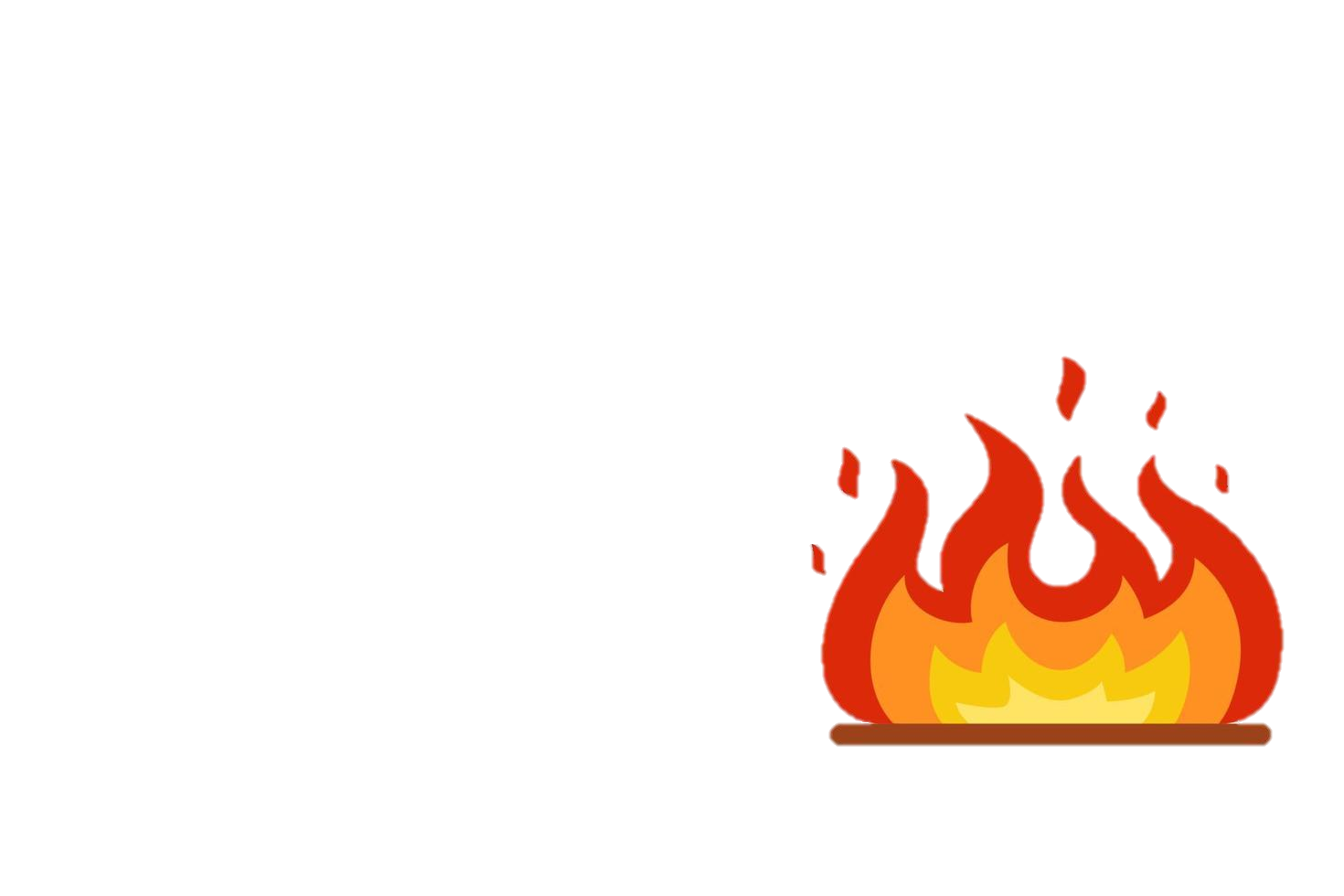 Think about how often you are pulled away from your managerial work in order to “fix” situations caused by your workers
Does this cause stress because it dips into your time to take care of other tasks?
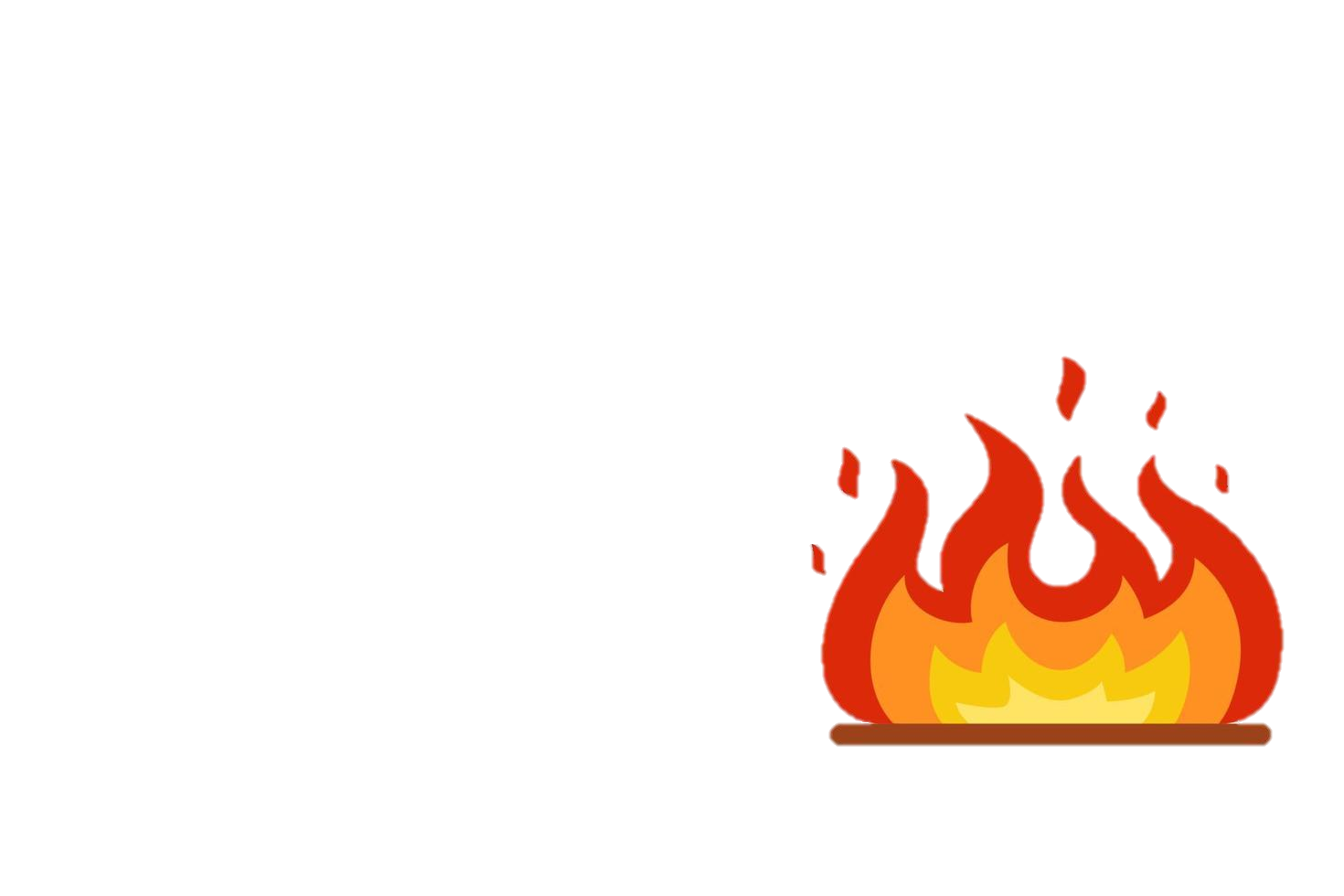 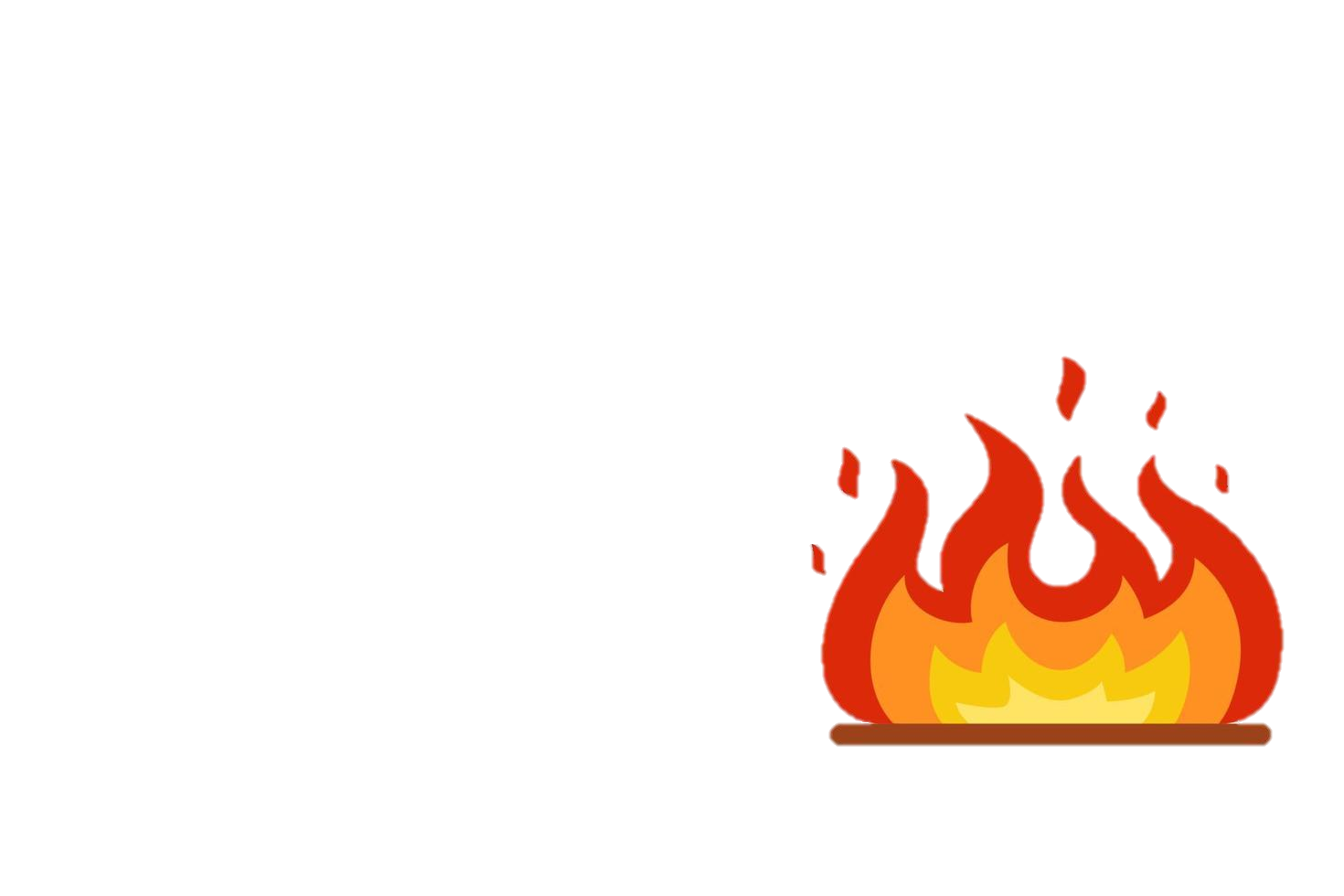 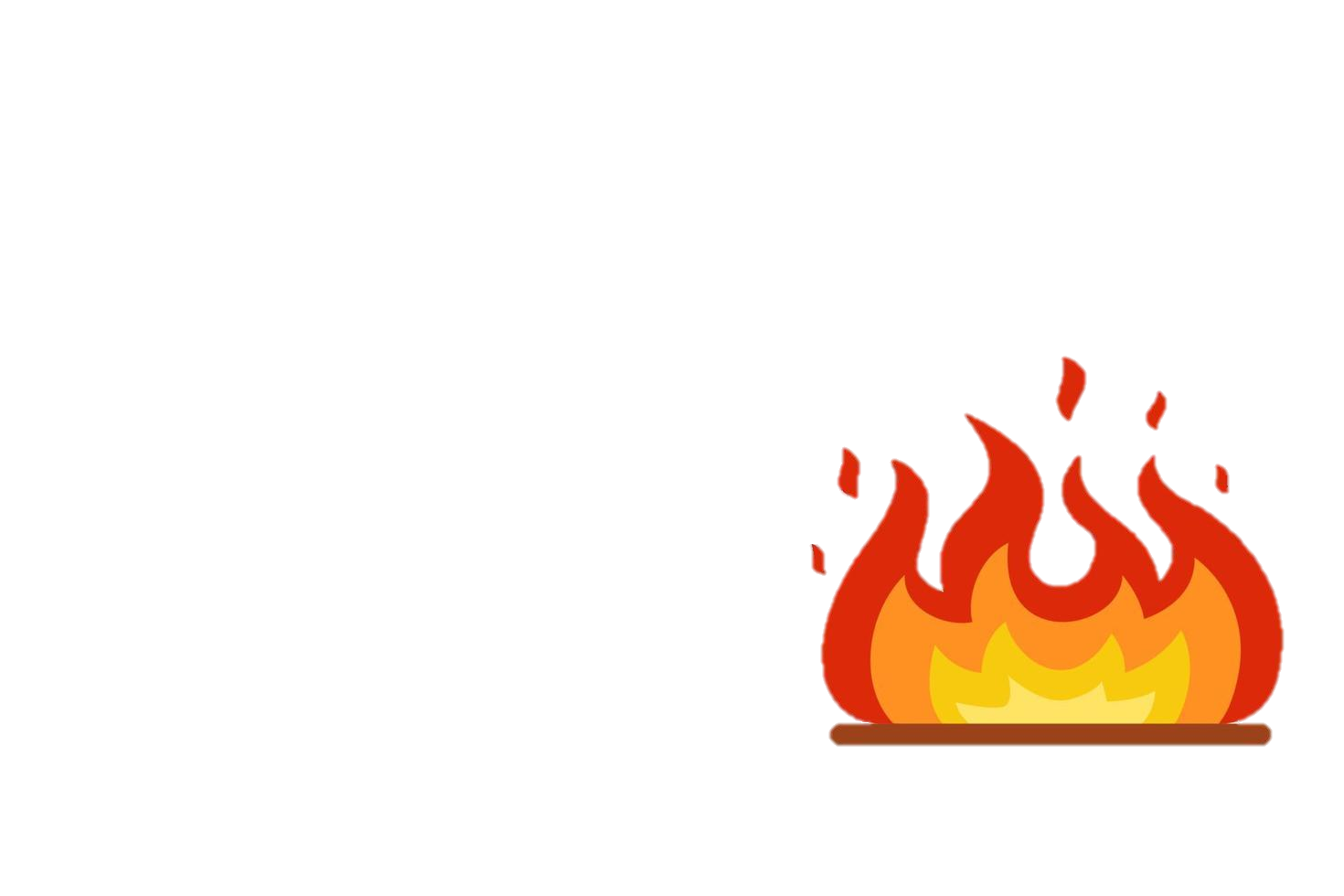 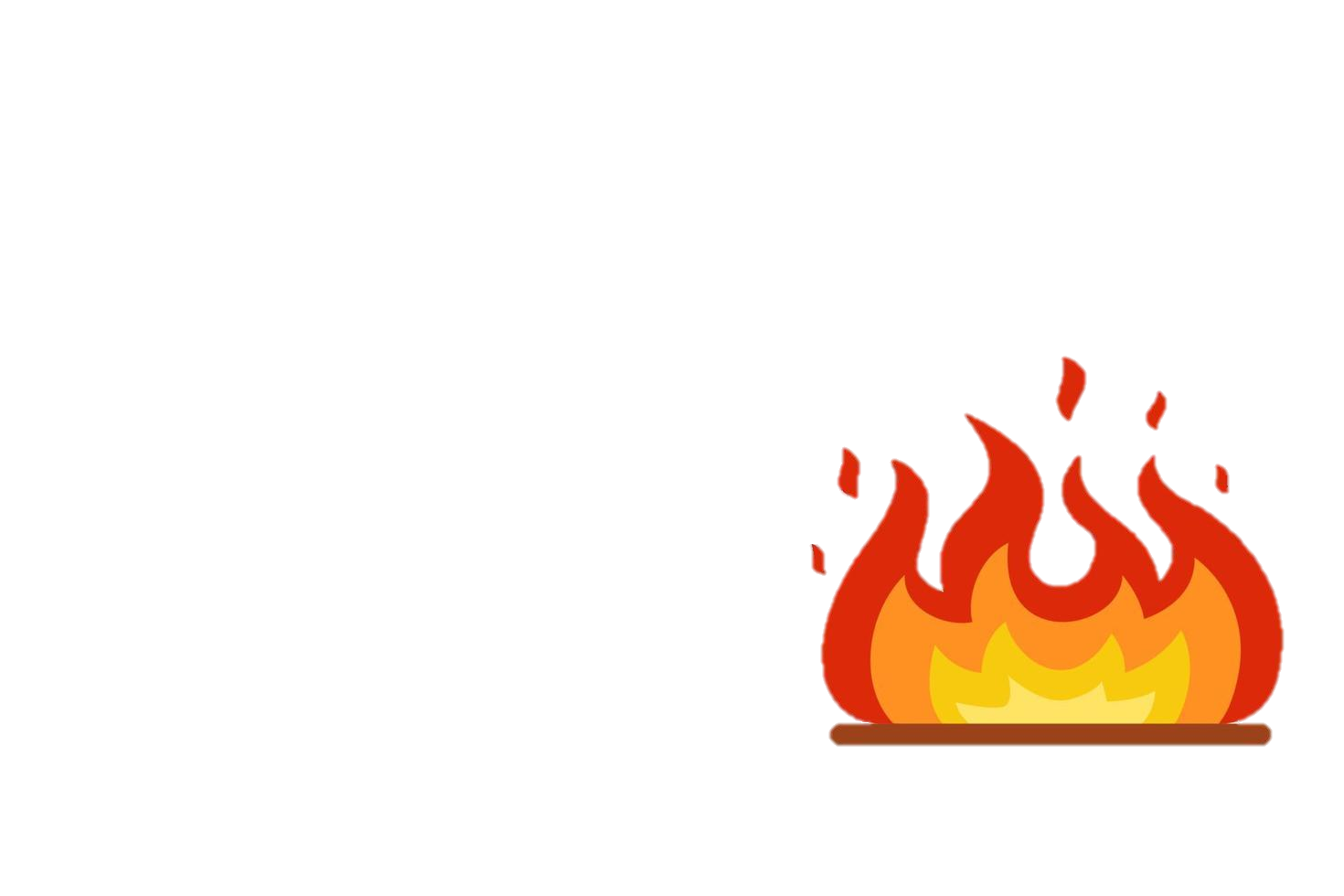 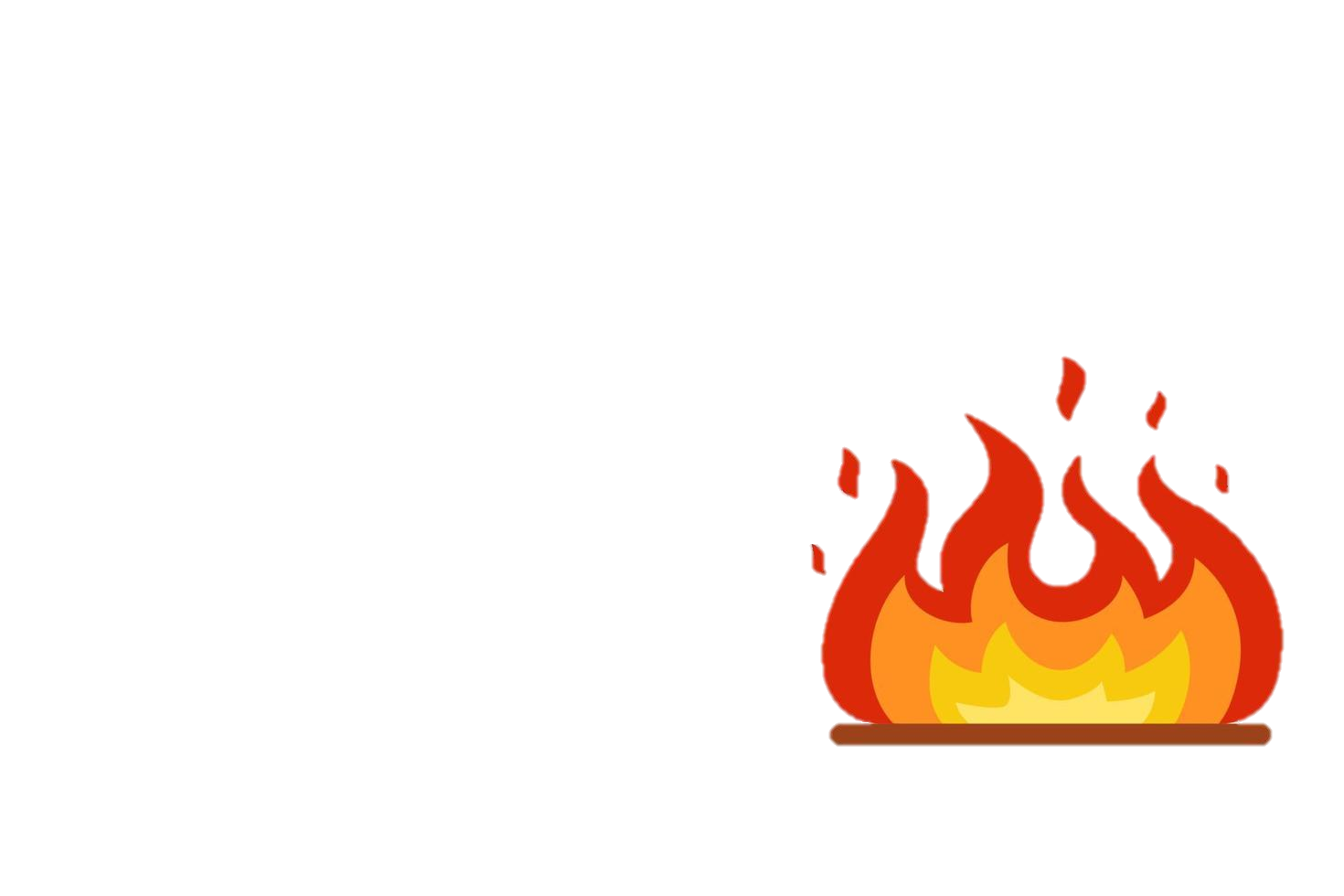 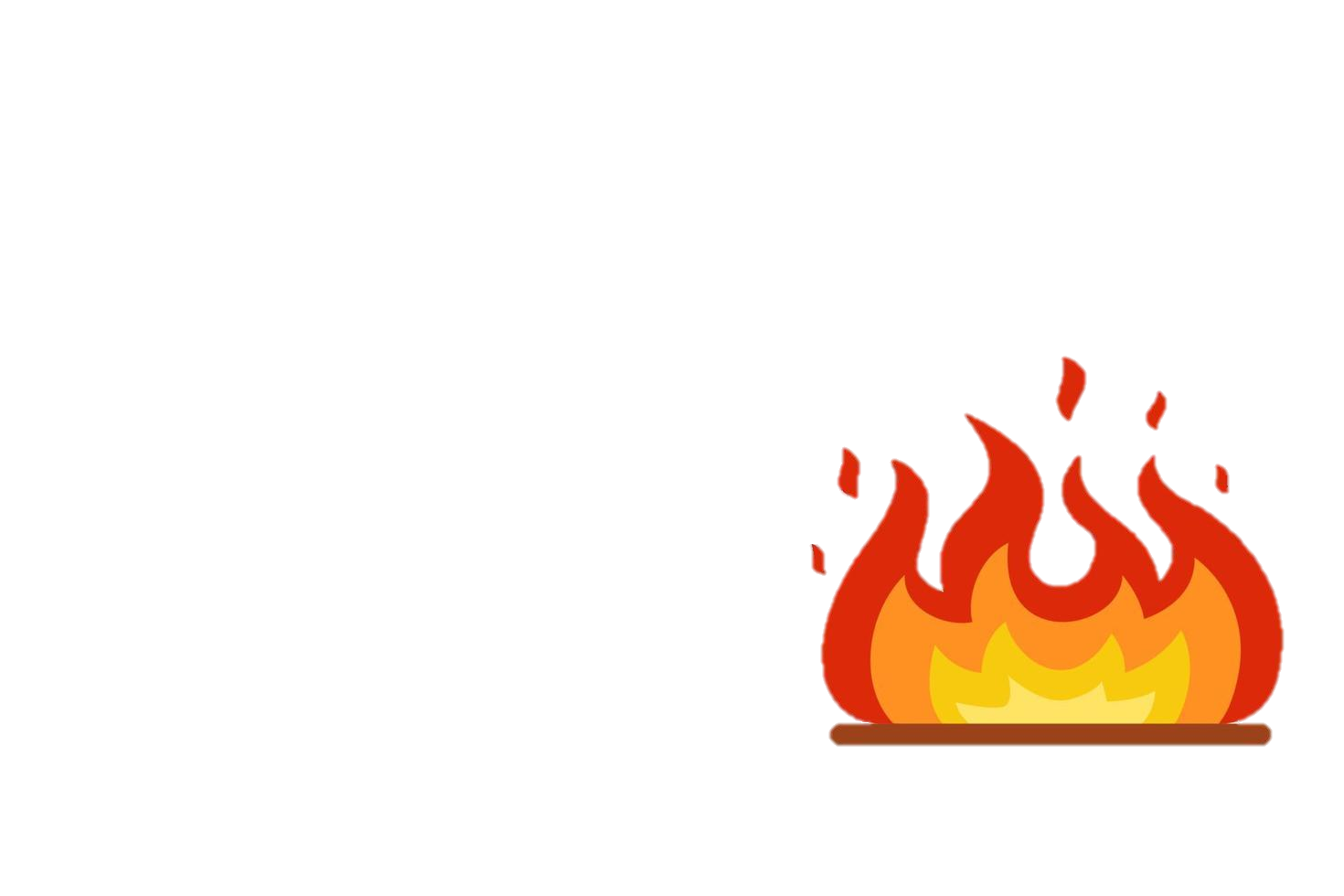 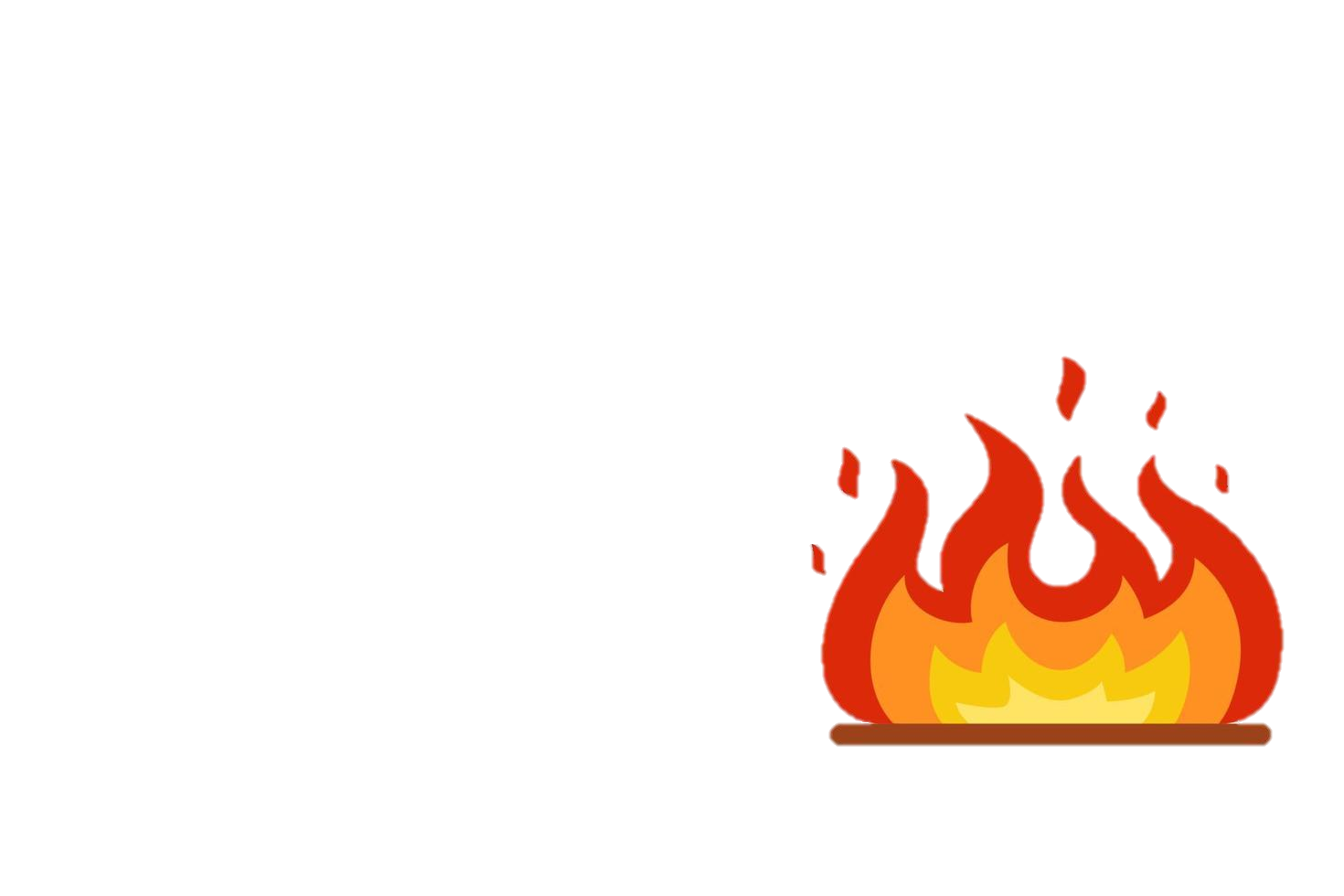 What Kind Of Things Are Not Getting Done?
2/14/23
2/14/23
3/27/23
3/27/23
3/27/23
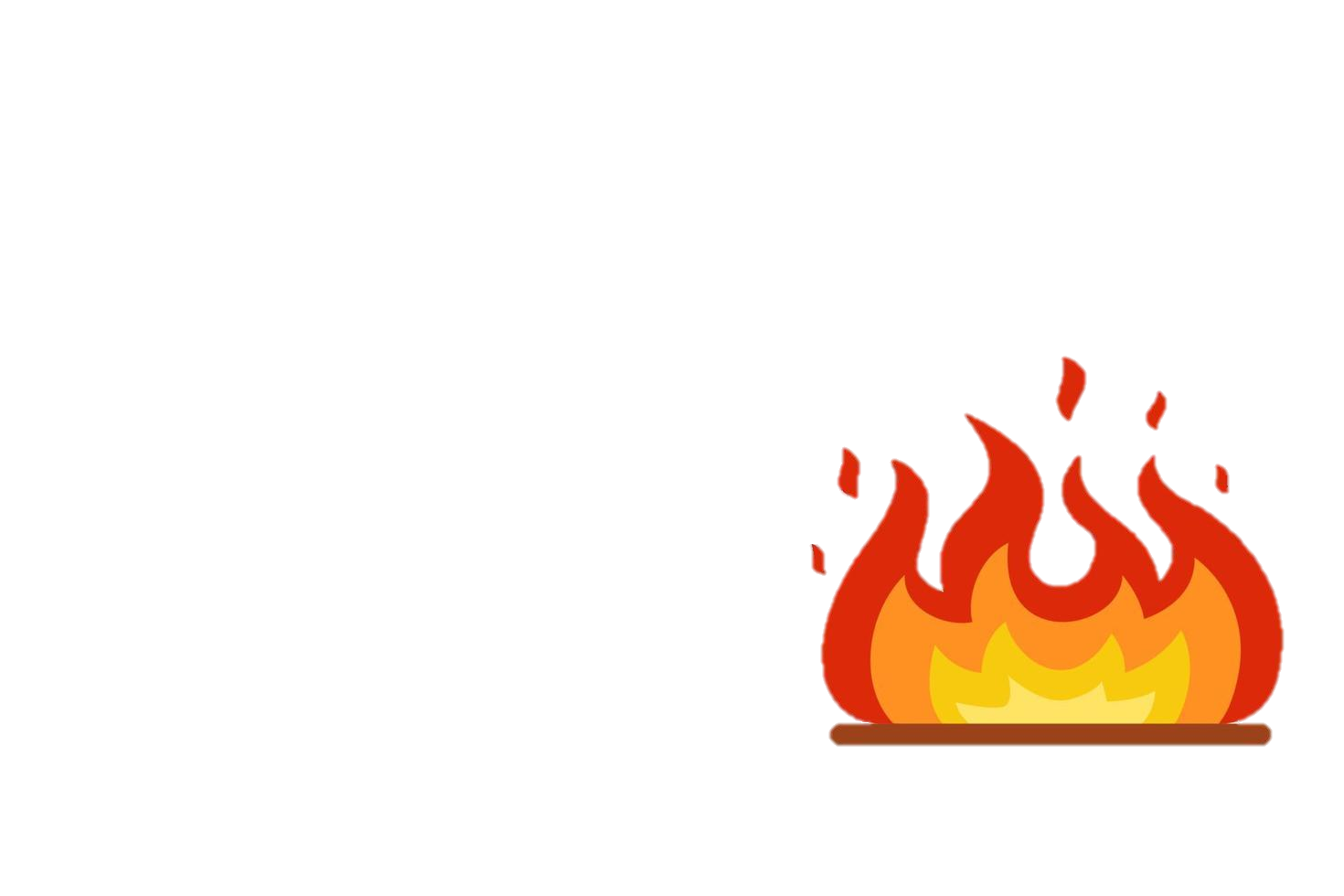 2/14/23
2/14/23
3/27/23
3/27/23
2/14/23
3/27/23
3/27/23
3/27/23
3/27/23
2/14/23
2/14/23
2/14/23
3/27/23
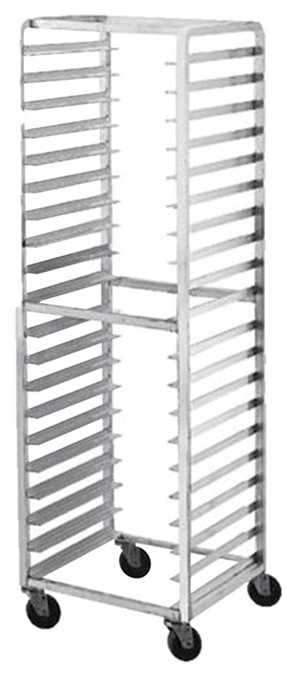 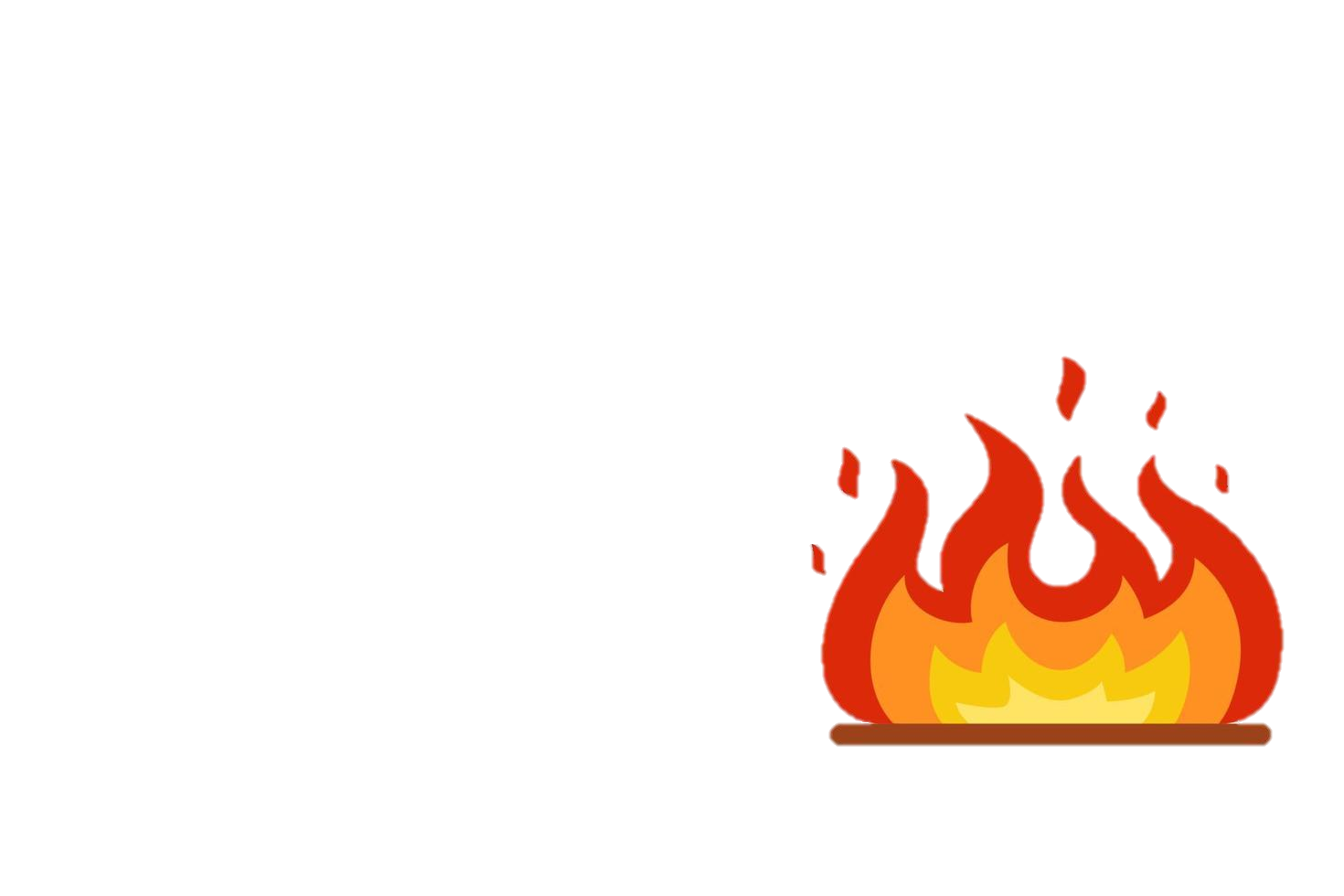 3/27/23
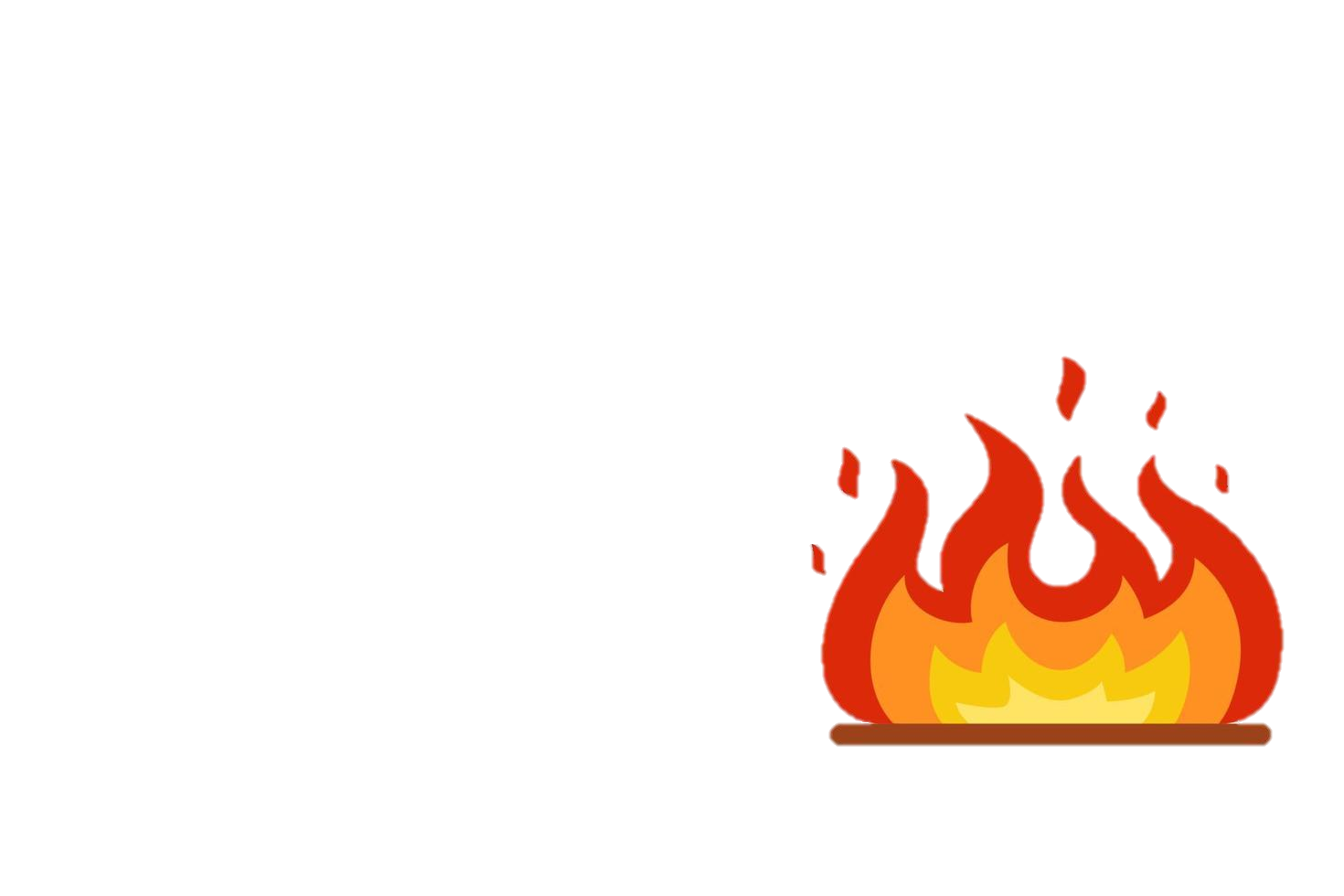 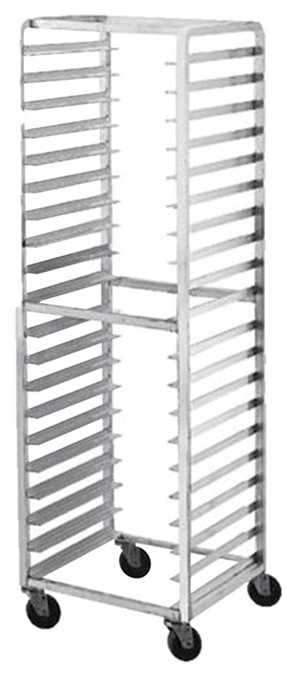 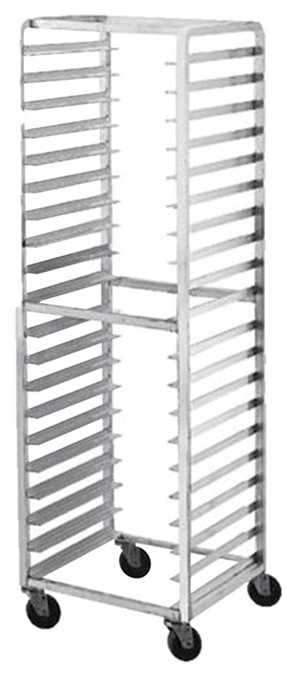 3/27/23
2/14/23
3/27/23
2/14/23
10:25
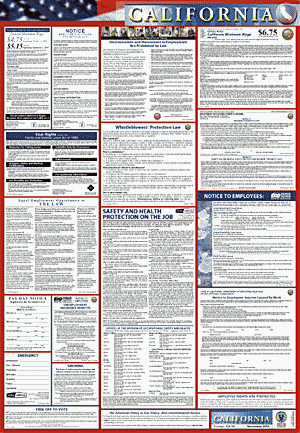 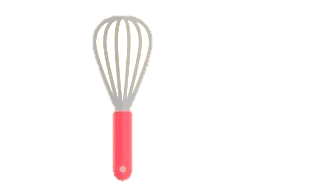 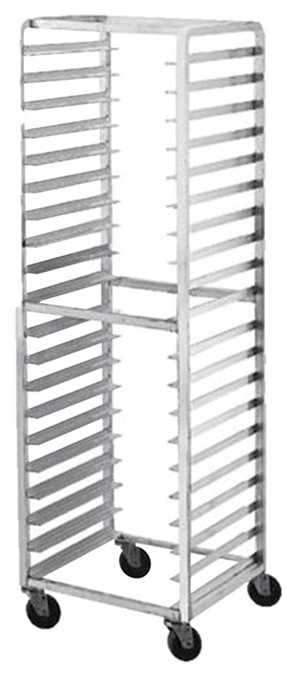 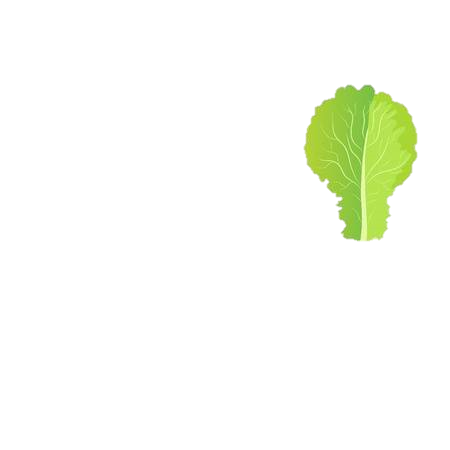 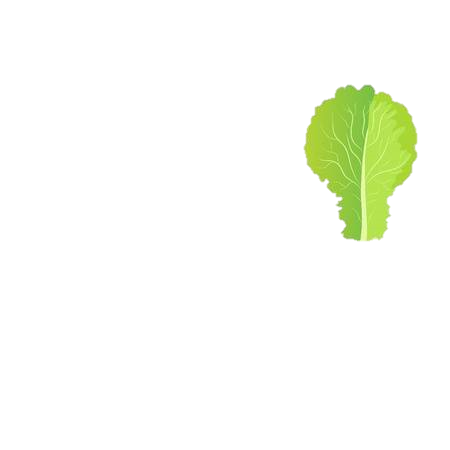 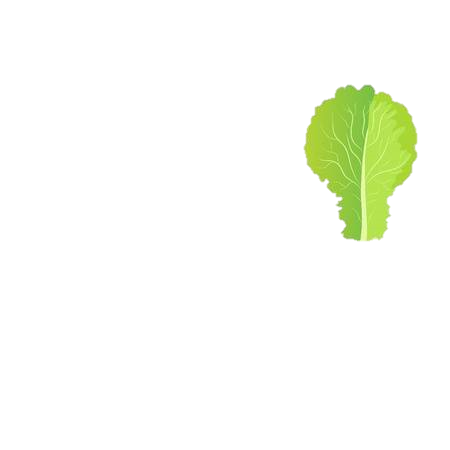 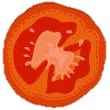 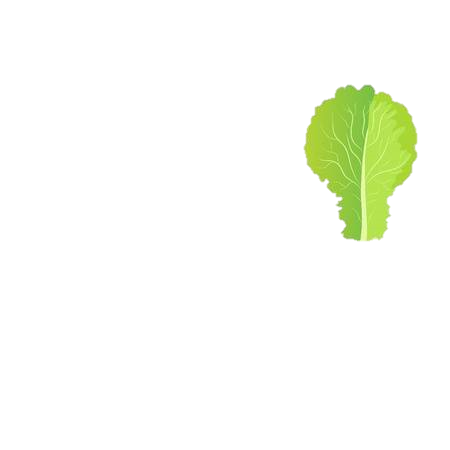 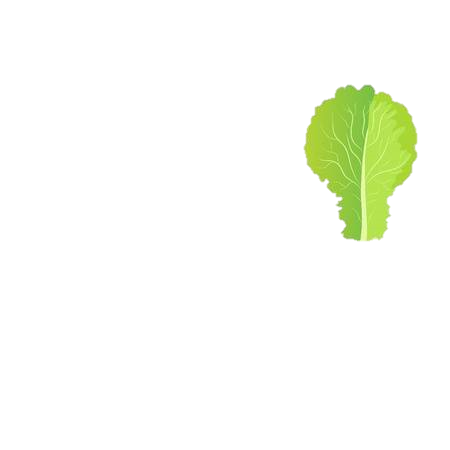 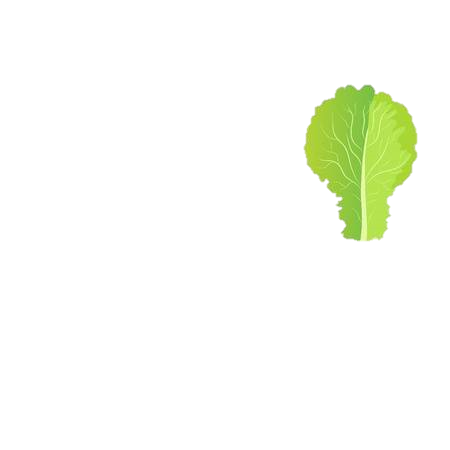 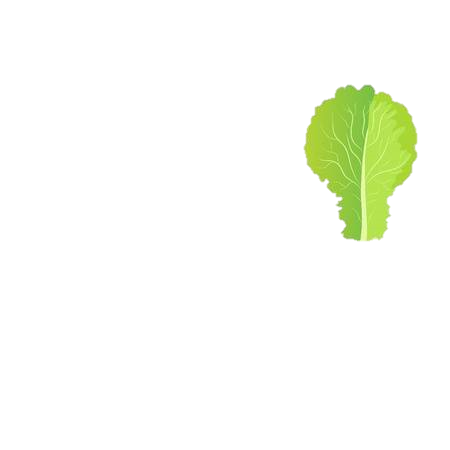 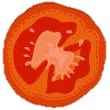 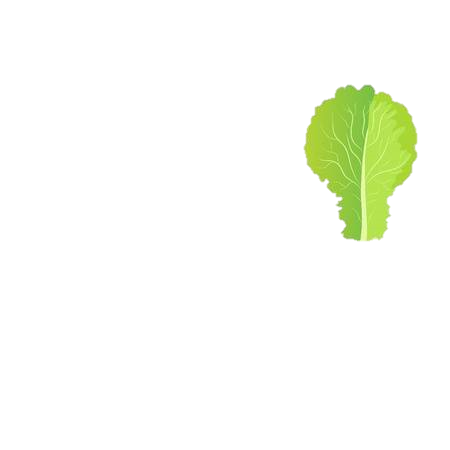 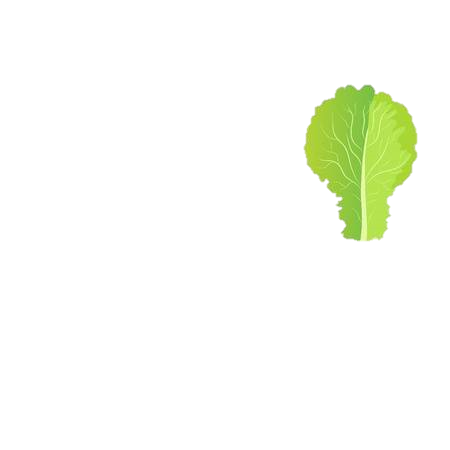 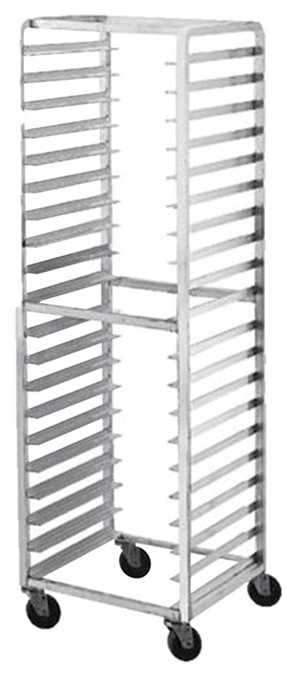 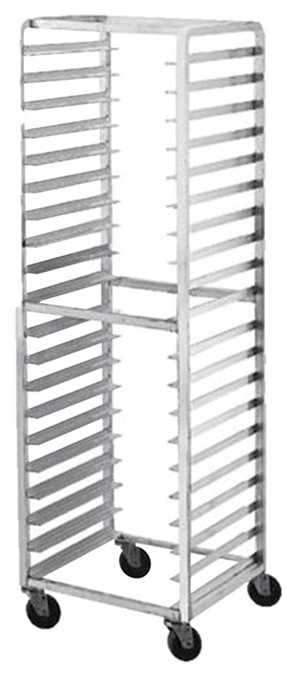 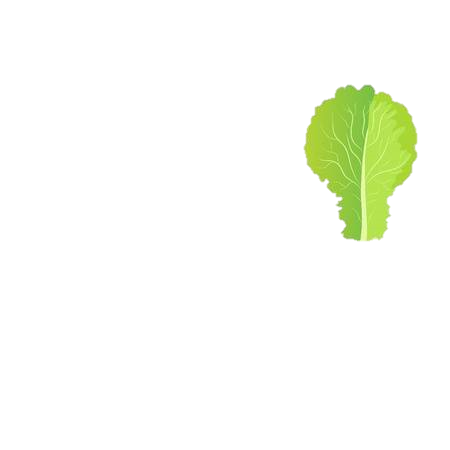 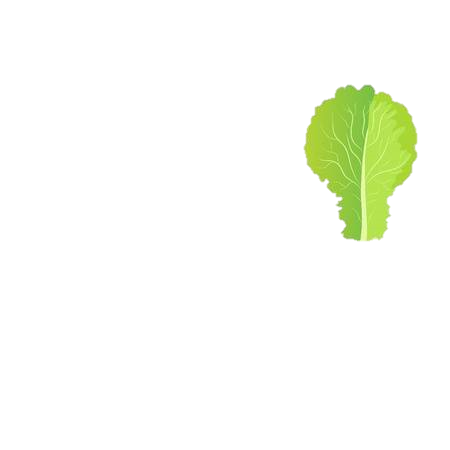 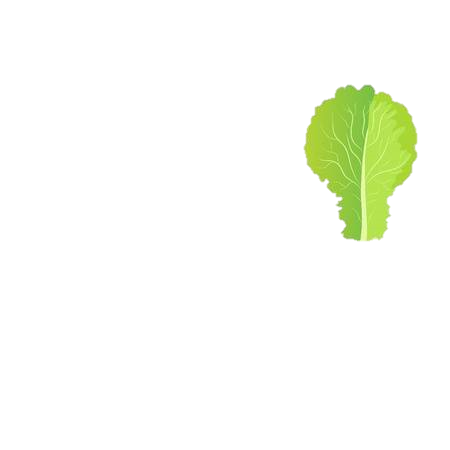 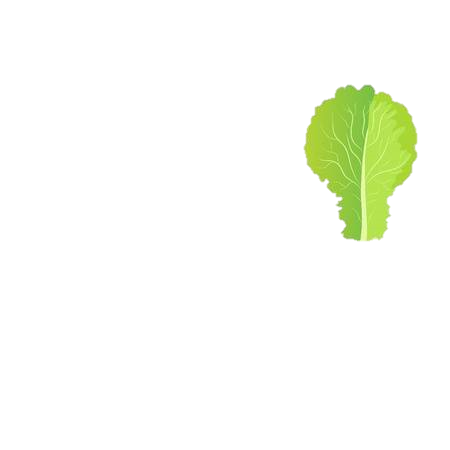 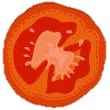 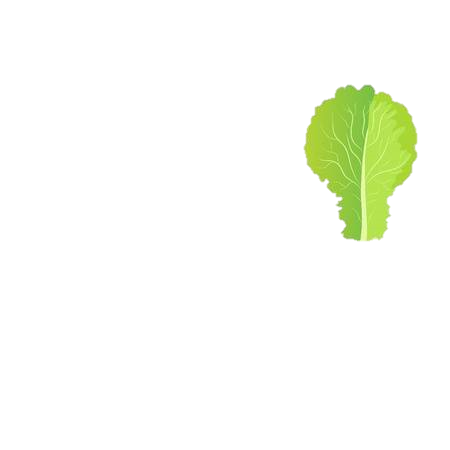 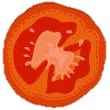 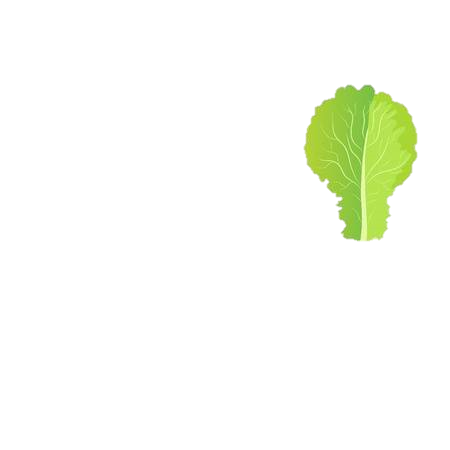 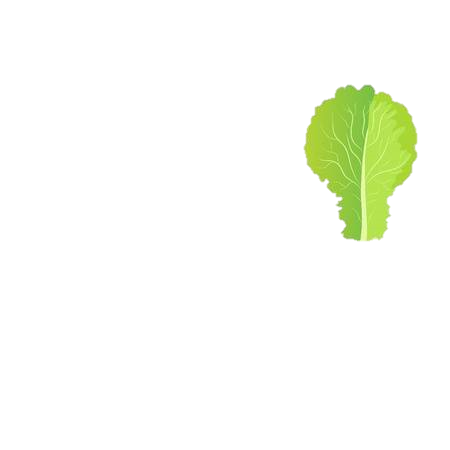 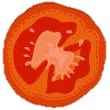 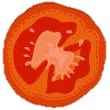 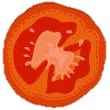 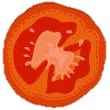 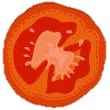 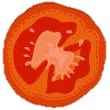 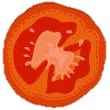 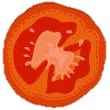 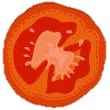 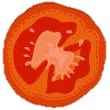 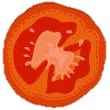 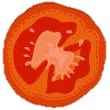 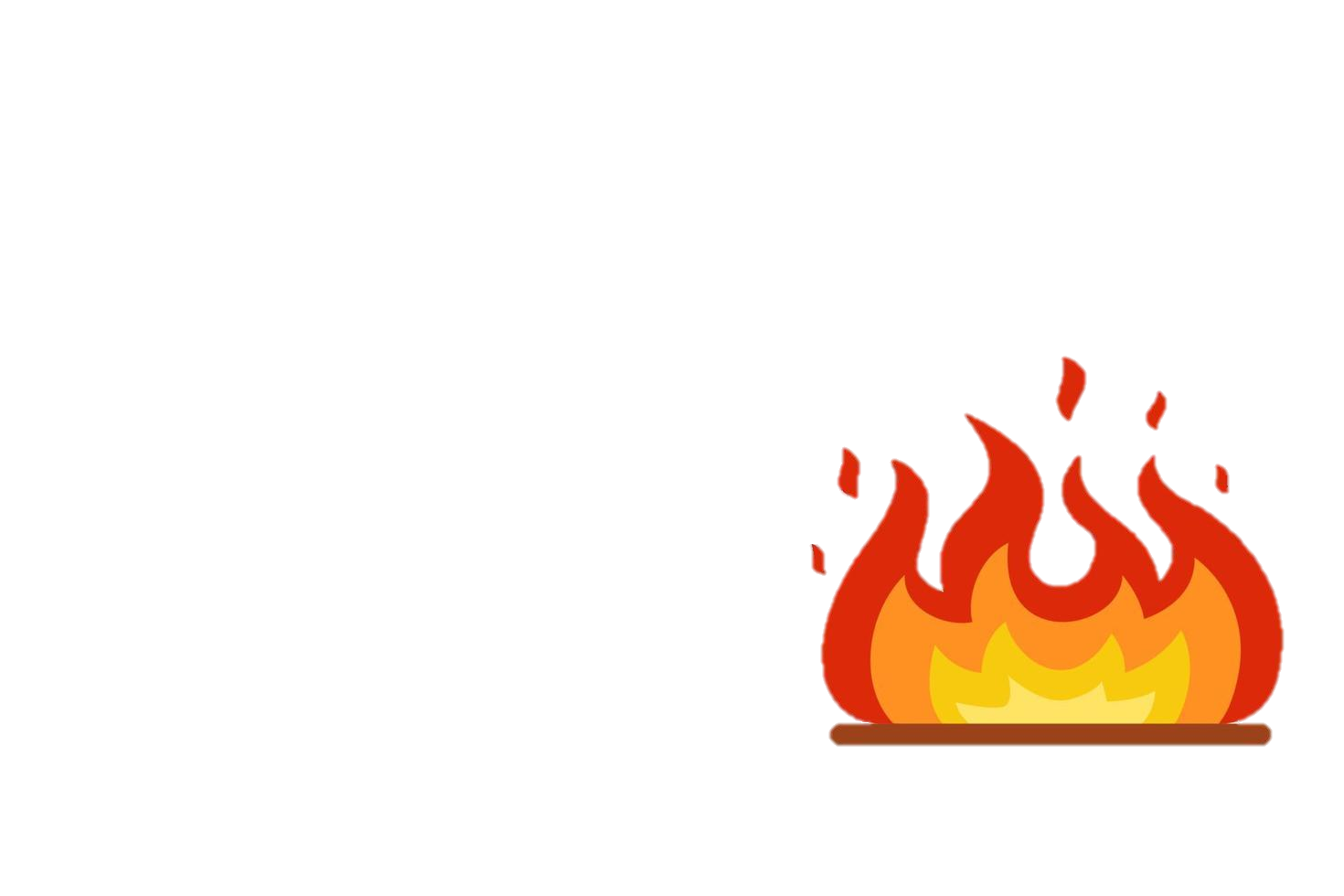 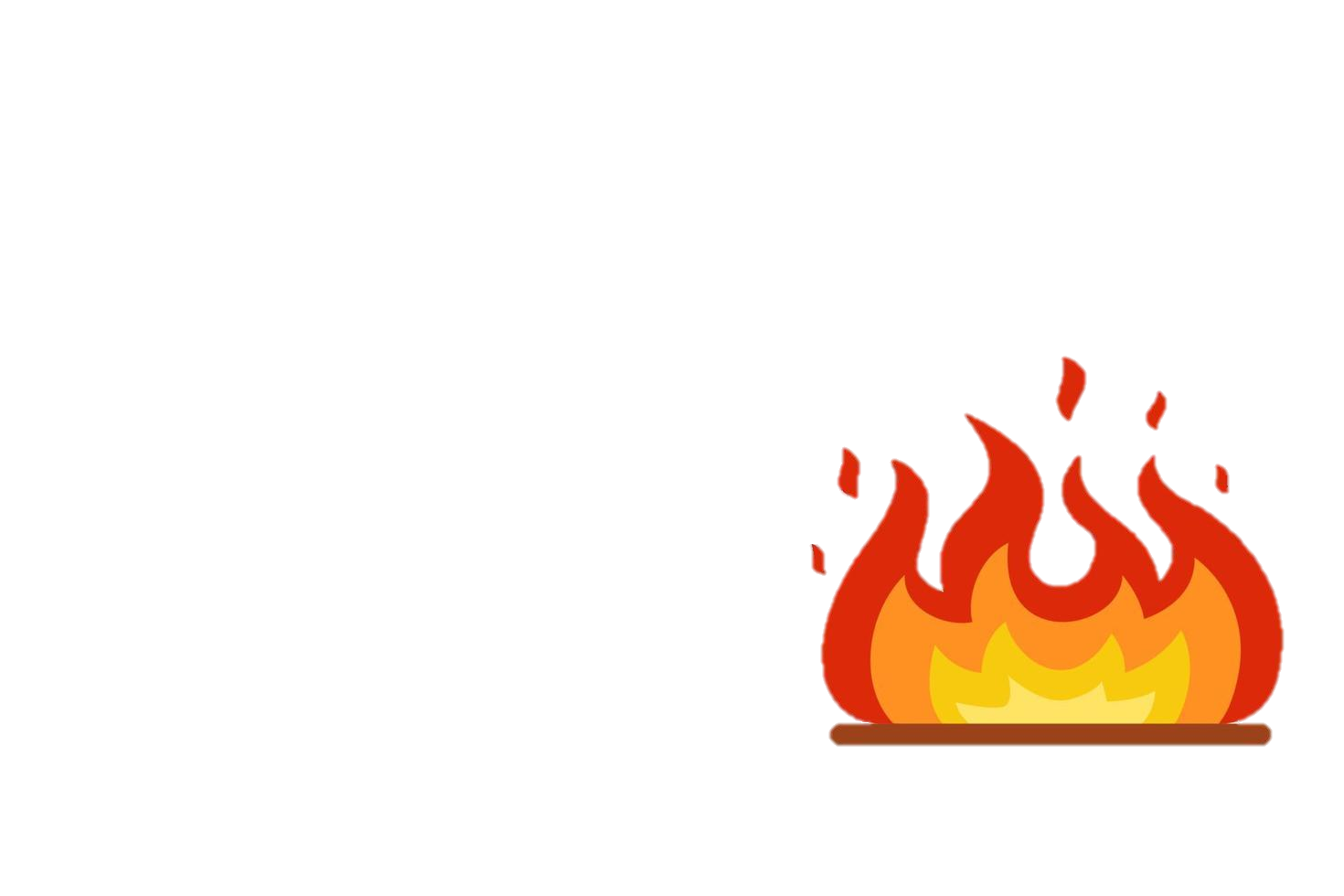 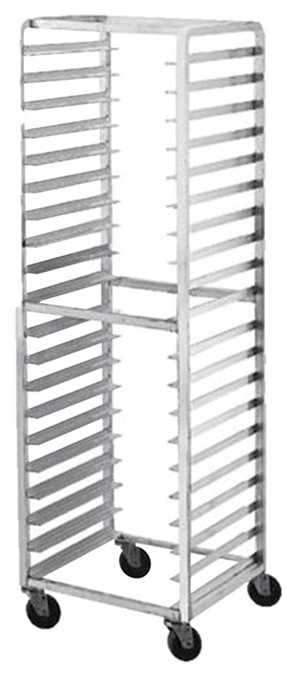 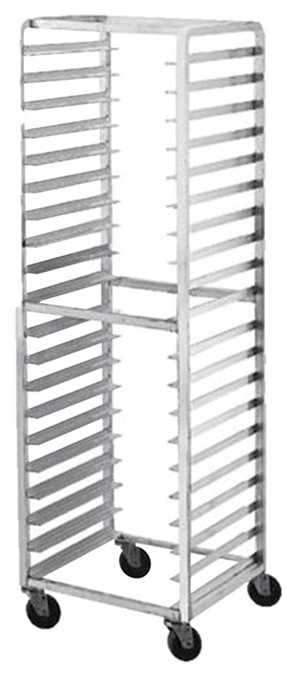 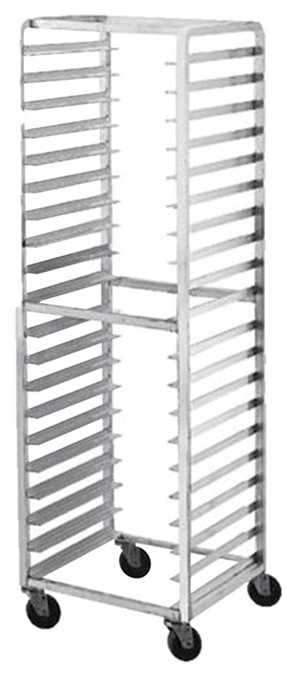 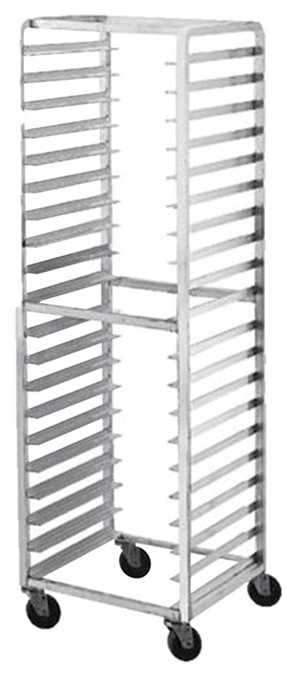 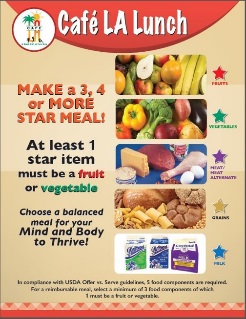 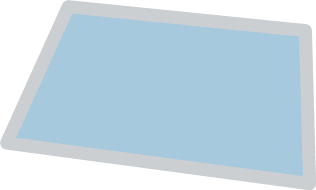 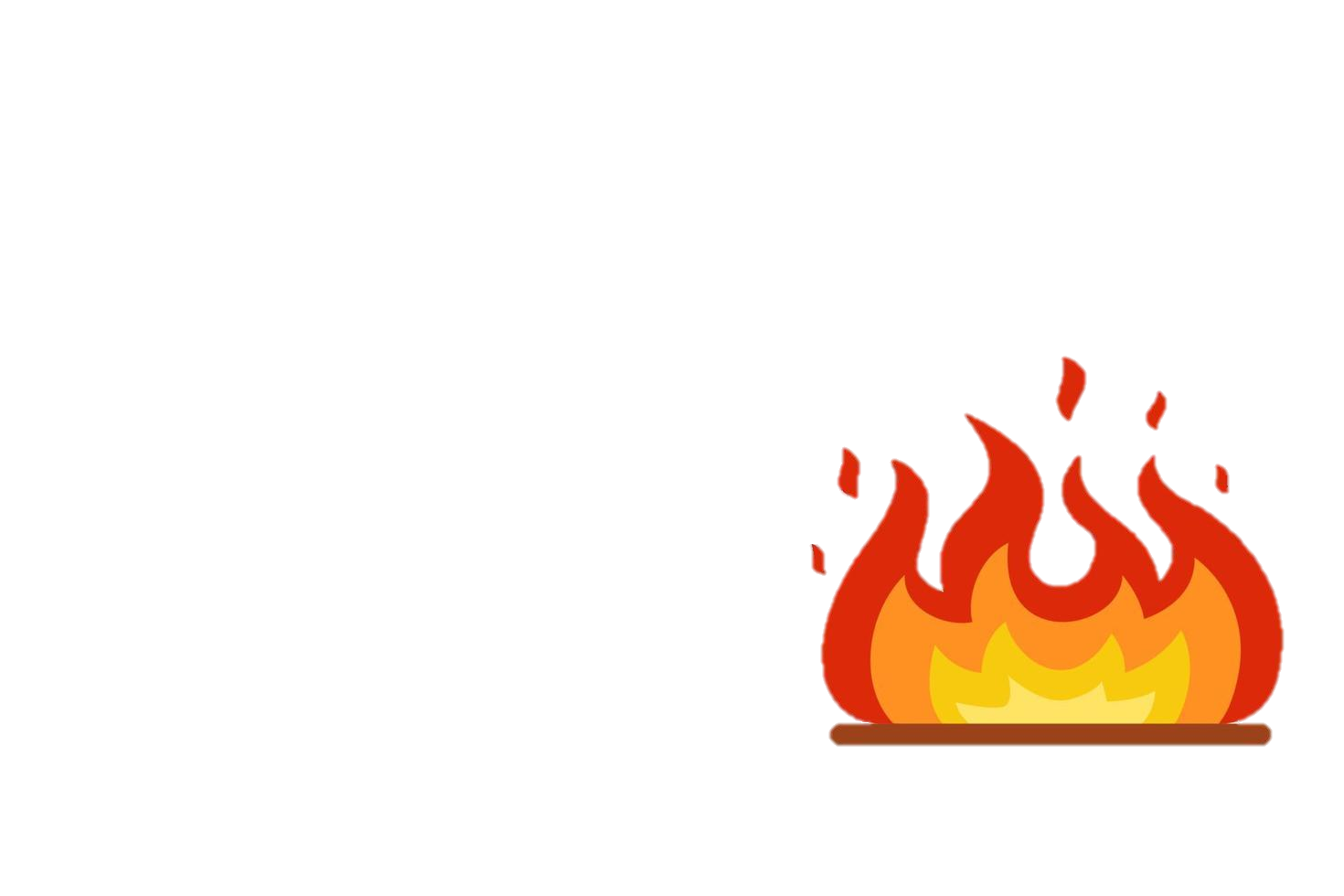 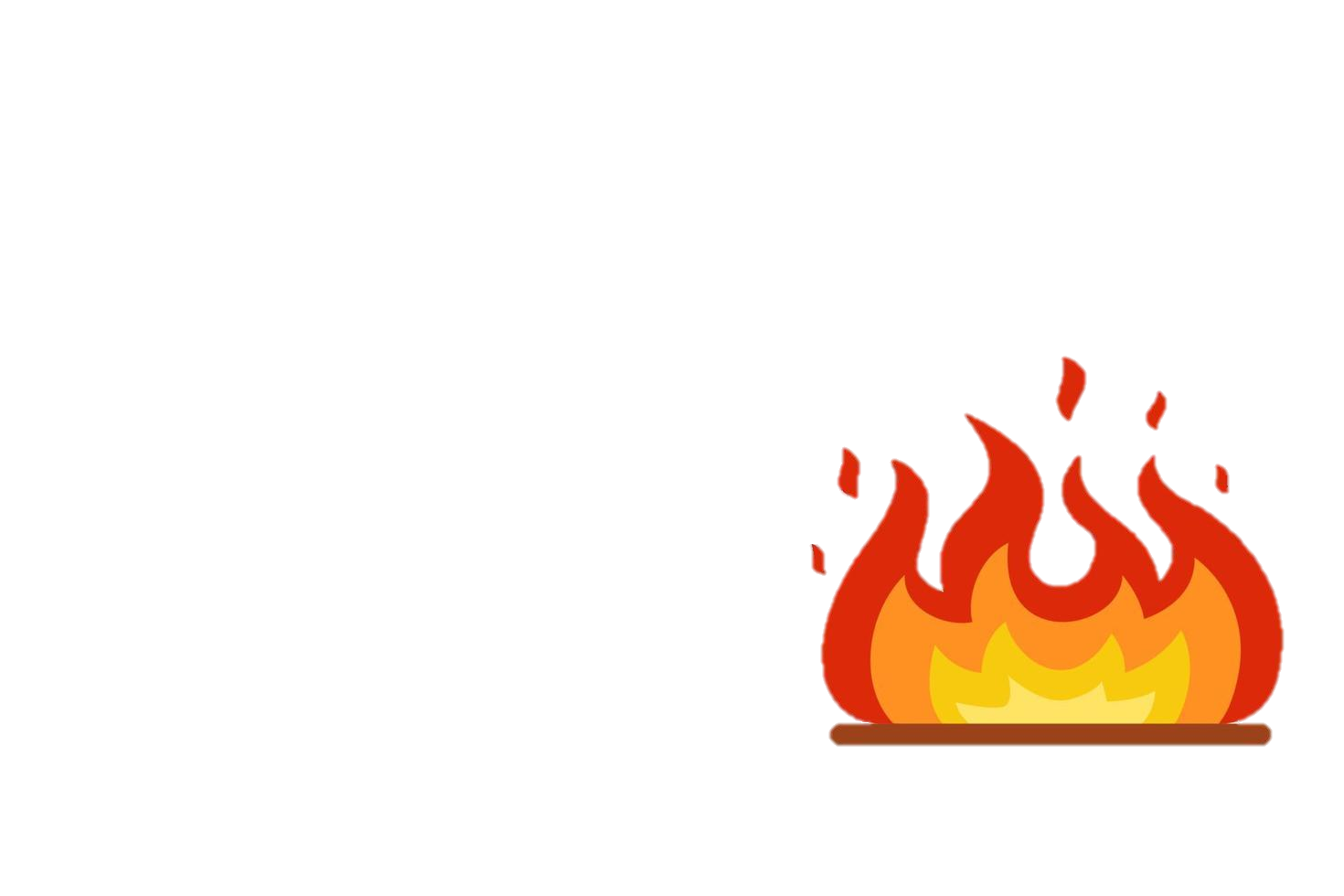 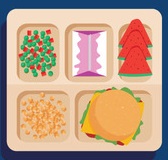 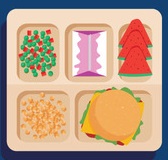 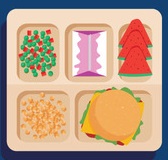 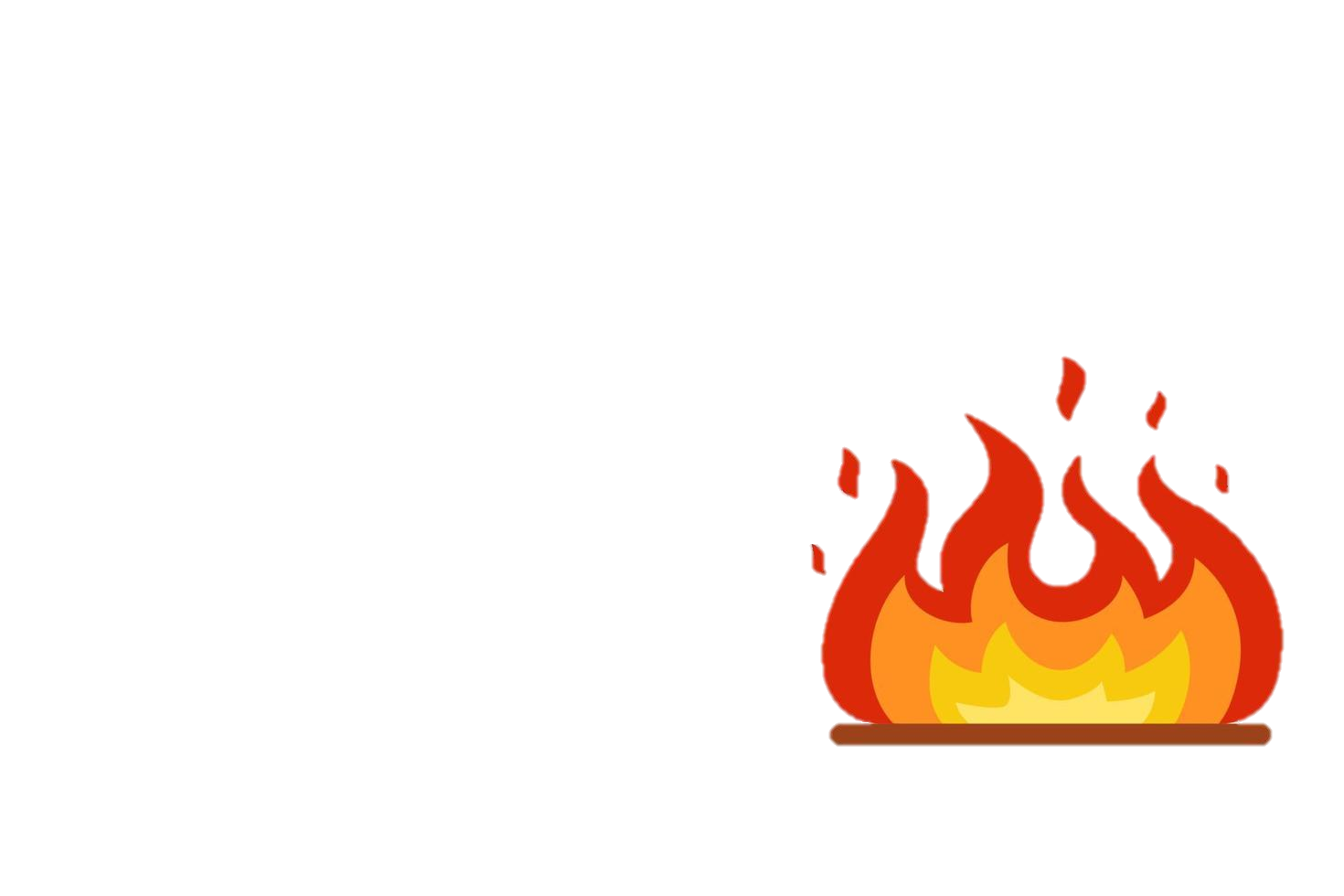 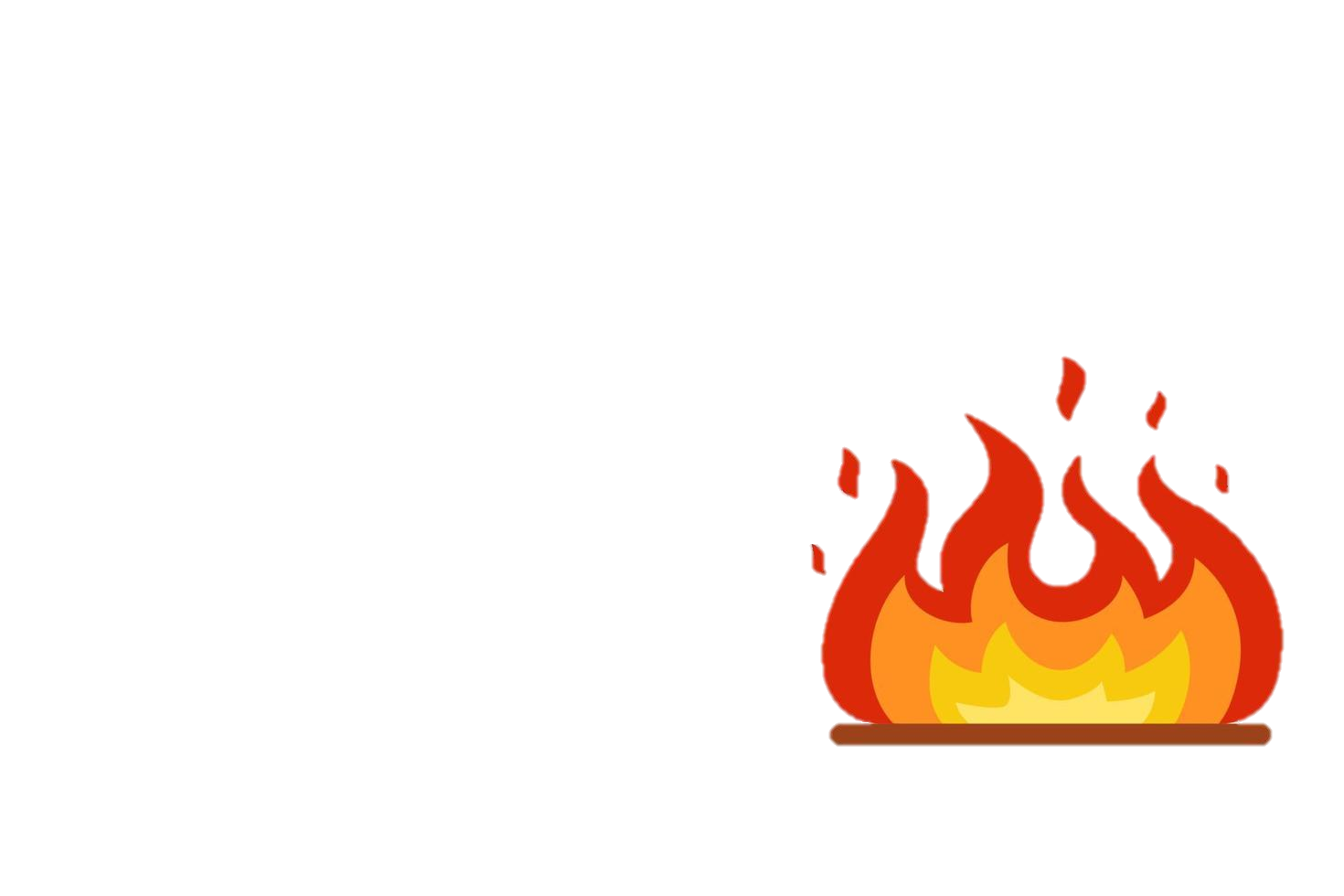 Ahhhhrrghhhh,
it’s so frustrating! I’ll have to put out all these fires myself
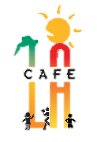 Needs Assessment Activity
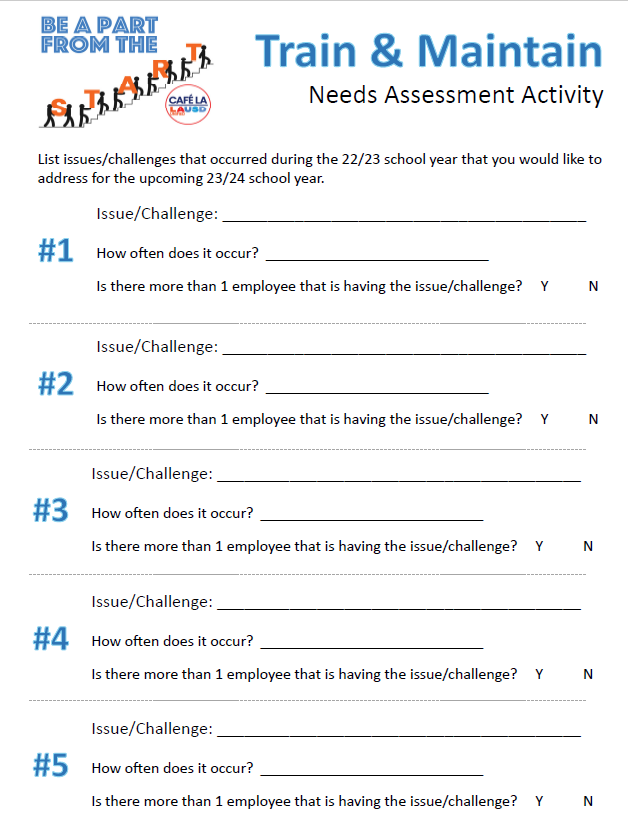 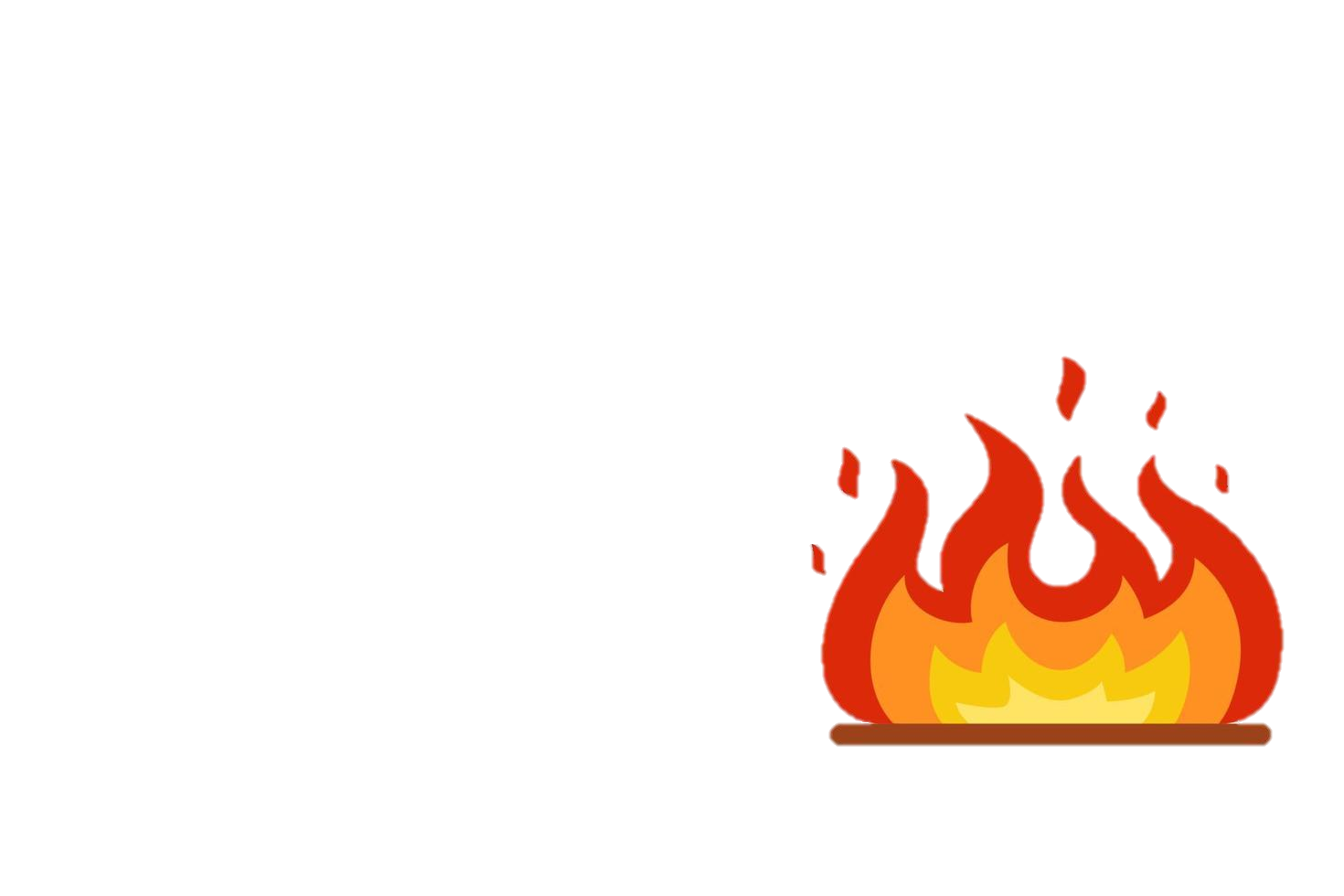 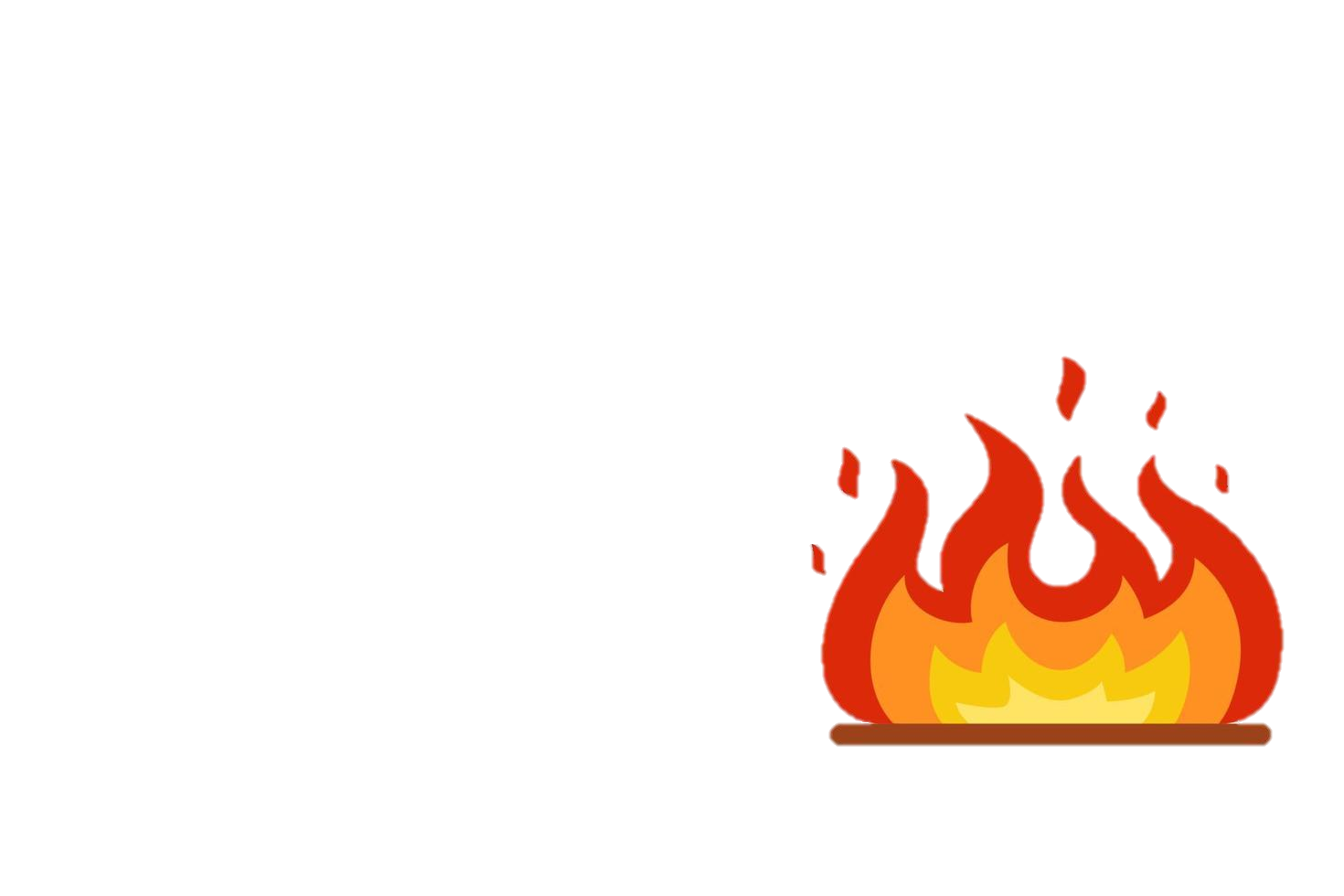 What issues/challenges did you have during the 22-23 school year?
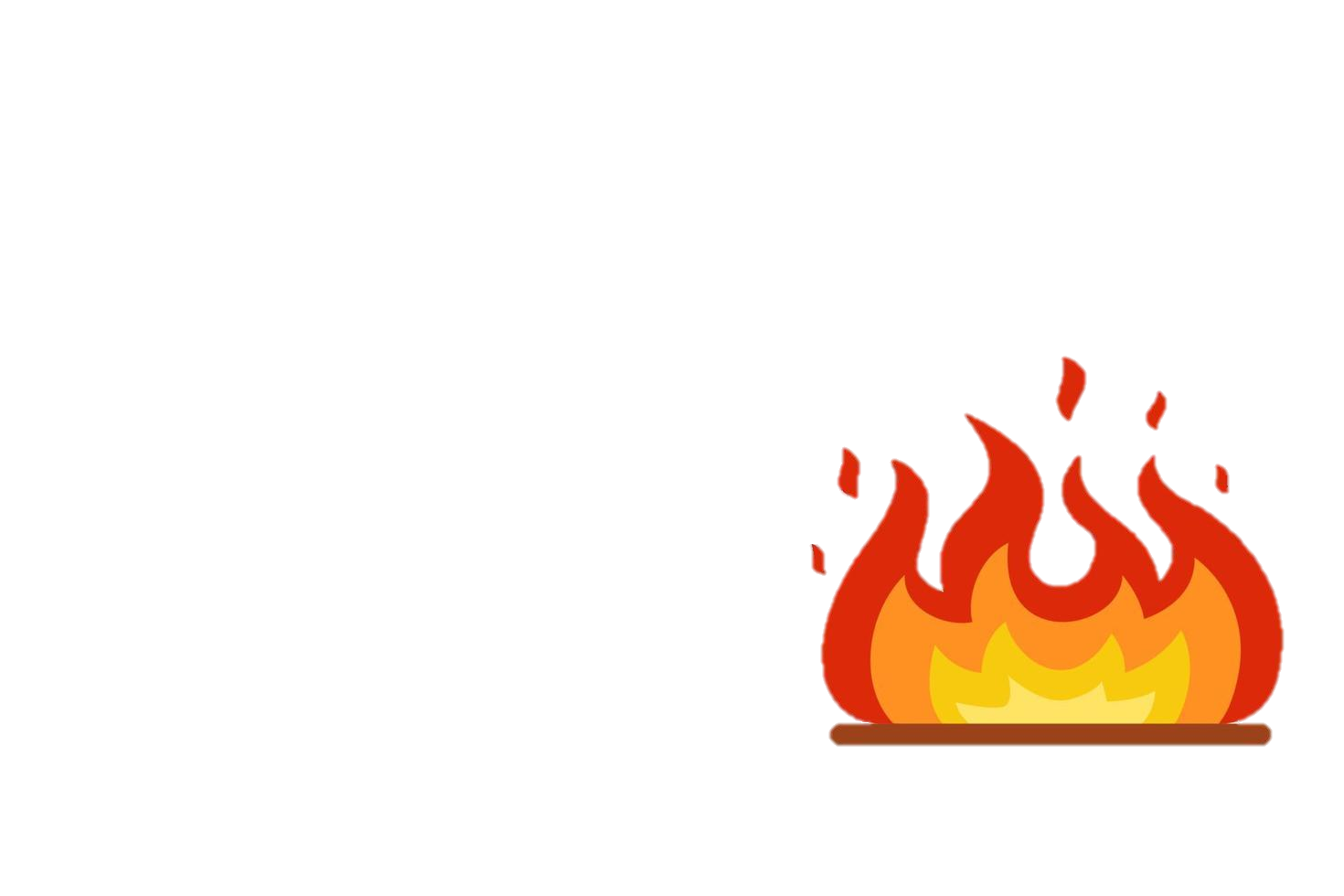 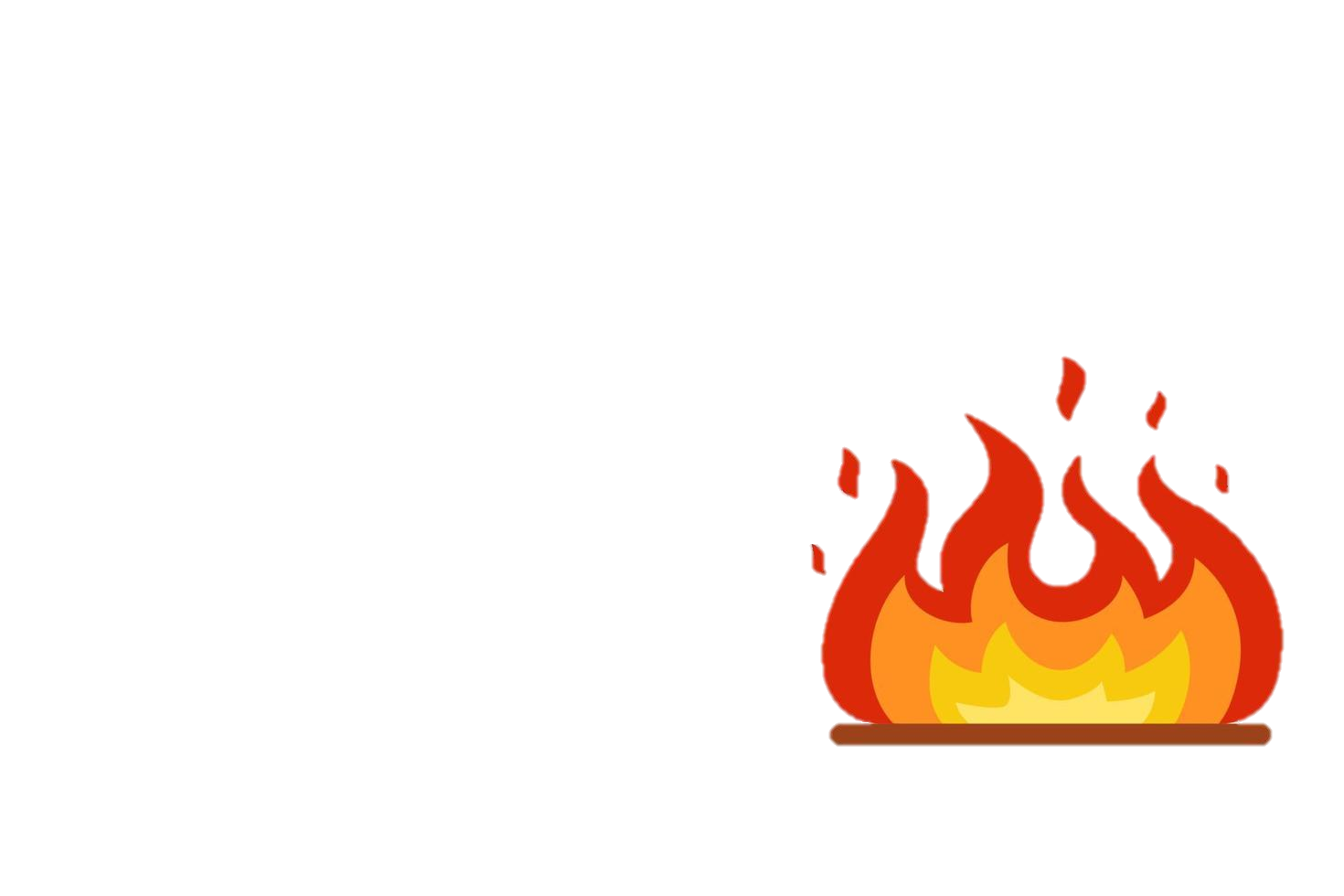 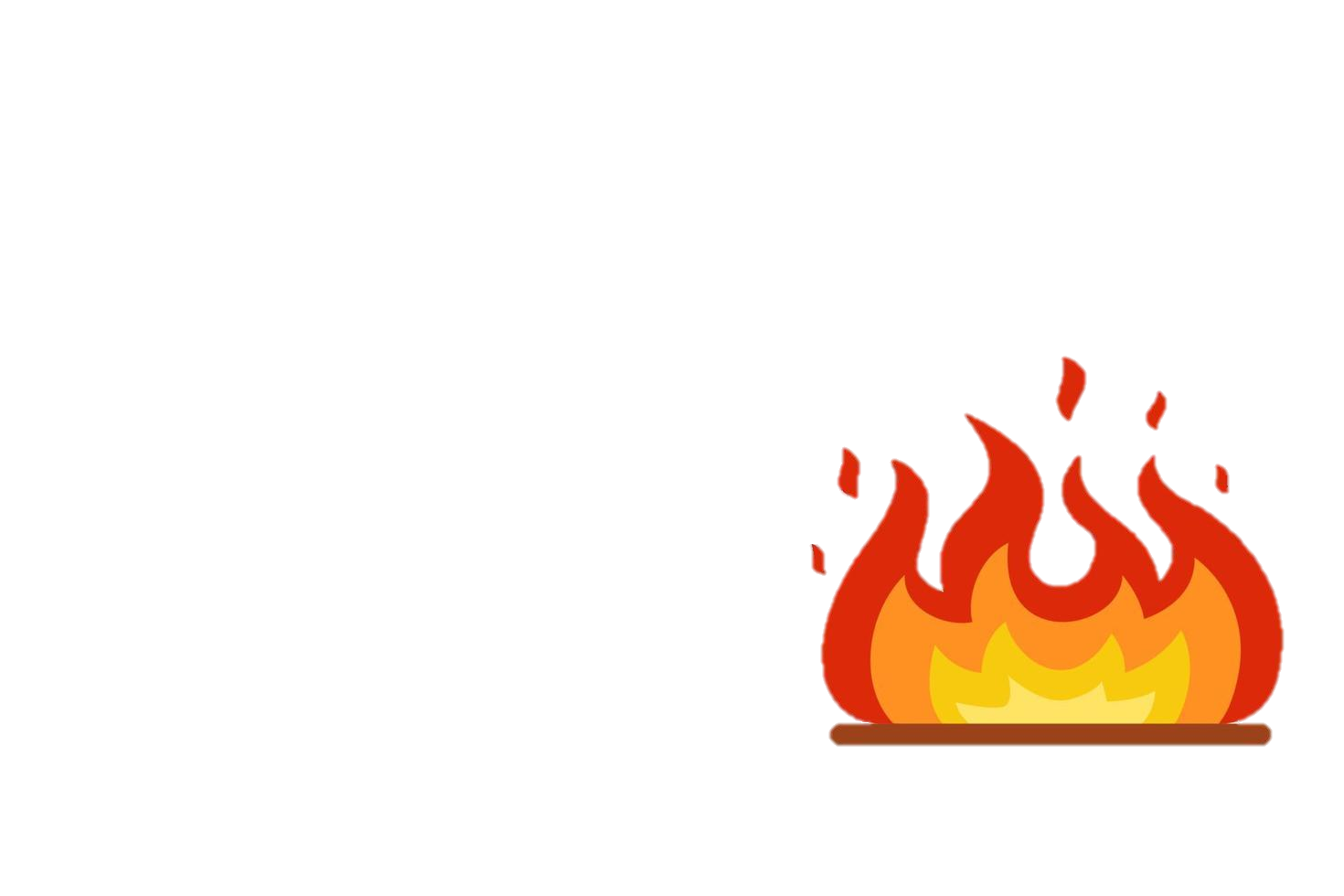 Lack of Something, But What?
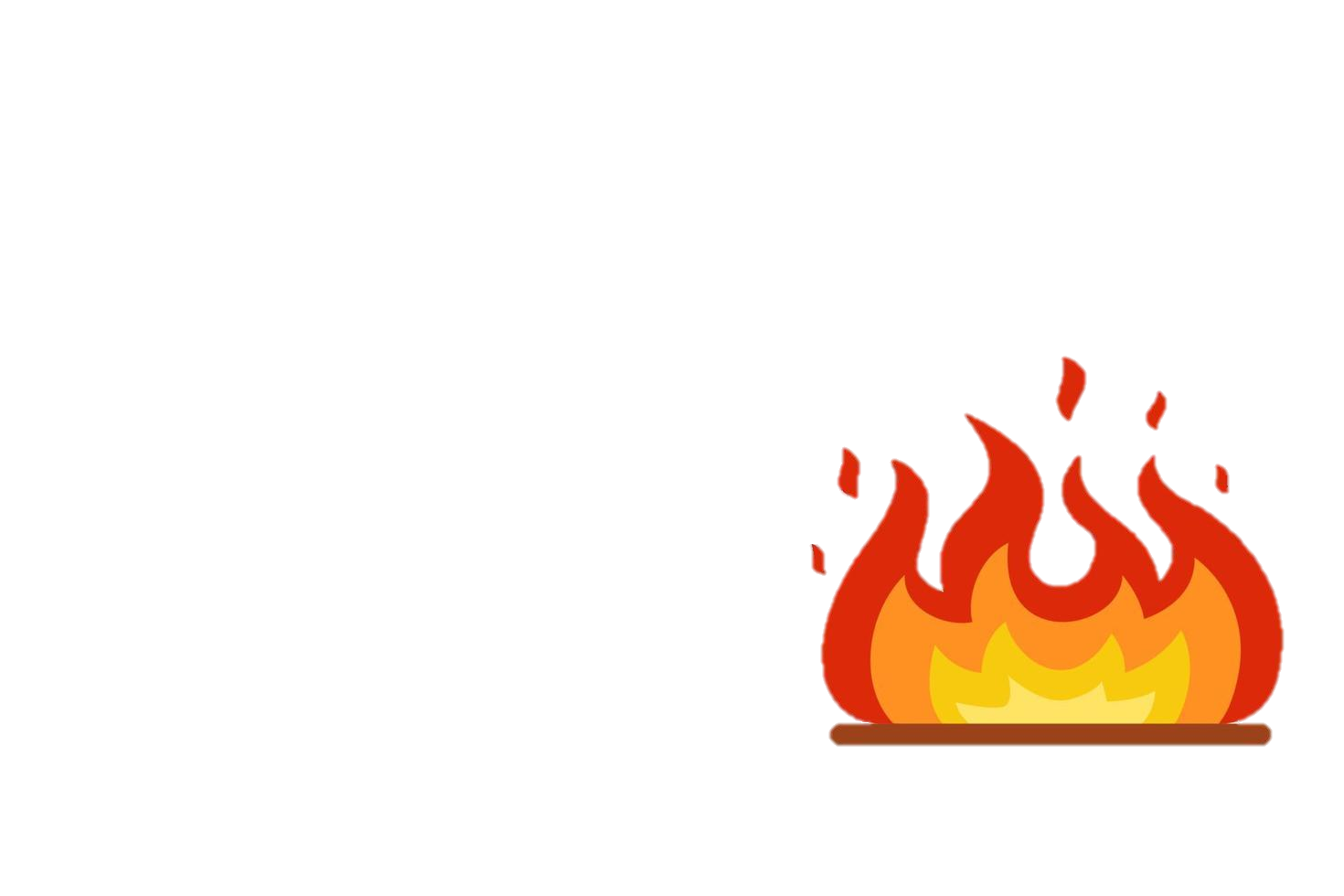 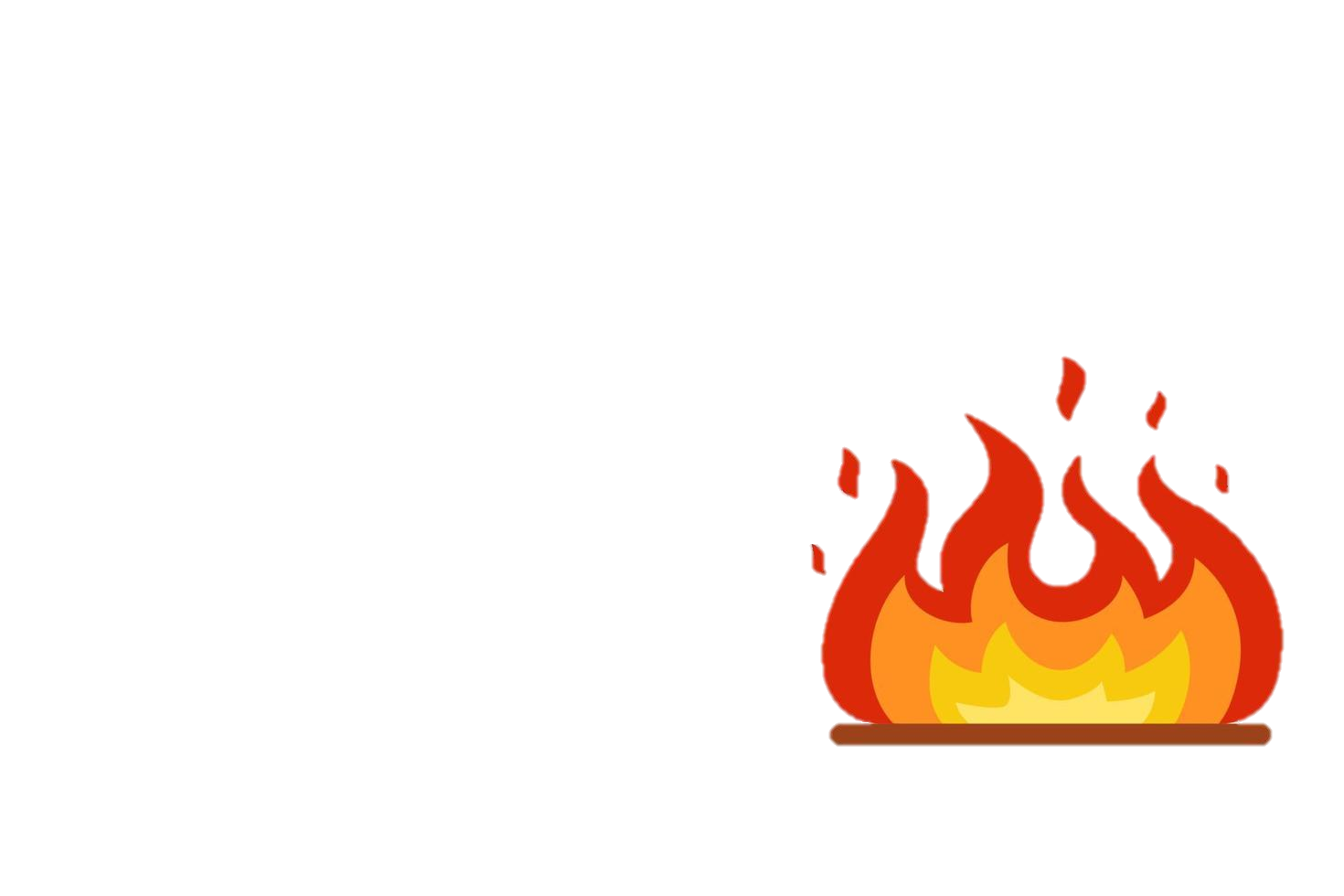 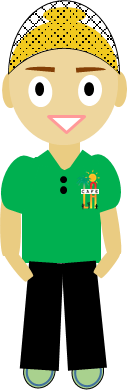 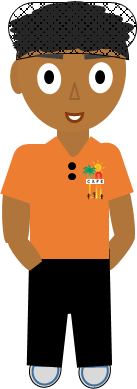 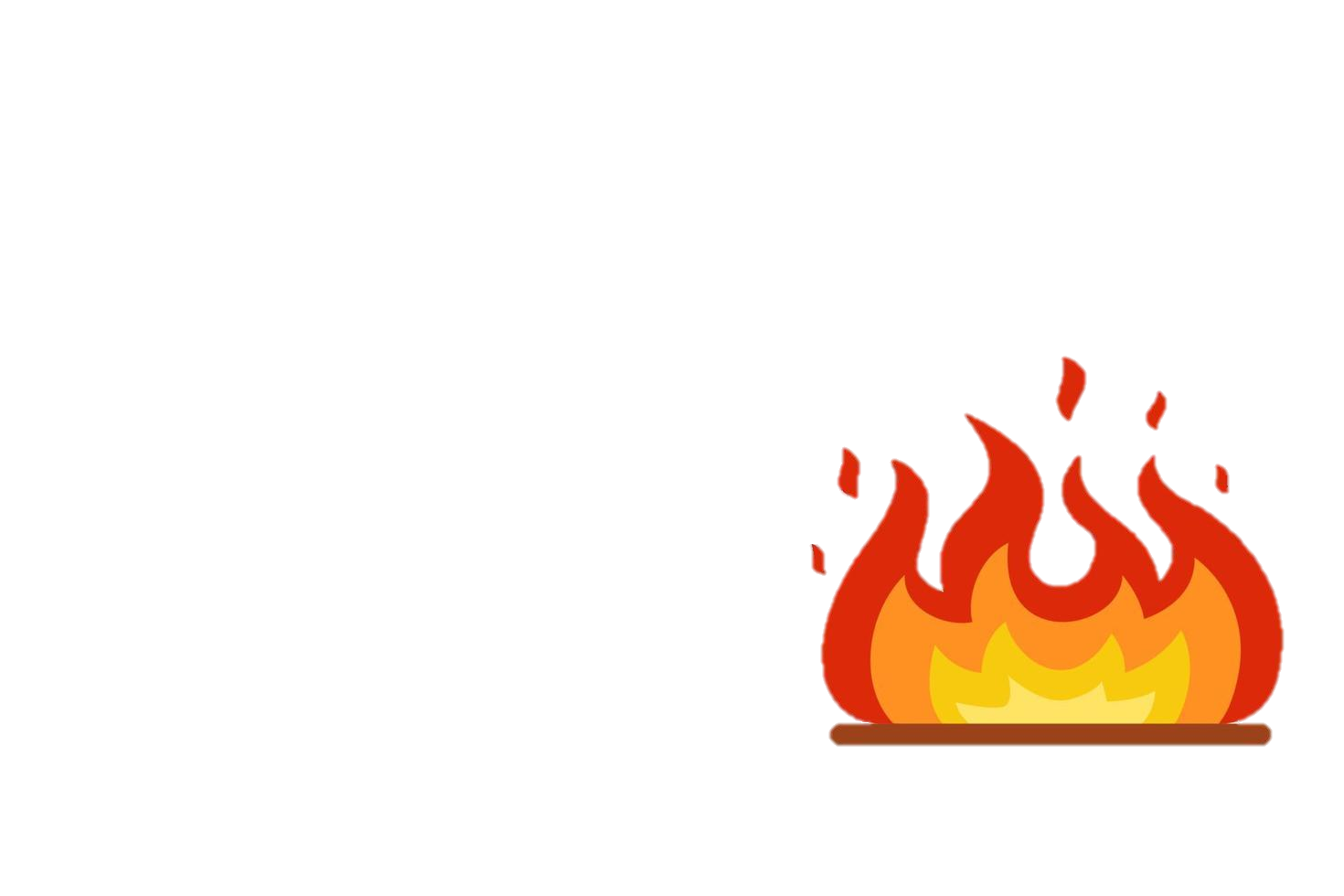 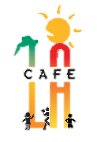 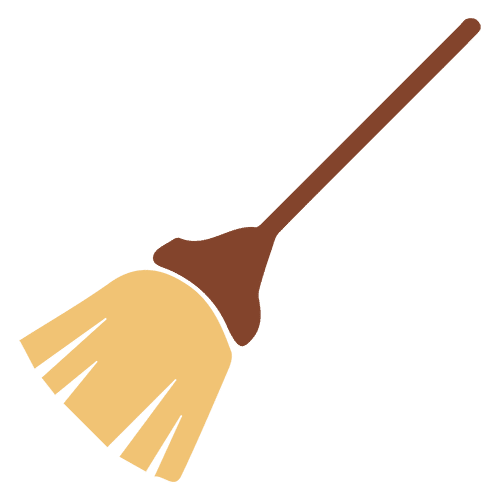 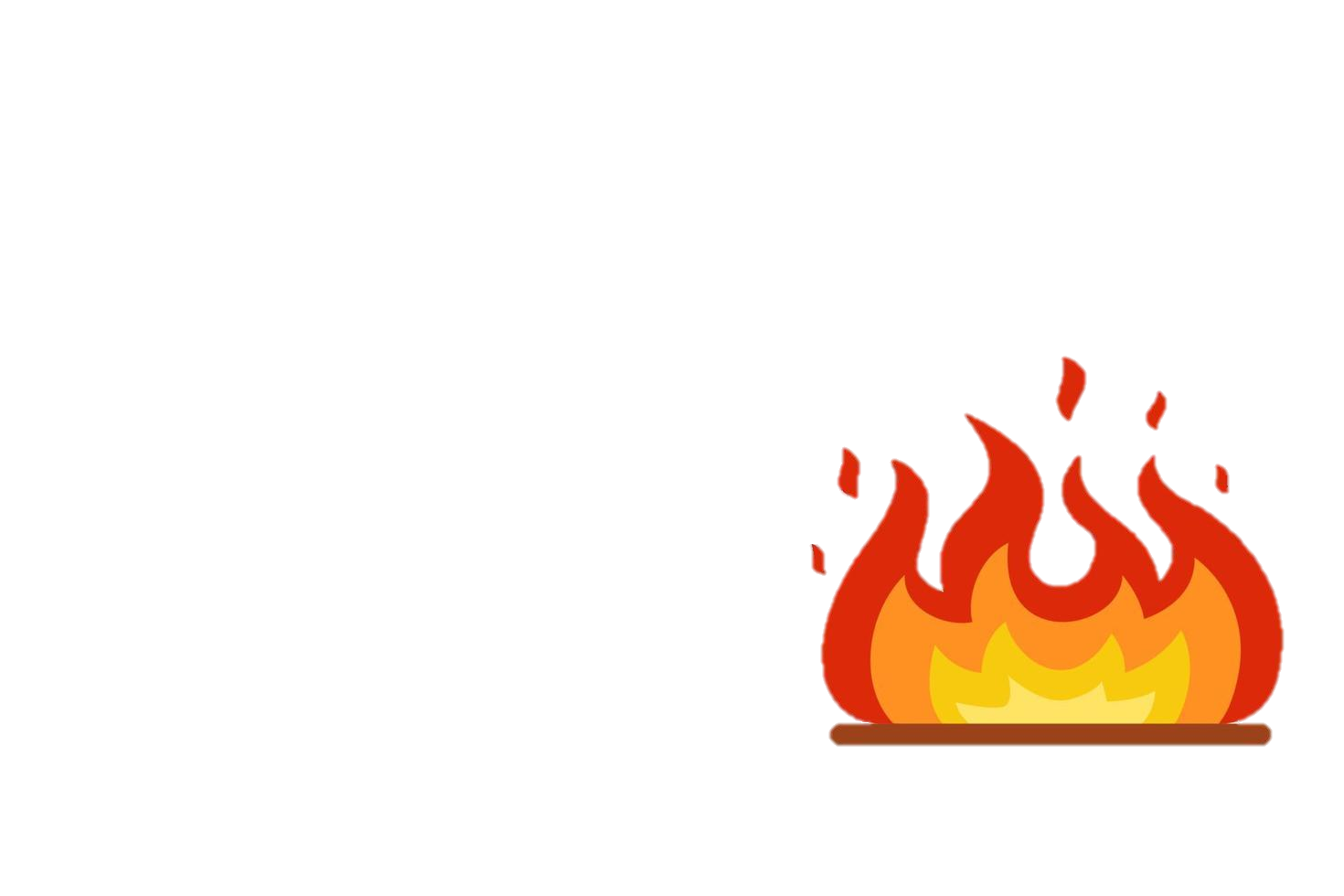 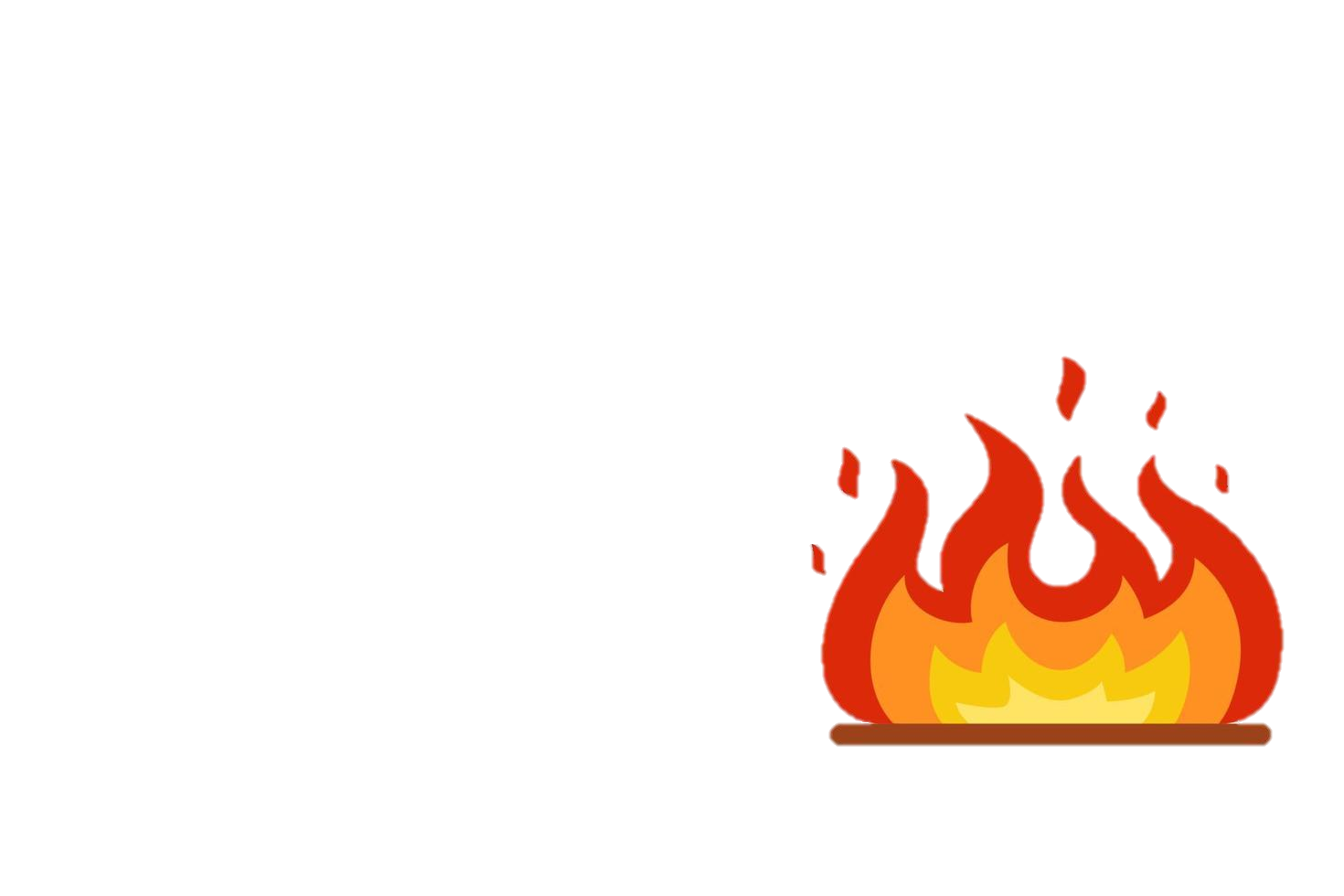 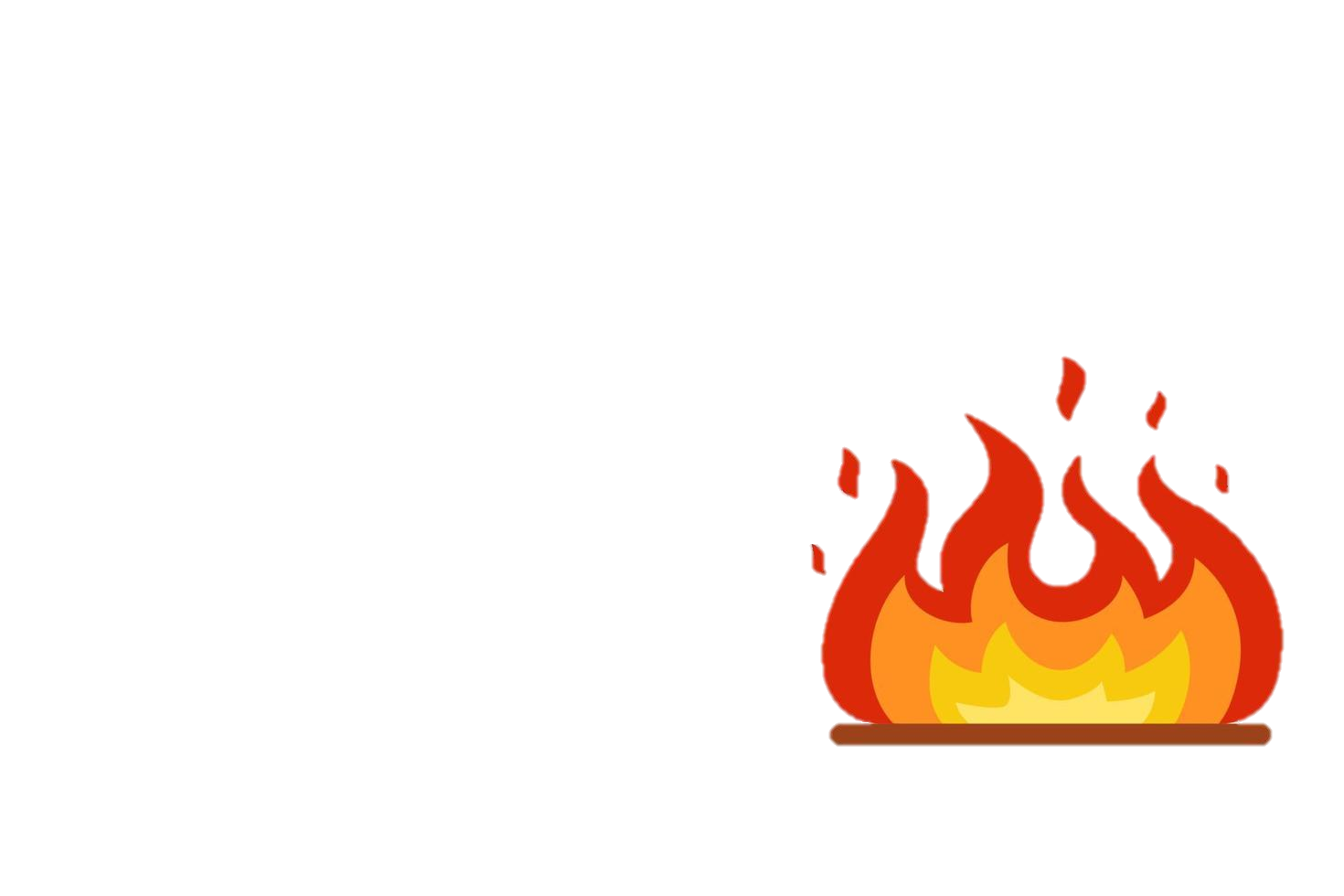 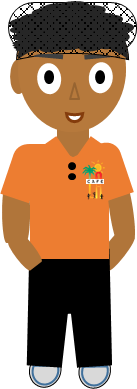 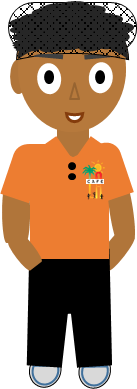 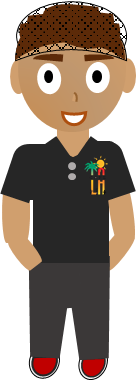 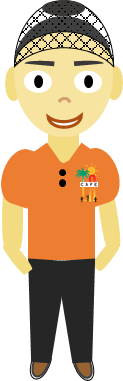 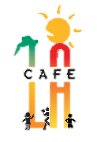 INFO
So, What Happens?
INFO
INFO
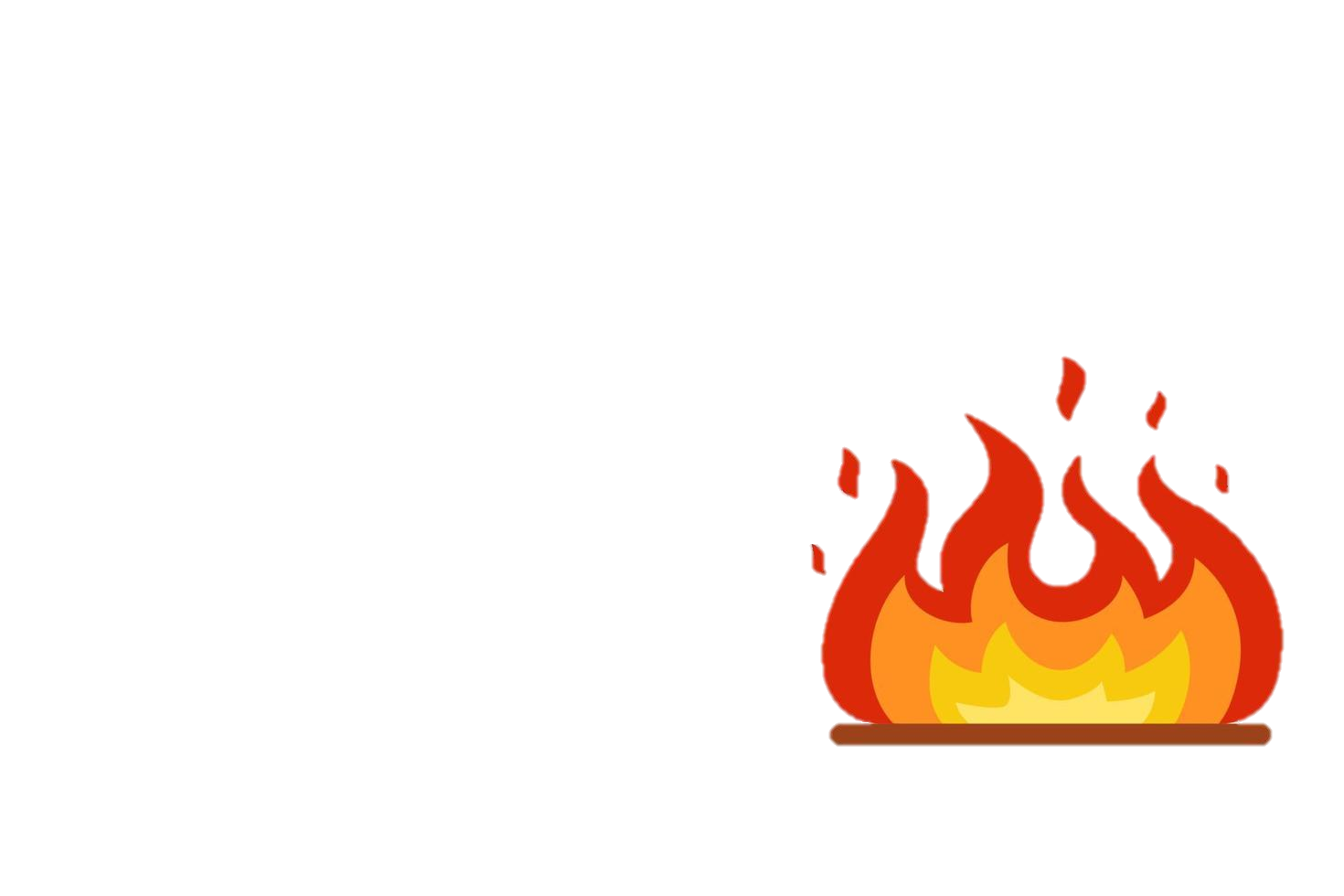 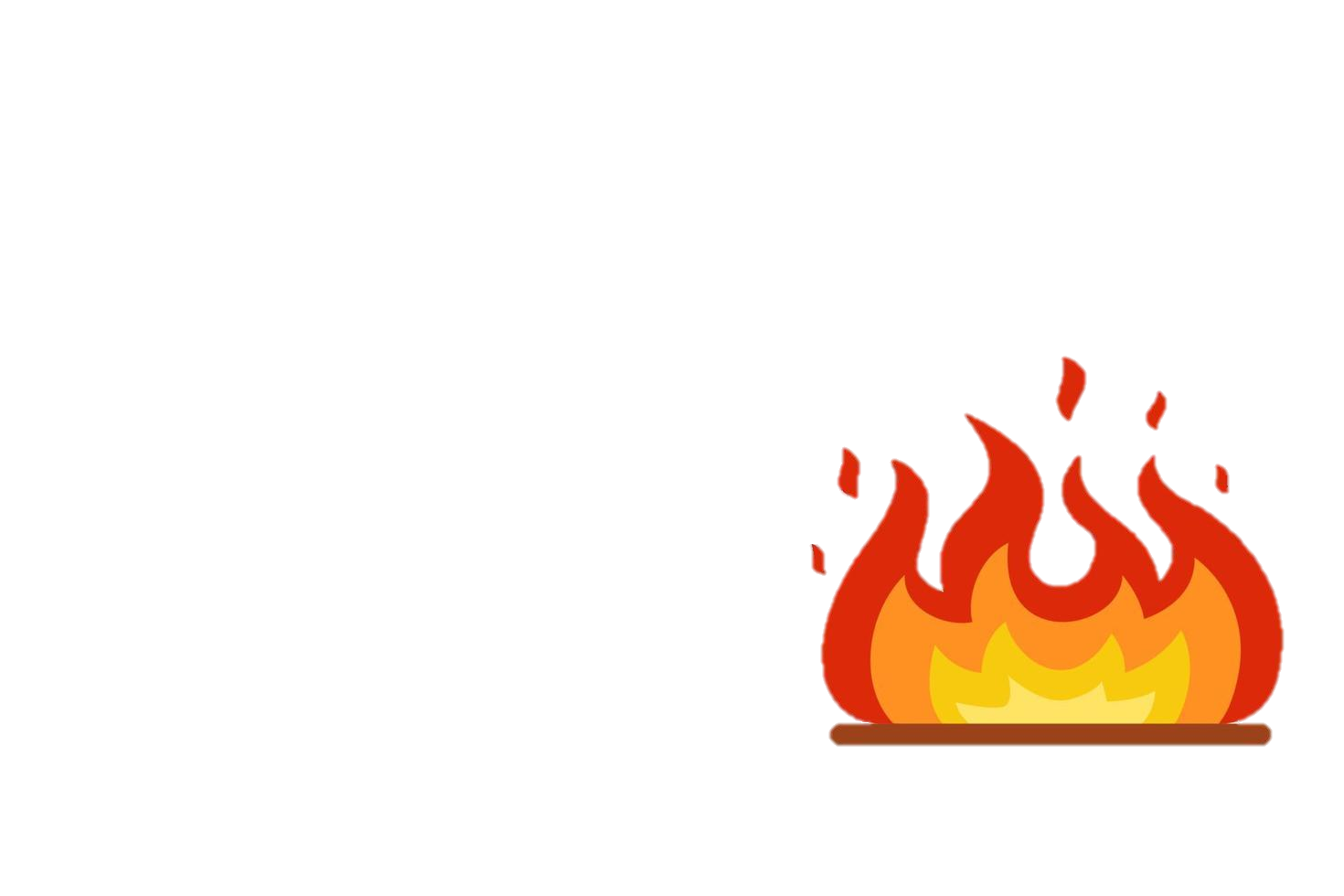 INFO
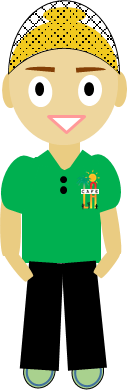 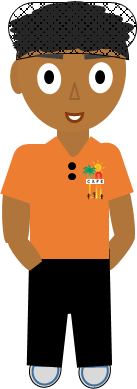 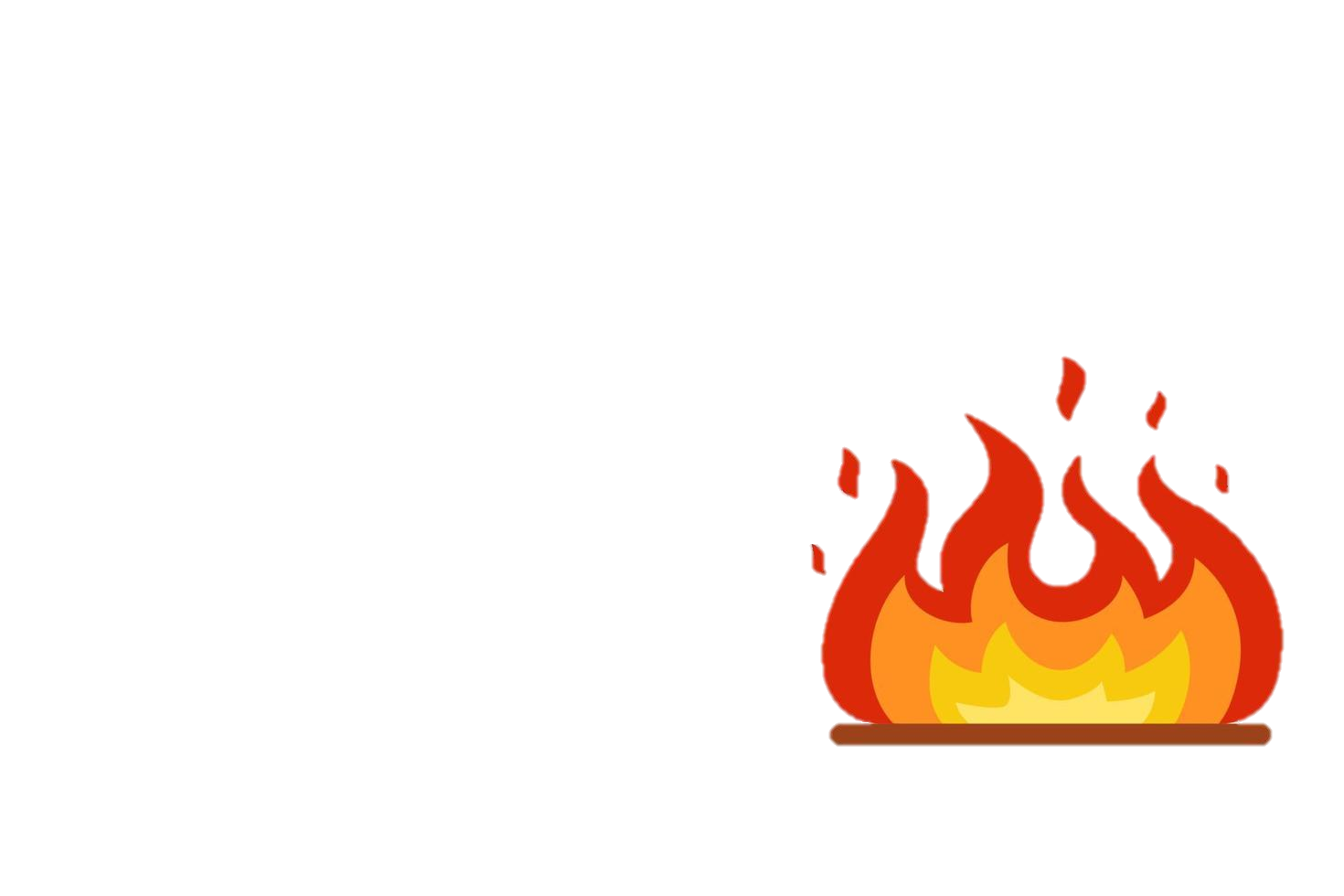 INFO
INFORMATION
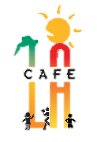 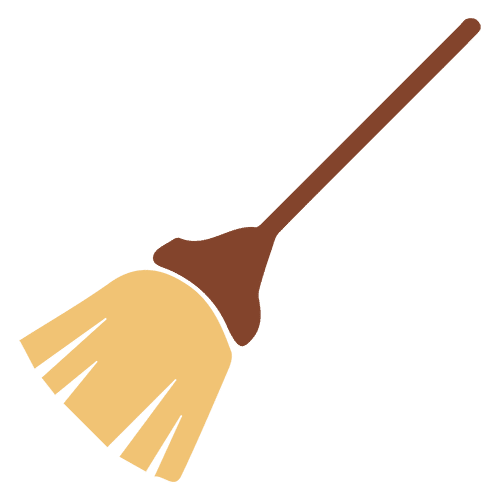 INFO
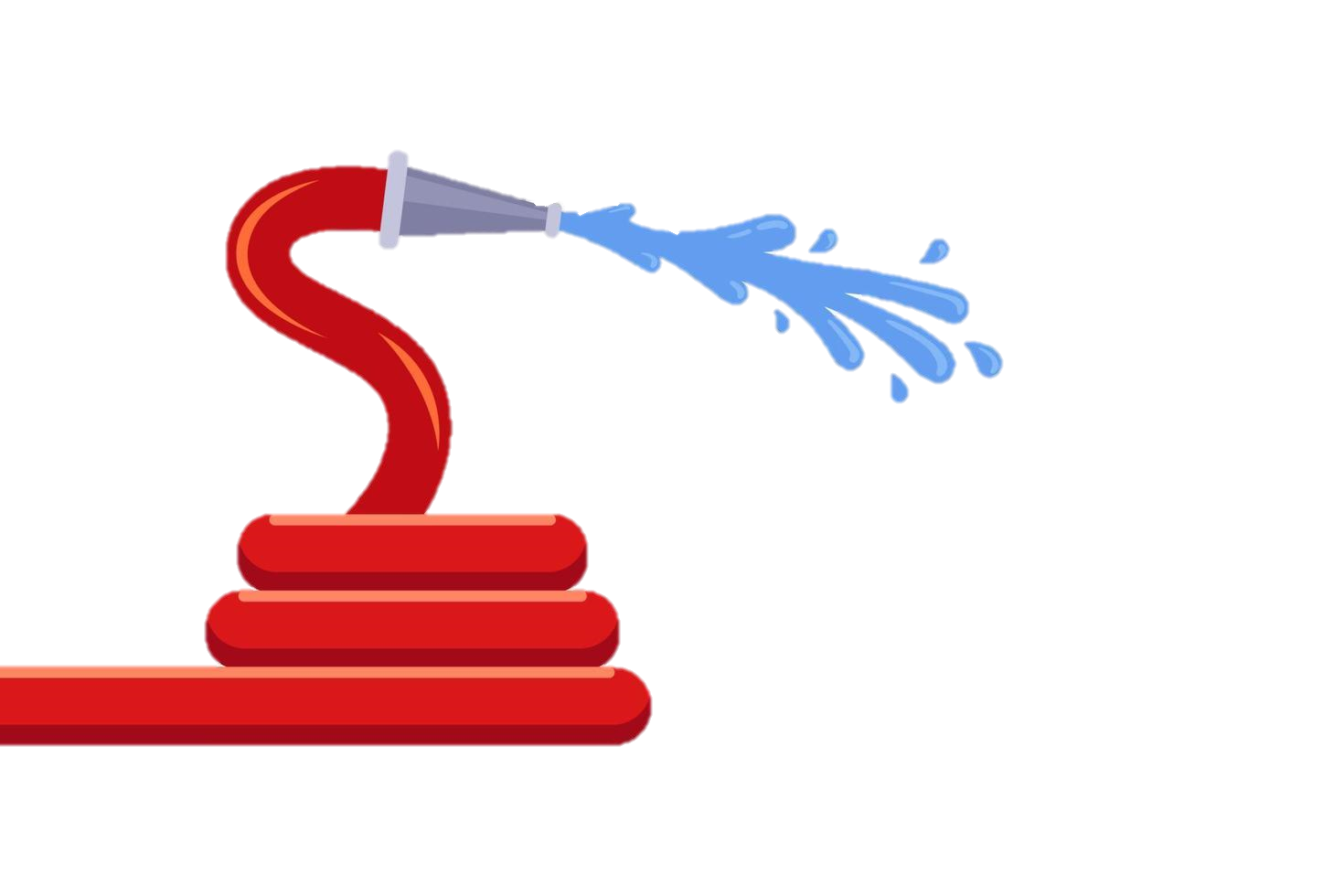 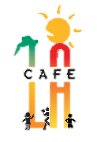 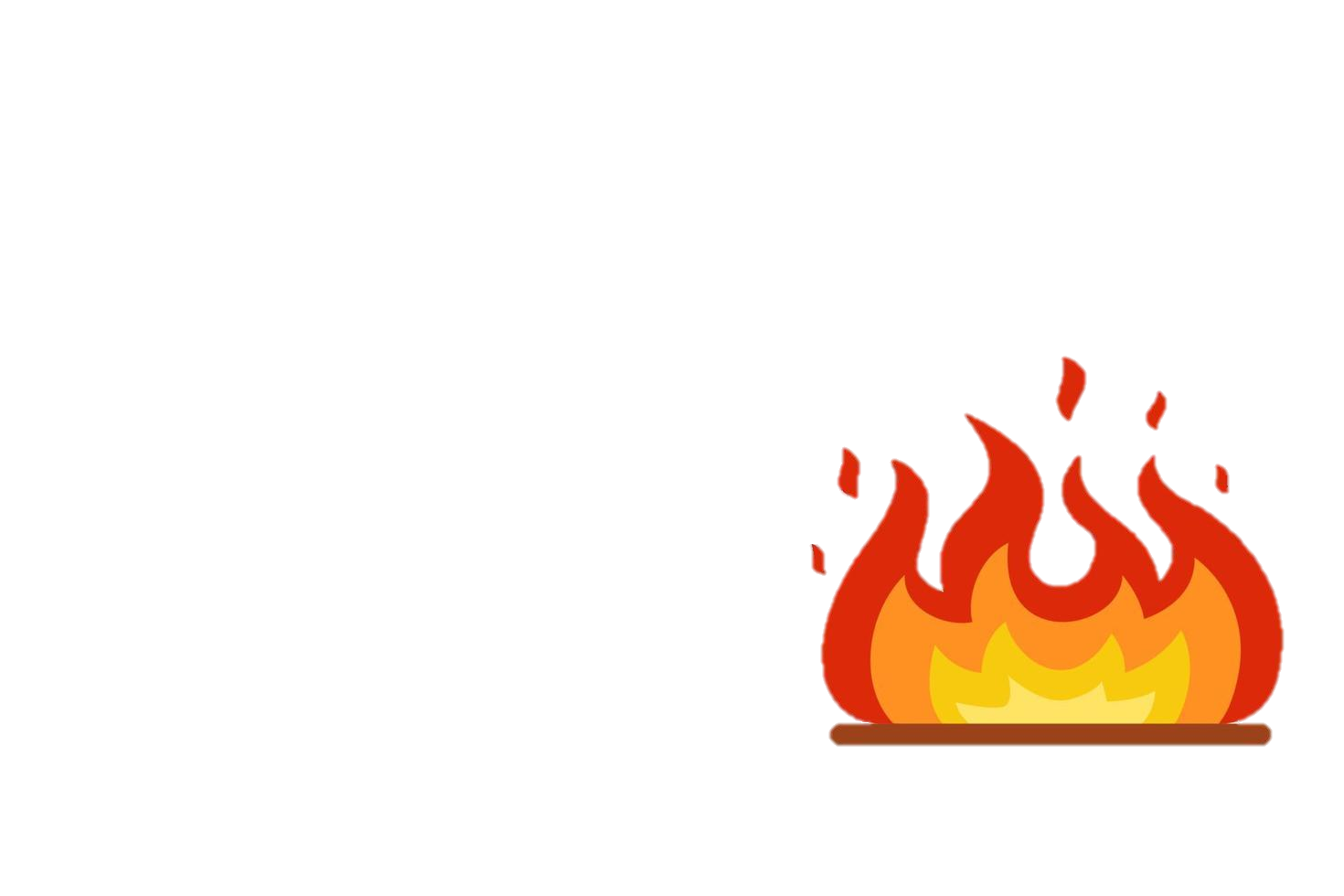 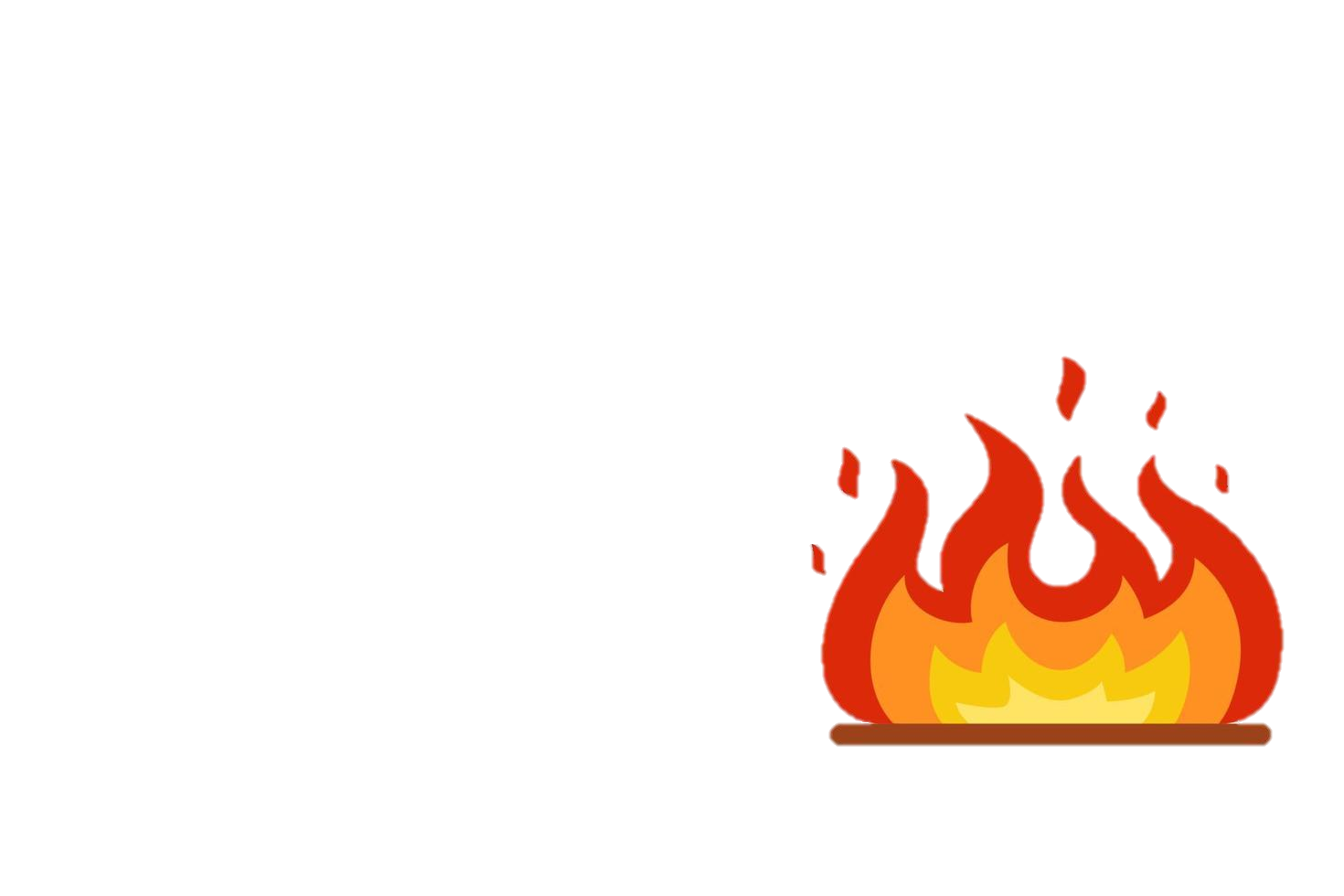 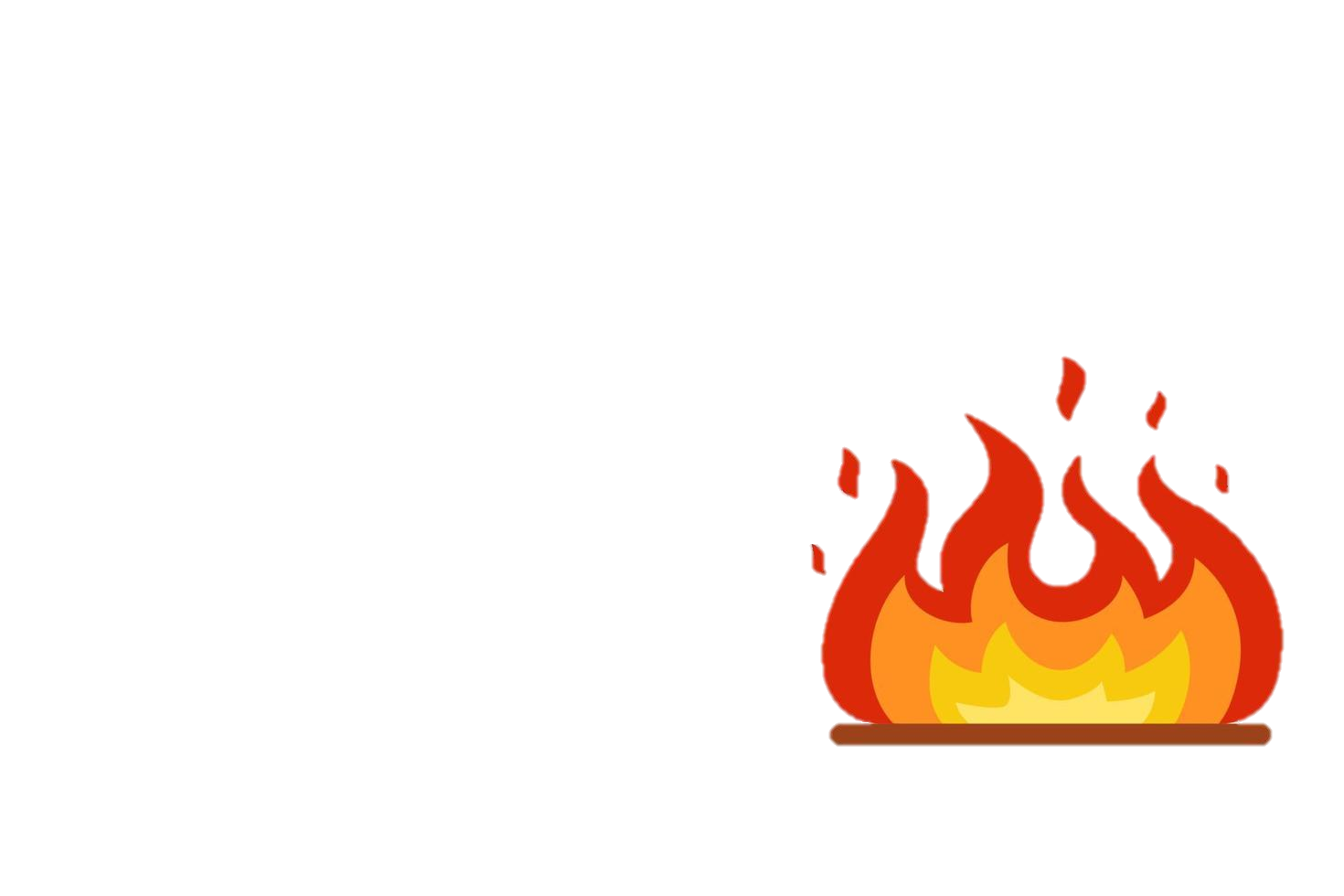 INFO
INFO
INFO
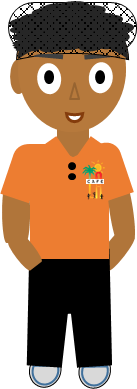 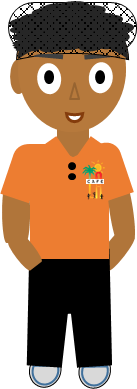 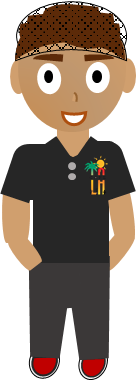 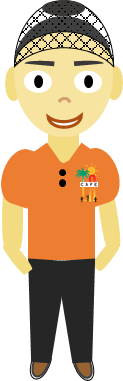 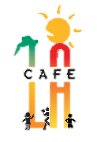 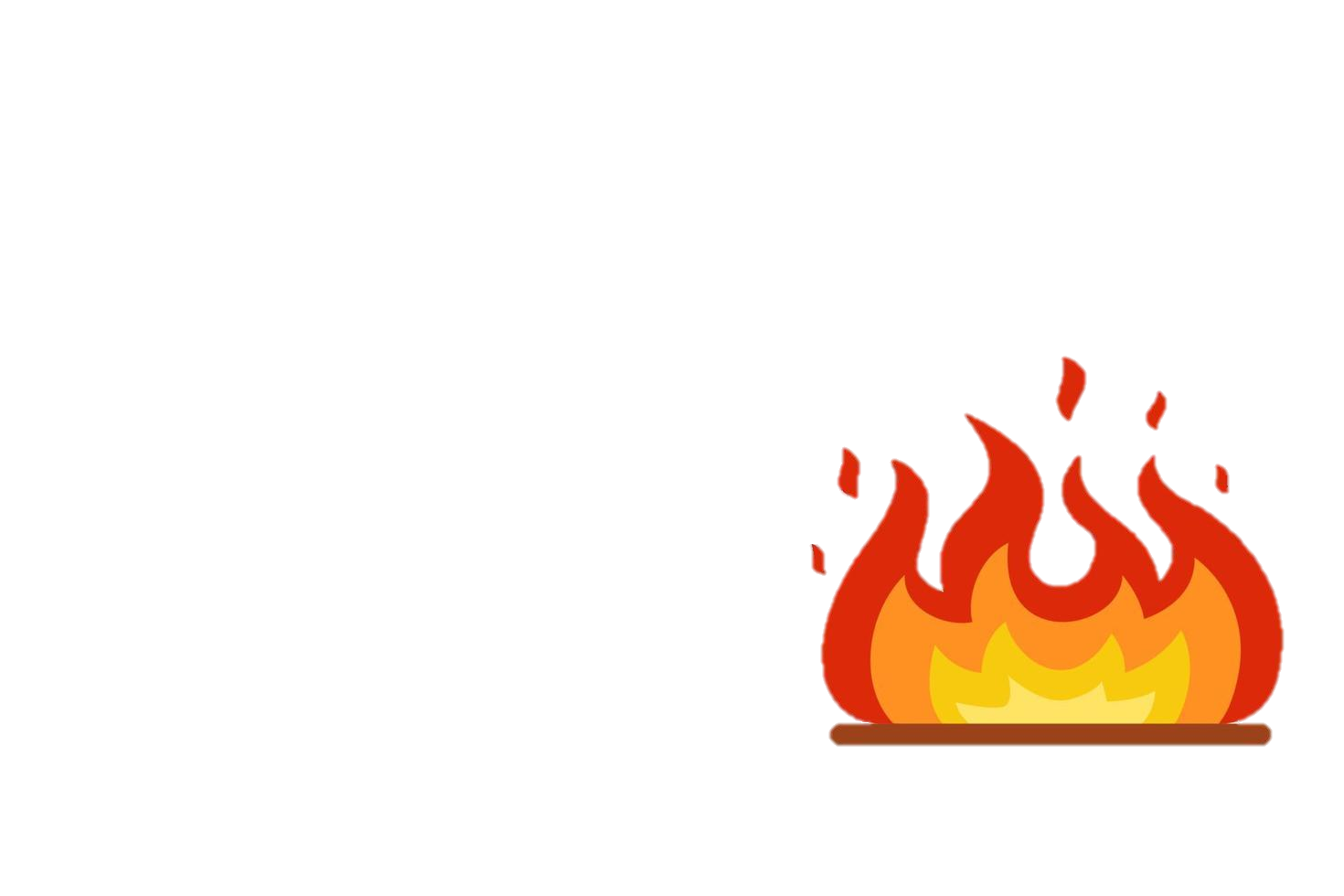 Is This Effective?
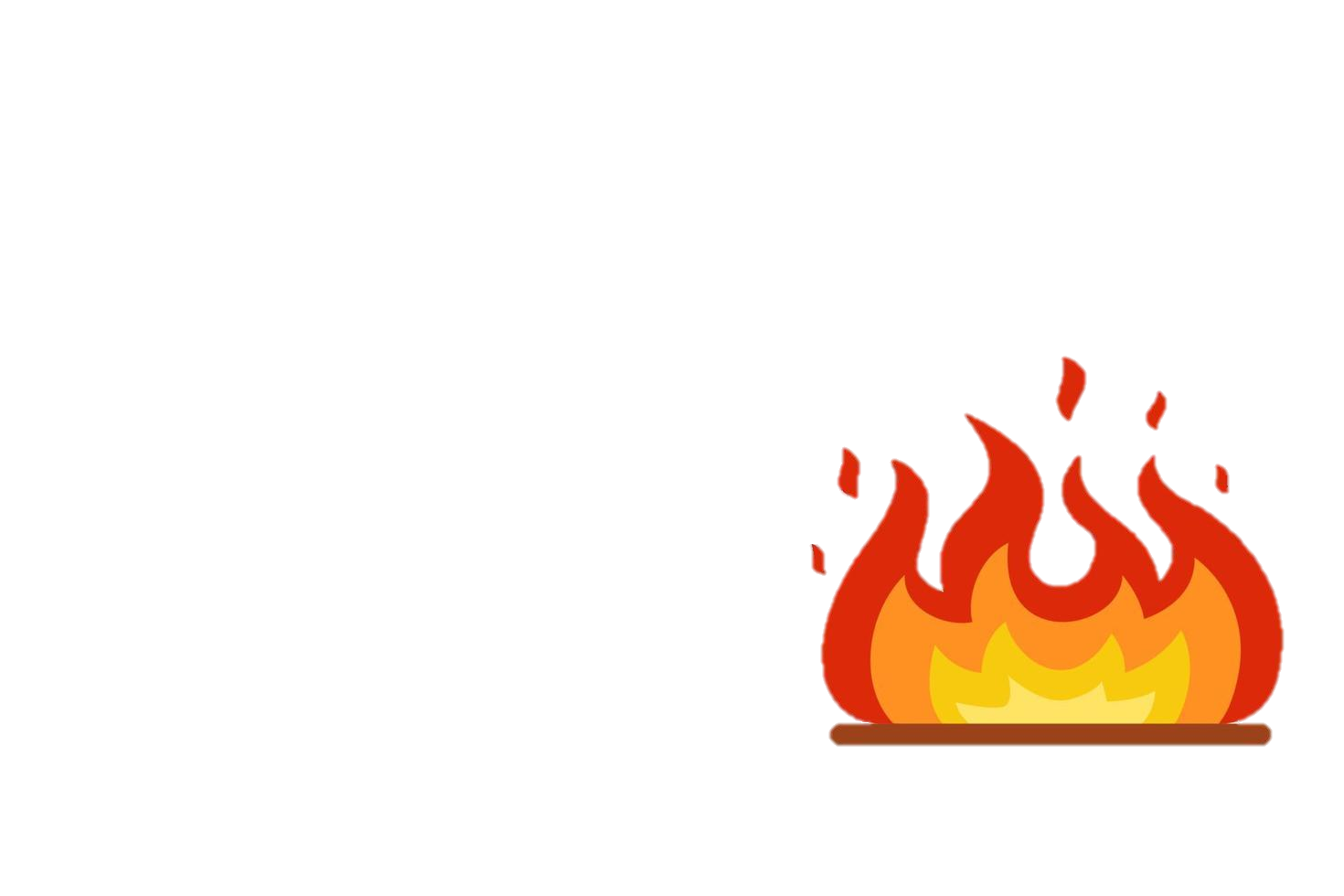 Staff will not retain information
Hit or Miss situation
Literally, over their heads
Missed opportunity for personal growth
Not effective for operations
INFORMATION
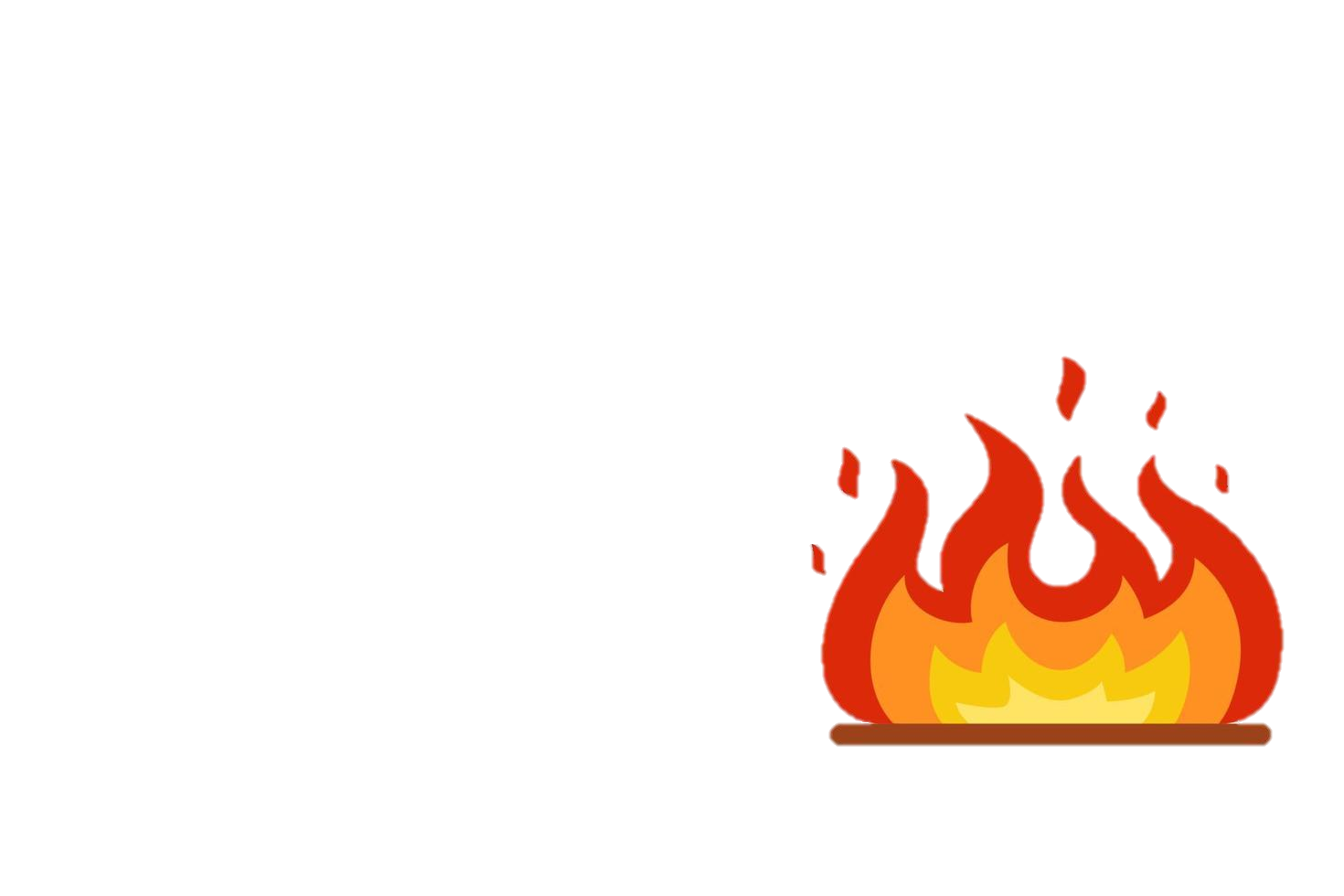 OVERLOAD
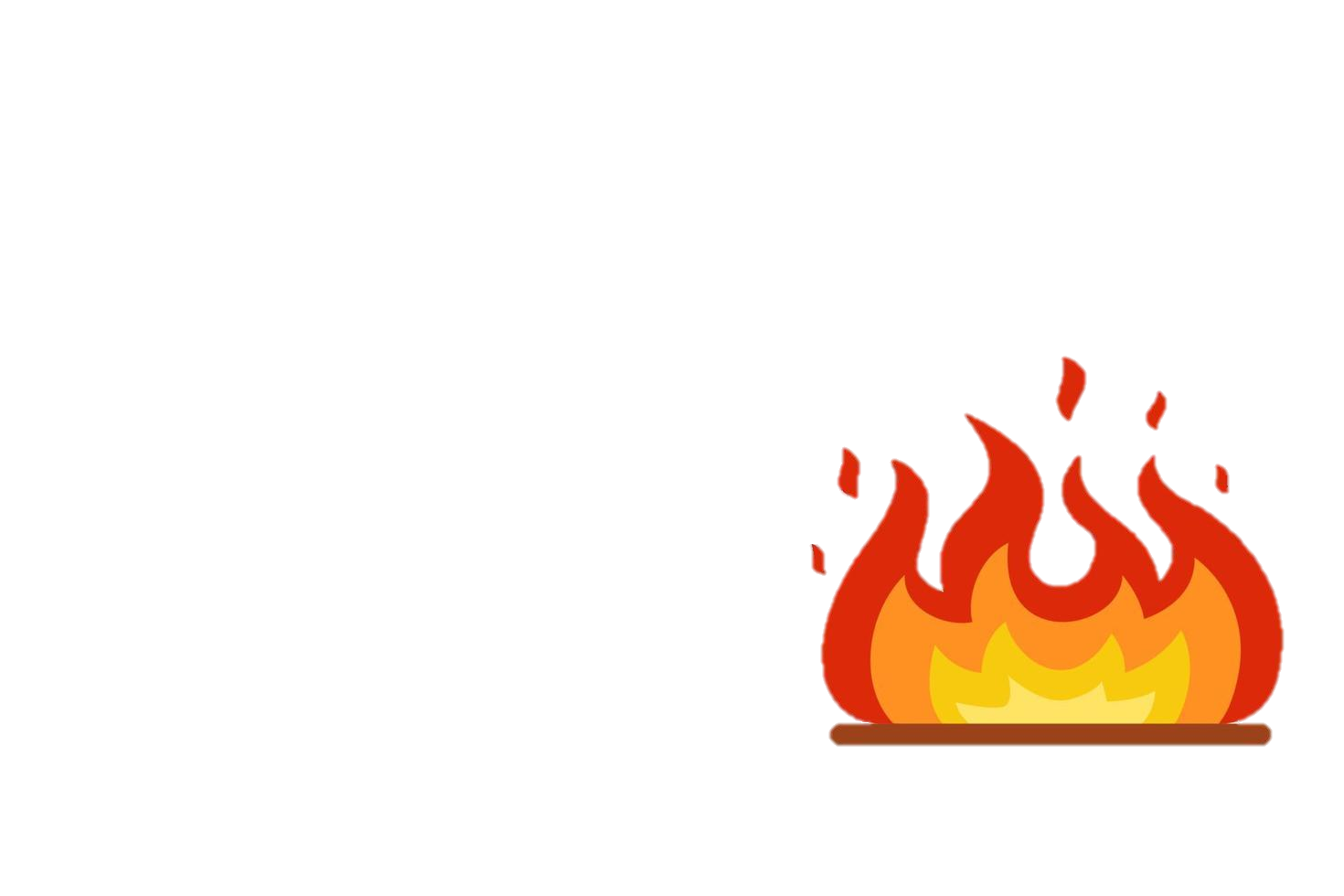 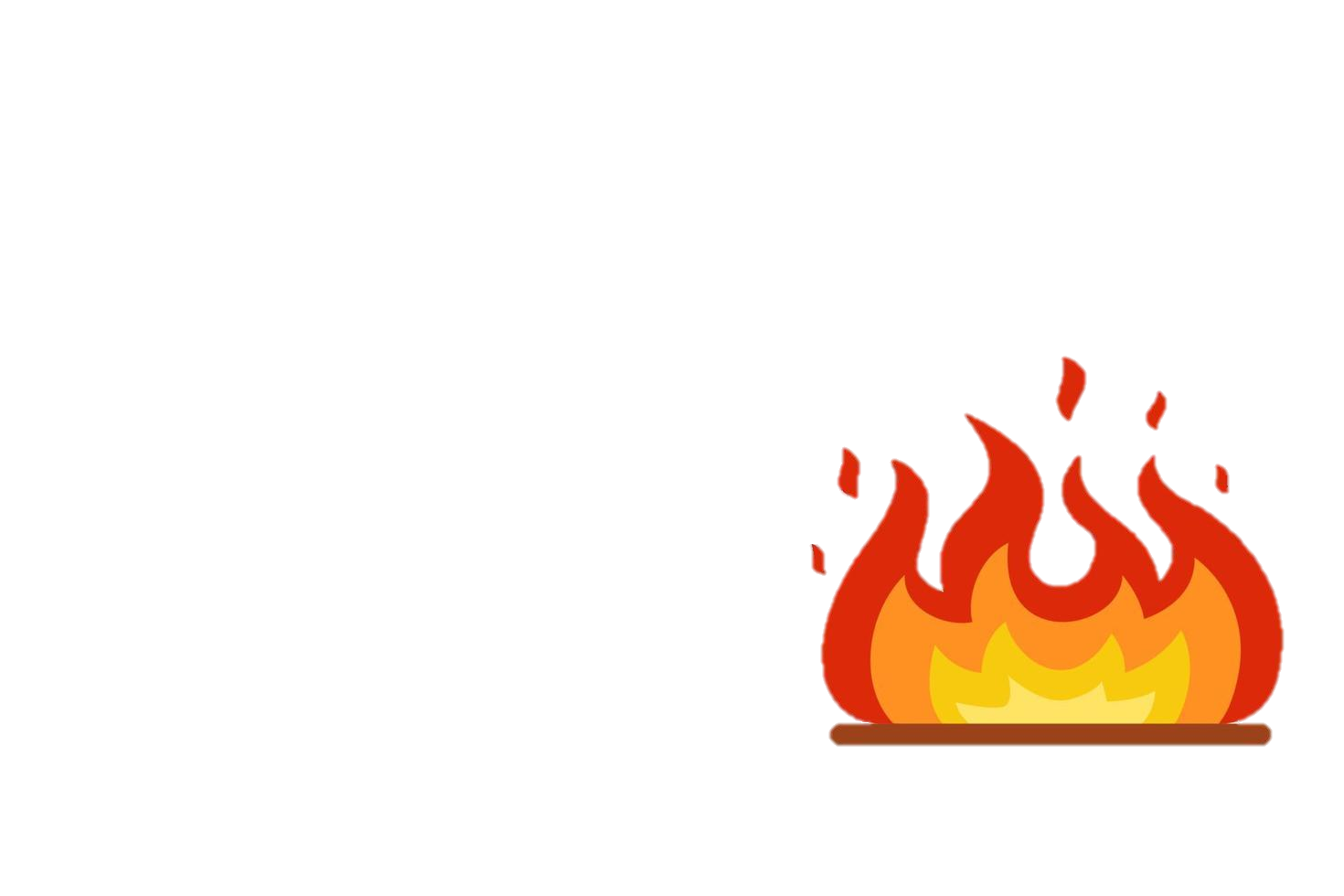 Look For The Signs
HELP
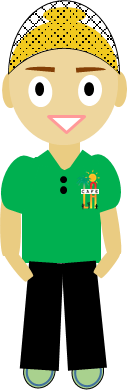 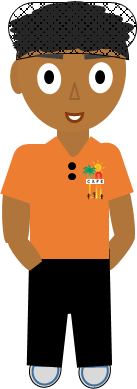 HELP
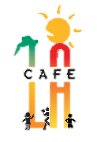 HELP
It’s not always this obvious though!!!
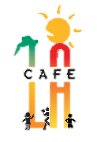 HELP
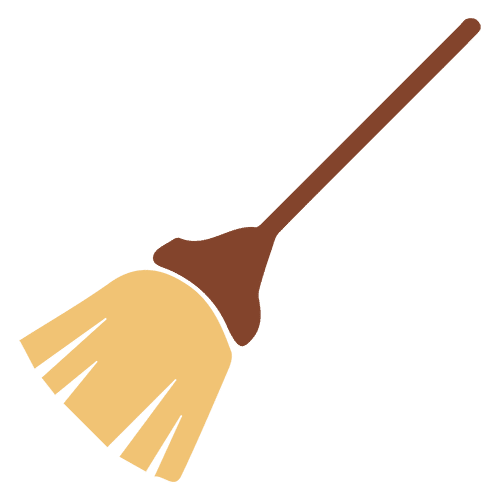 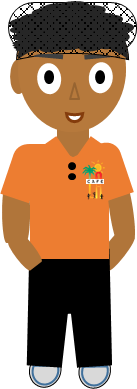 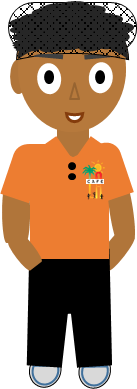 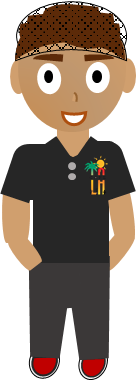 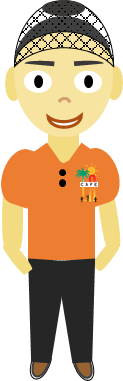 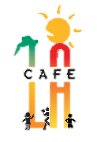 “Remind Me Again”
Roulette
“Remind Me Again” Roulette
Does this sound familiar?
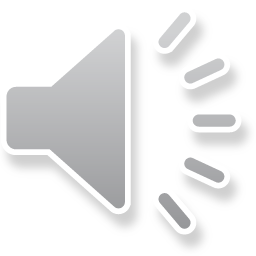 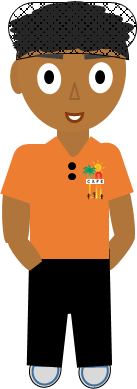 What is my assignment today?
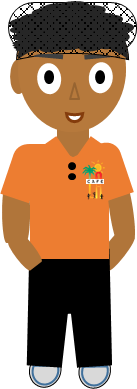 “Remind Me Again” Roulette
Does this sound familiar?
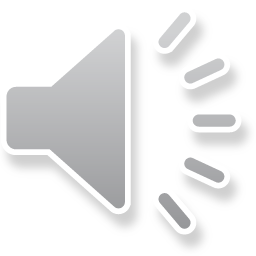 What is the menu for today?
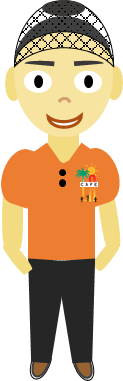 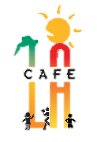 “Remind Me Again” Roulette
Does this sound familiar?
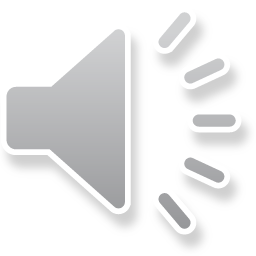 What disher size do I use for this item?
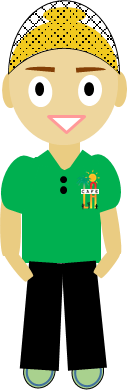 Production
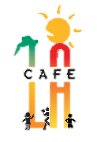 Other Opportunities For Training
What time should I take my break?
How many do I pan?
What temp do I cook this at?
Where’s the paperwork?
What time do I start tomorrow?
Am I on the POS today?
Pay attention to patterns!
Employees may need training!
Needs Assessment Action Plan
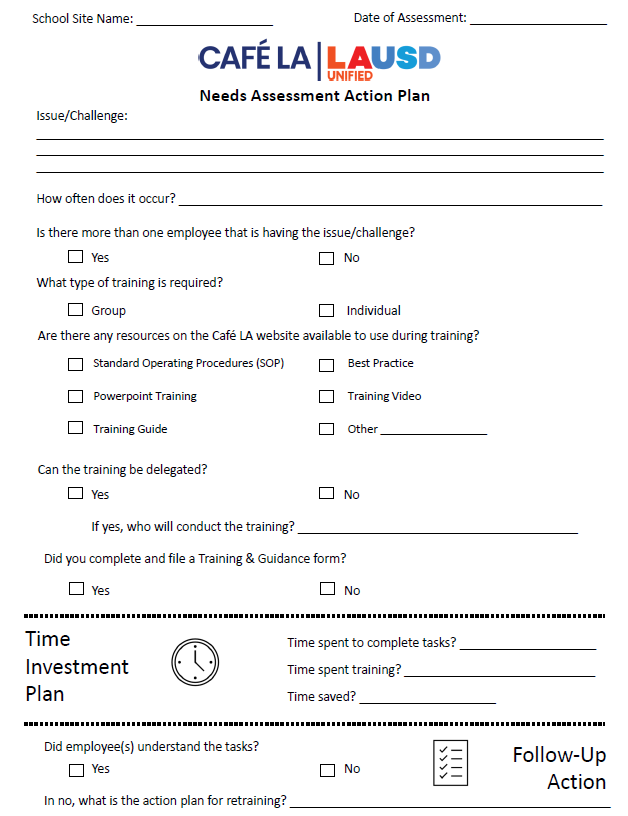 Use the Needs Assessment Action Plan to list the issue presented
Create an action plan for training 
Discuss the plan with the employee(s) you wish to train 
Training can be completed same day or at another time
Having a plan before training is essential in staying on point and focused on the tasks that needs to be learned
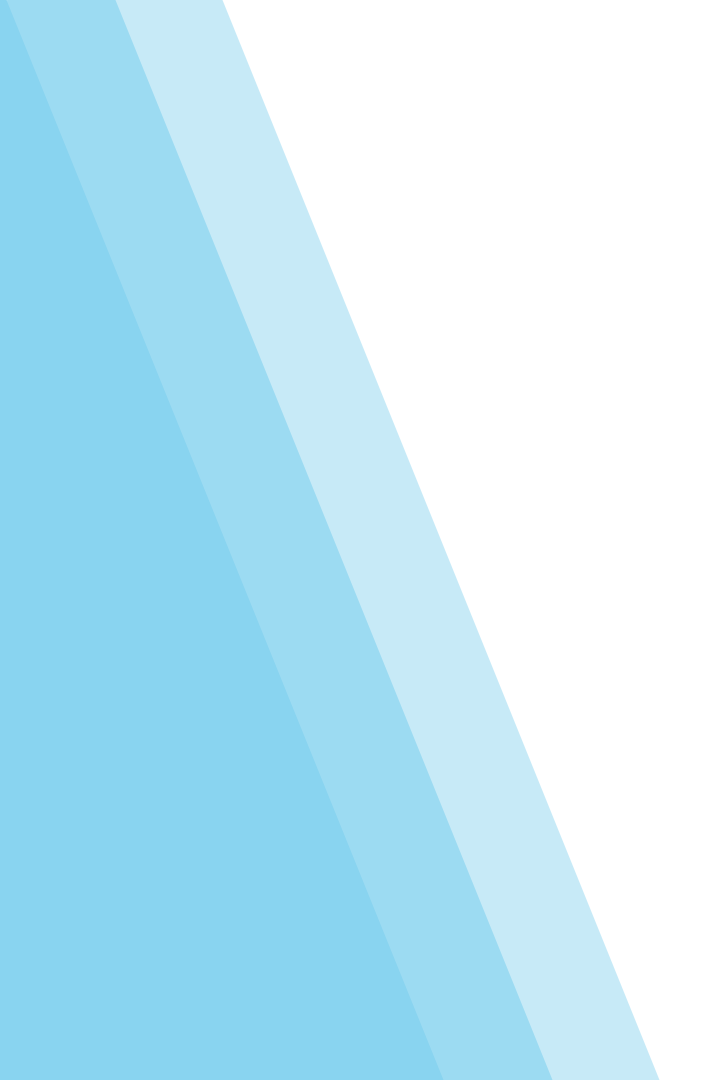 Power of 
Trained Staff
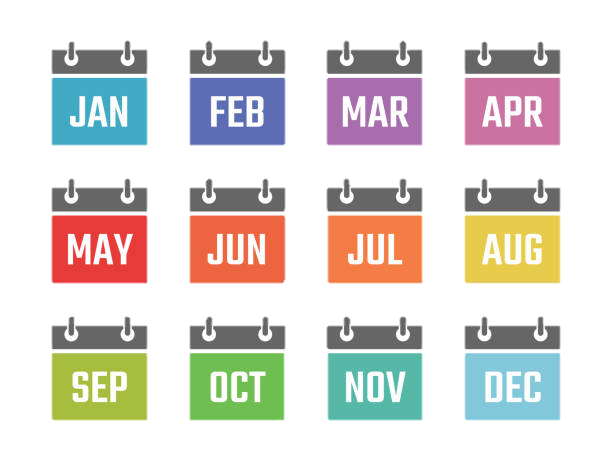 Training, From The Start
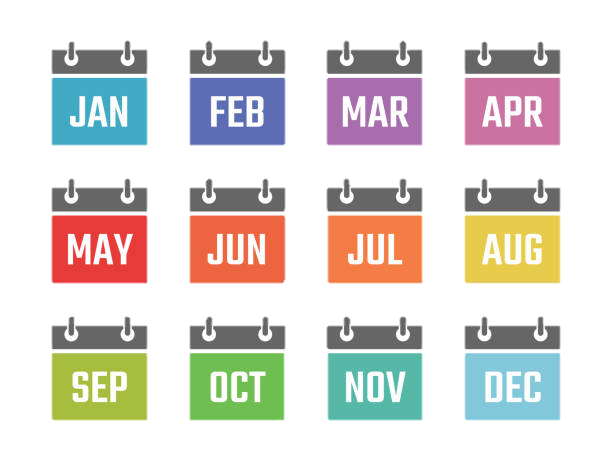 Set expectations
Beginning of the school year
When you receive a new employee
Accept change resistance
Create an opportunity to re-skill and re-scale
Determine what employees know vs. what they need to know
Create a Needs Assessment Action Plan and make time for training
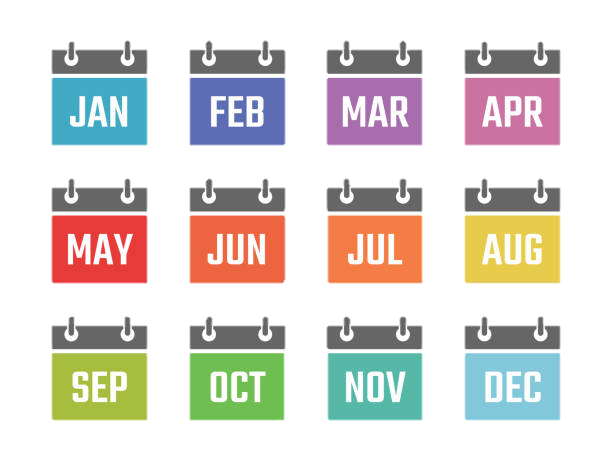 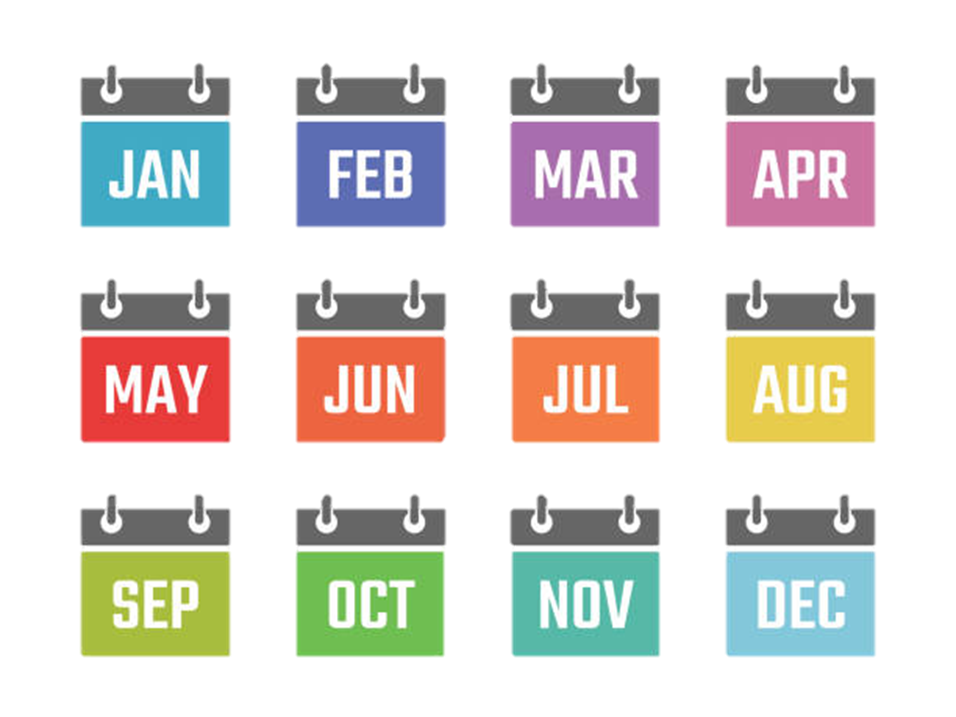 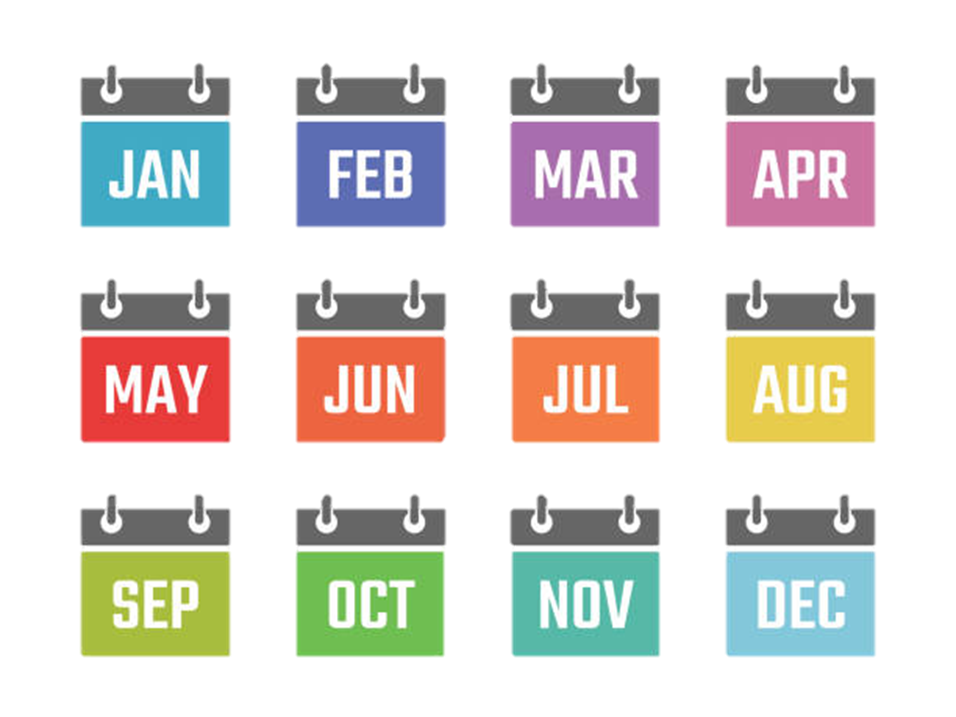 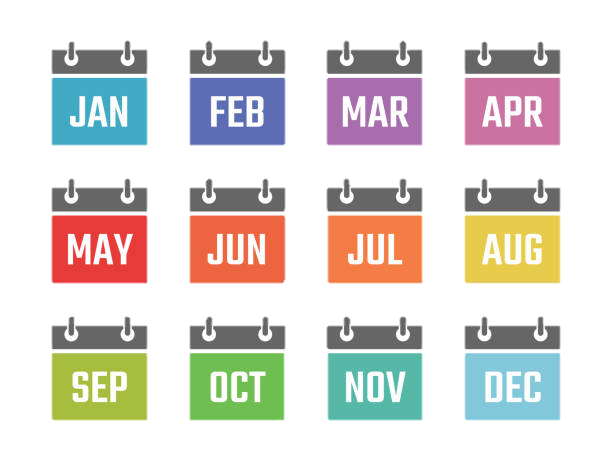 Training = Behavior Modification
Employees have already received training
NET, MCC, Worker’s Orientation, Professional Development Courses
Touch base upon skills already learned
Re-Skilling
Evaluate what employees already know
Compile a list of what they NEED to know
Expectations/Job Description
Maintain the processes set
Re-Scaling
Manager I-VII Typical Duties
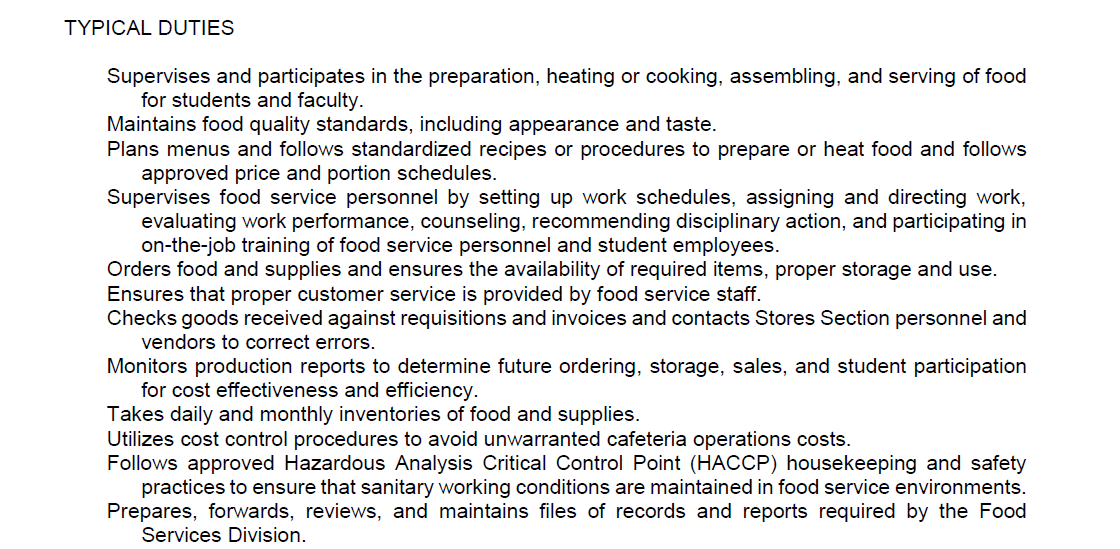 …participating in on-the-job training of food service personnel…
Benefits of Training
An employee training development program will bring all your staff up to a higher standard of competency so that your entire team can share a common set of knowledge and skills.
By providing ongoing workforce training, you will enable one employee to pick up where another left off, keeping them all on the same page without having to provide constant help and supervision.
Benefits of Training
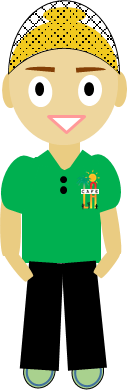 All employees retain same skill set
Sets higher standards
Keeps employees on same page without having to provide constant help and supervision
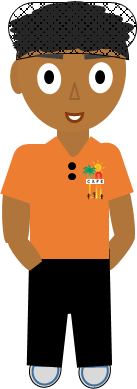 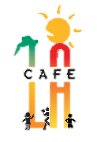 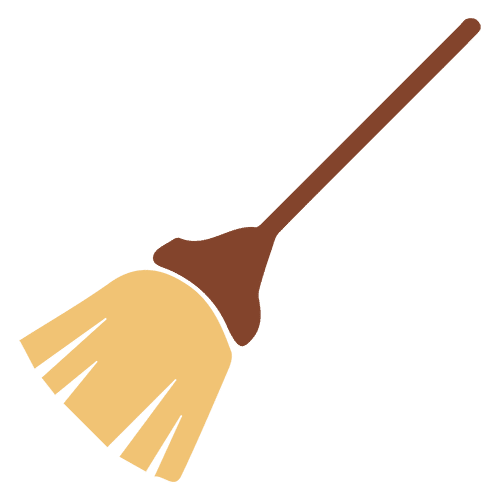 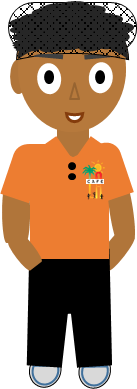 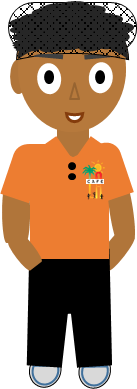 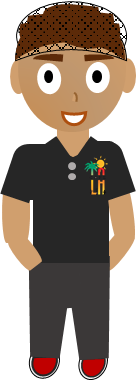 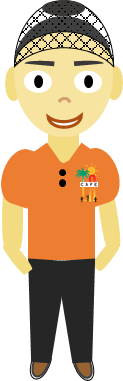 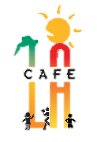 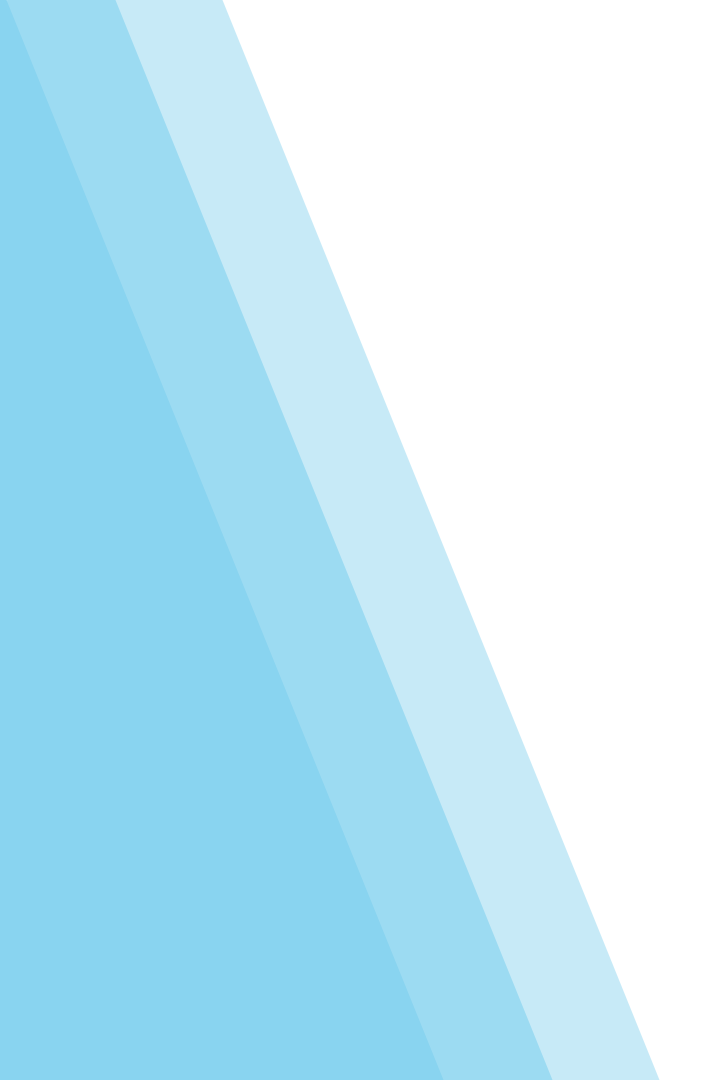 Make An Investment In Training
Time Investment In Training
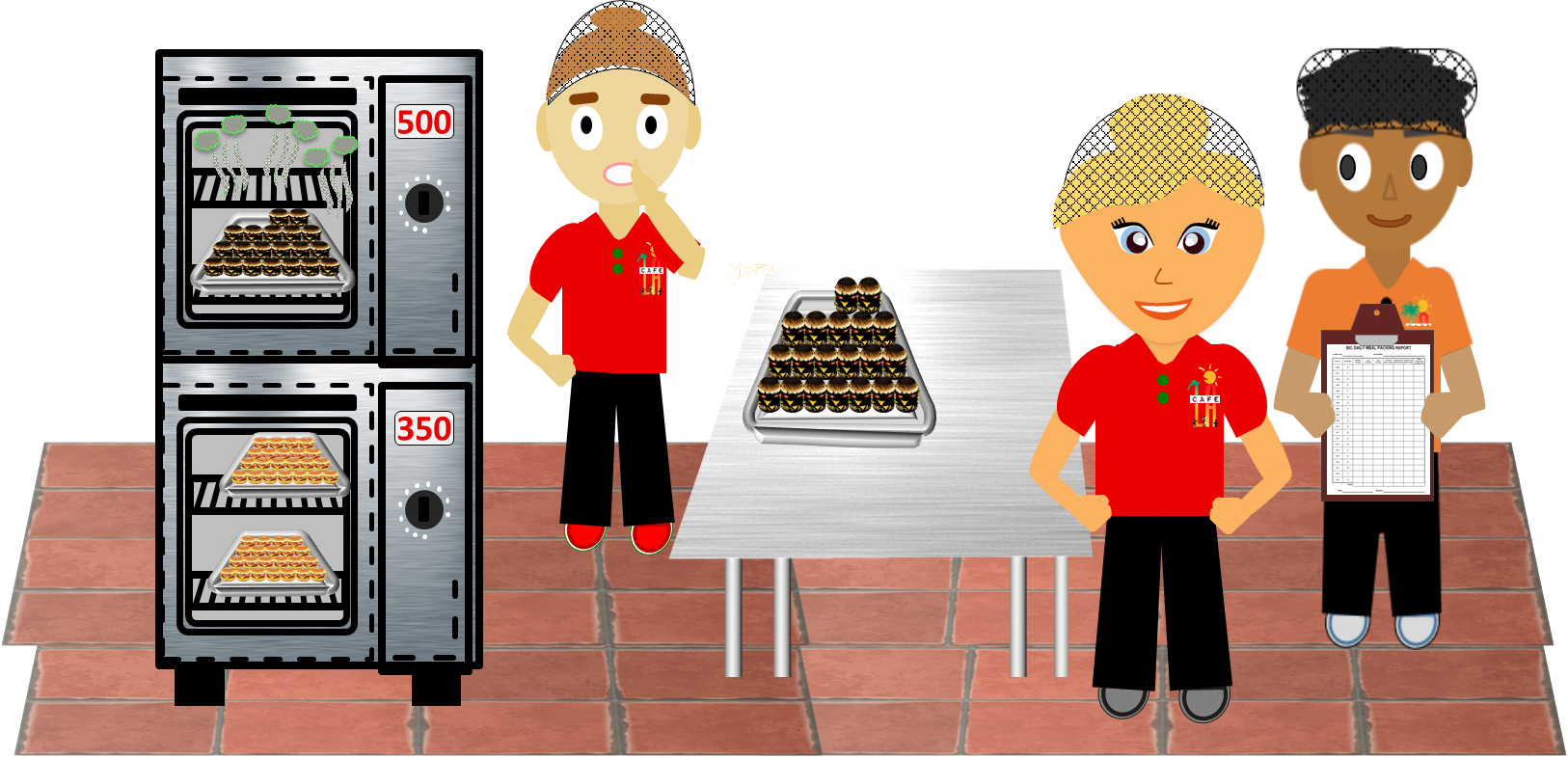 Training your staff takes time; however, training is an investment in the future of your cafeteria operation.
Let’s look at the return on investment of your time.
Time Earned From Training
Time spent for Manager to complete production worksheet: 7 Minutes
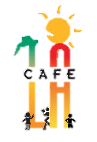 Time spent for Manager to train worker to complete production worksheet: 30 Minutes
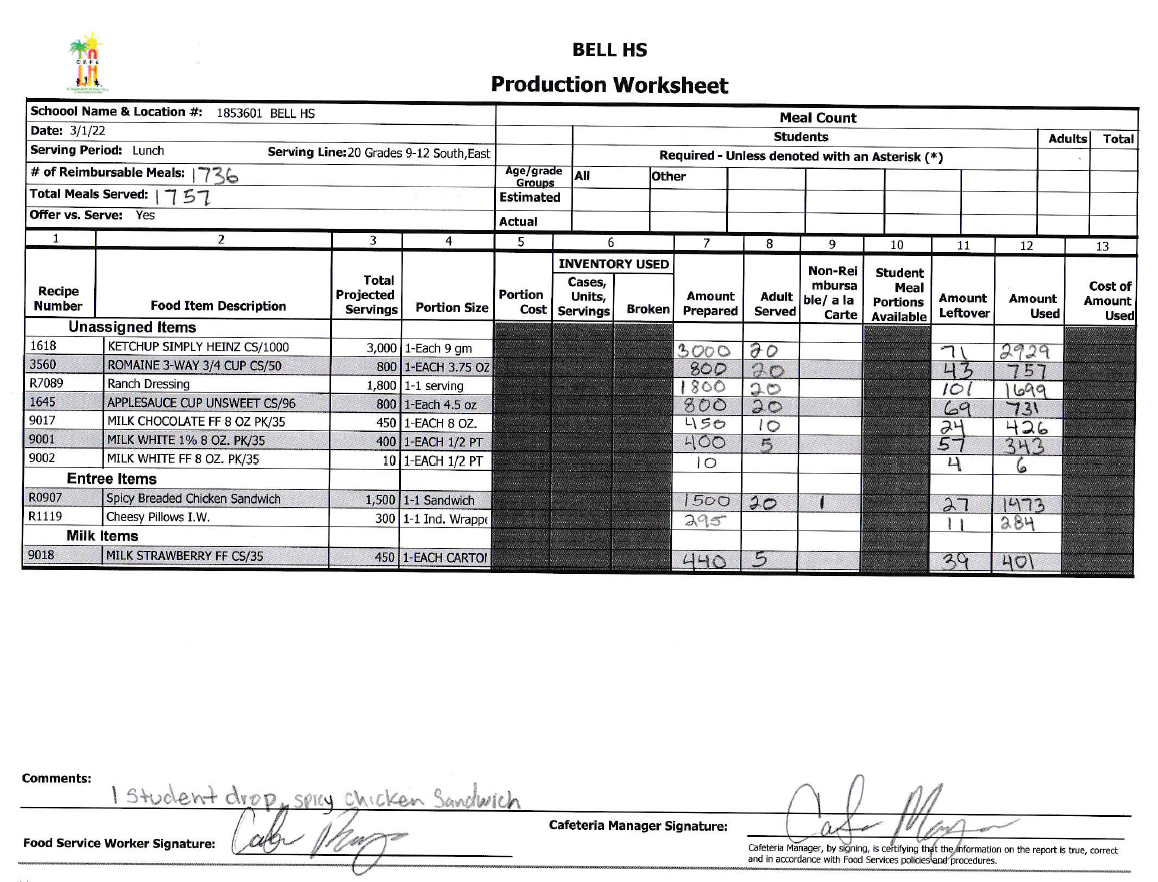 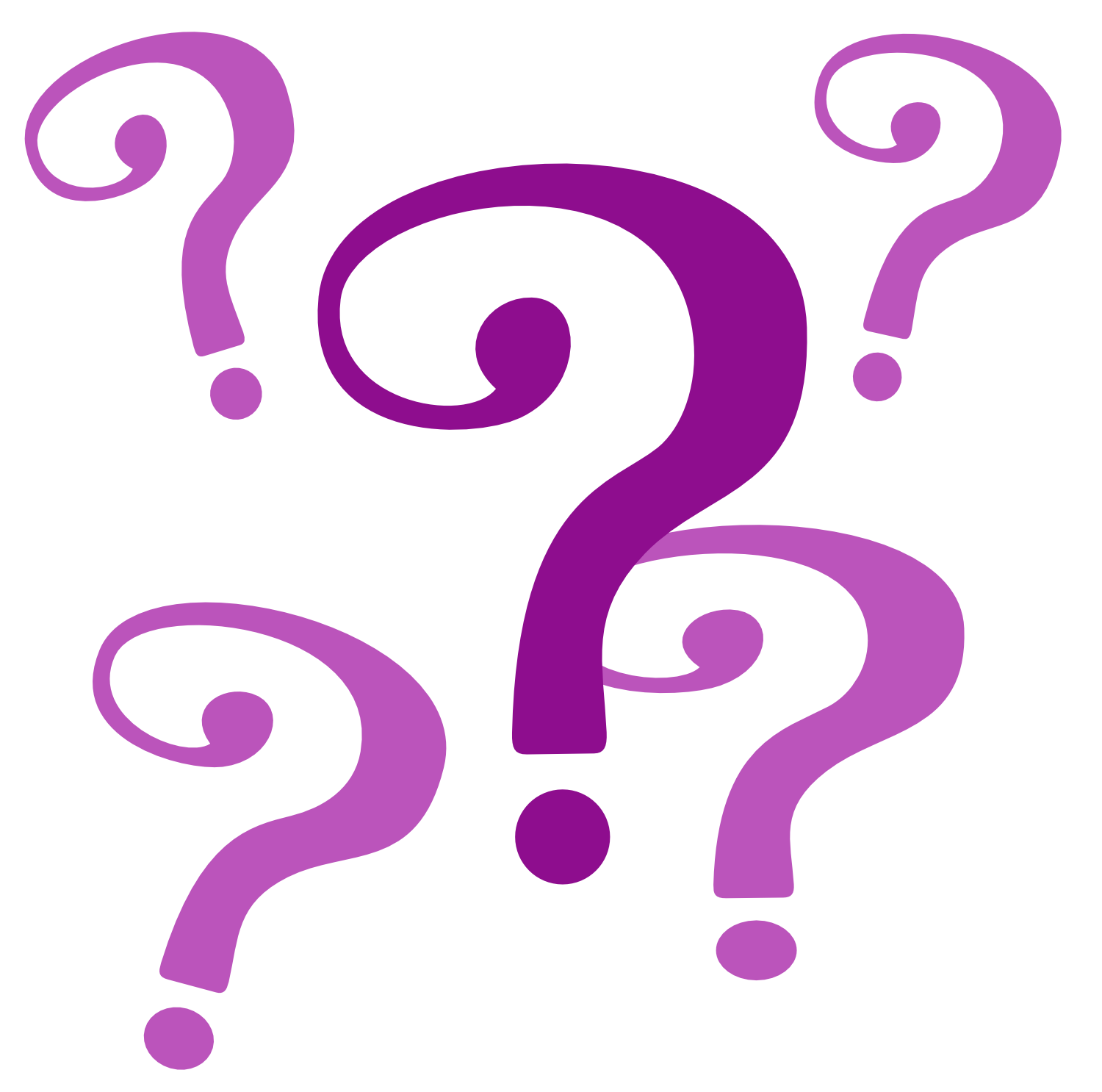 7 Minutes x 5 Days = 35 Minutes per Week
35 Minutes x 20 Days = 11.5 Hours per Month
11.5 Hours x 10 Months = 115 Hours per Year
In the moment, you are spending more time training the worker. 
The result is, time is saved through the week, month and even more throughout the year.
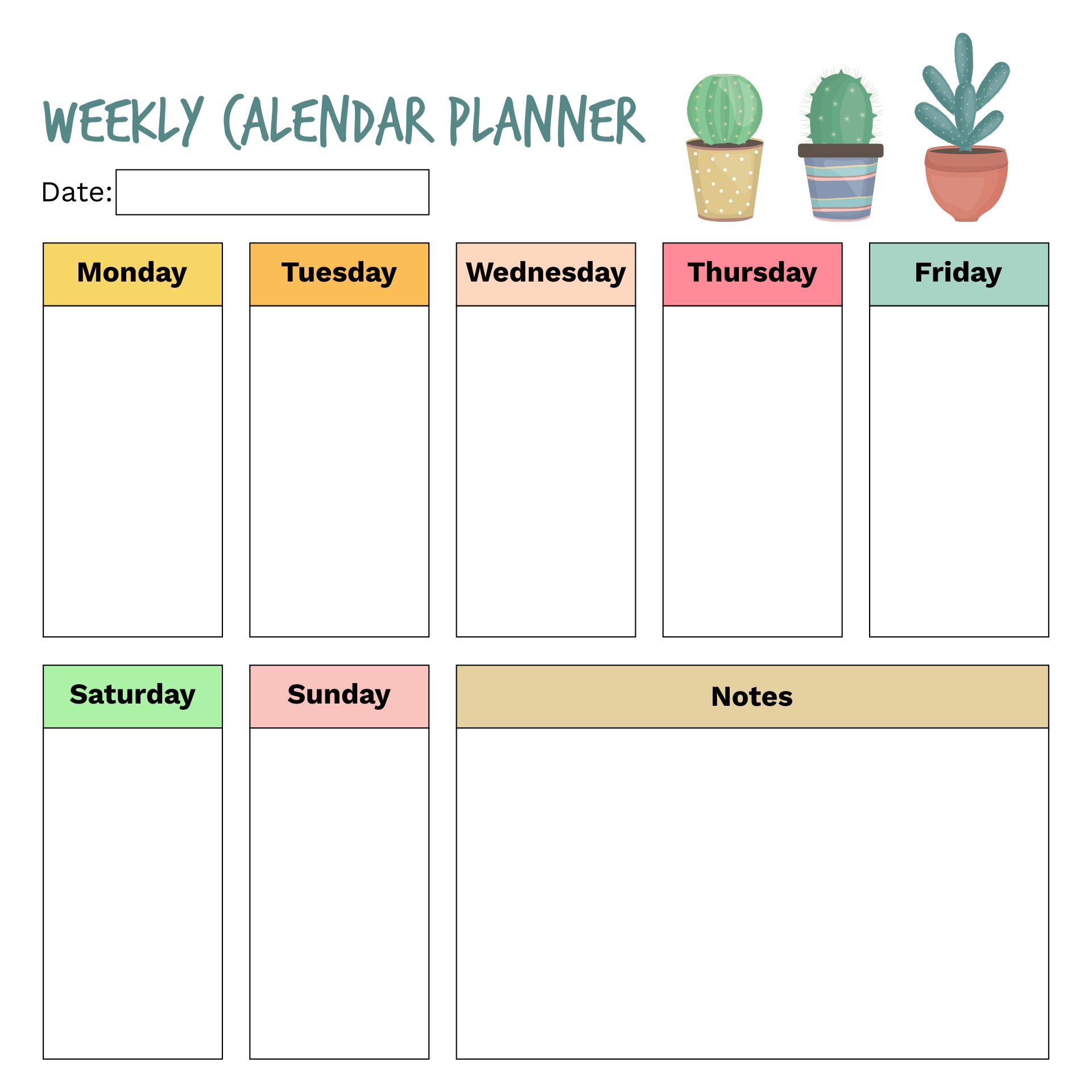 WEEK 1
Invest Time in Training
Train Sonia in production records
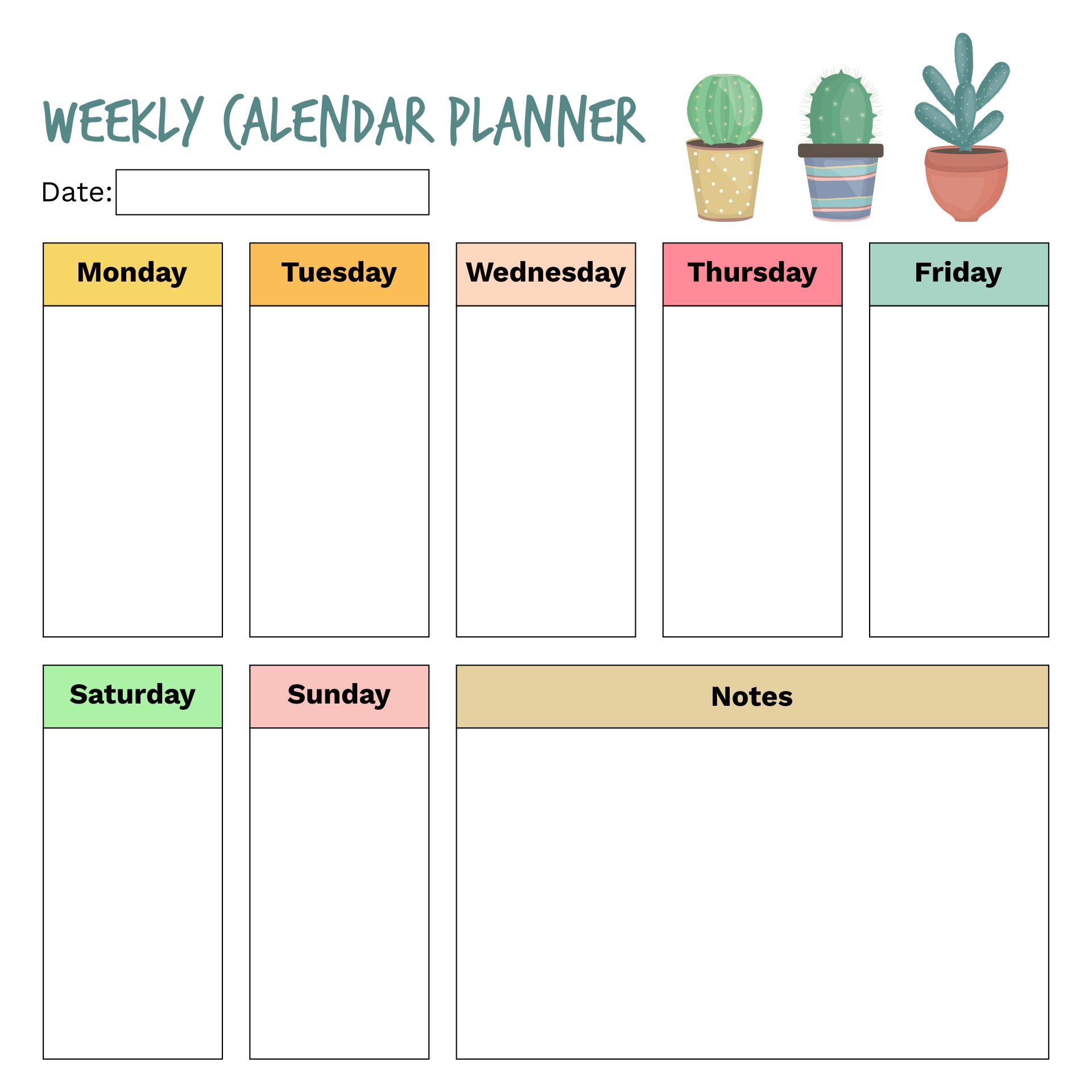 WEEK 2
Intervene if Needed
Check-in on Sonia
Check-in on Sonia
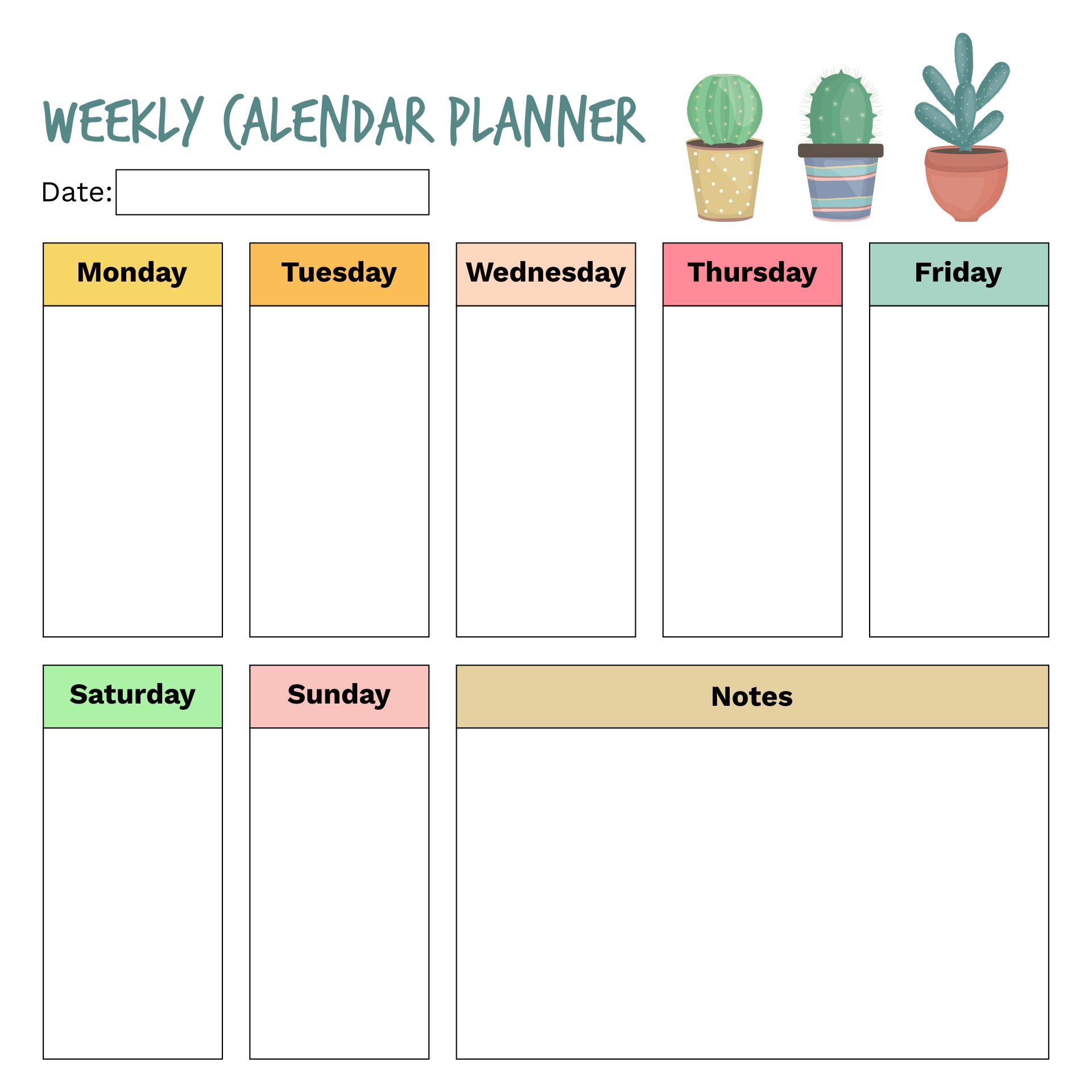 WEEK 3
Self Sufficient; Provide Praise
Check-in on Sonia
Check-in on Sonia
Divide And Conquer; People As Trainers
Staff make good trainers if they are…
Respected and have a good rapport with fellow employees
Have mastered the skills and knowledge needed to train the task
Are self-motivated
Have good communication skills
Reinvesting The Time
Sonia will assist in training and gain new professional development skills.
Nikki will gain the confidence and skills to assist in new tasks.
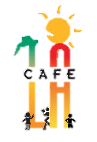 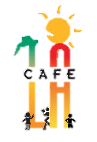 Training employees to be self sufficient and well-rounded will ensure tasks will be completed.
Sonia
Nikki
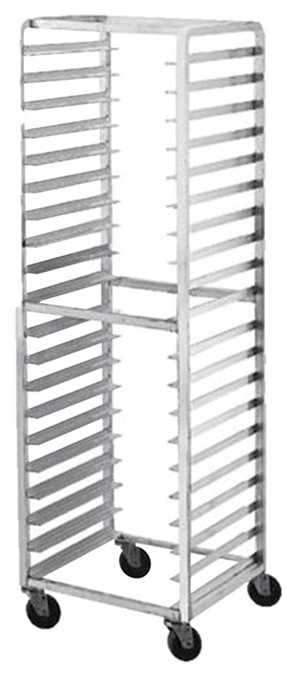 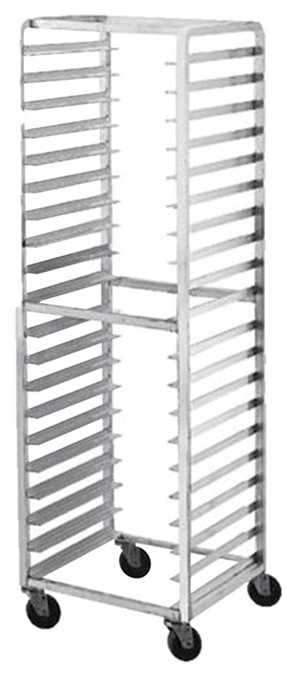 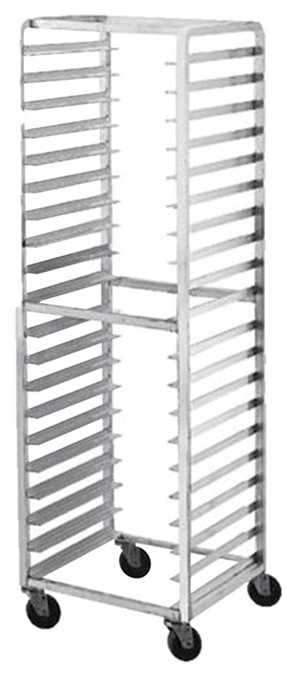 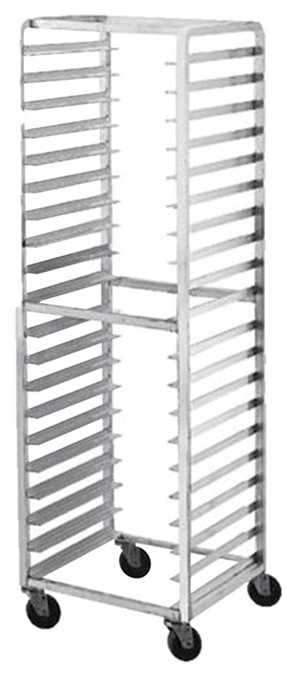 Training Topic:
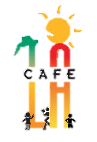 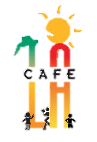 Nikki
Go-To Employee
Sonia
Go-To Employee
Operational needs are met and delegating tasks to employees become easier.
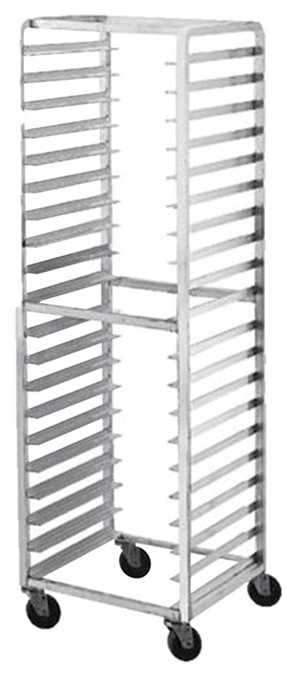 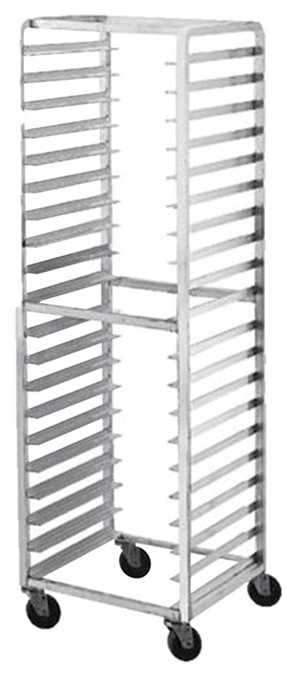 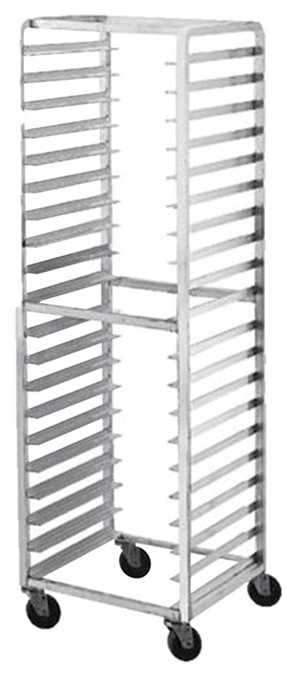 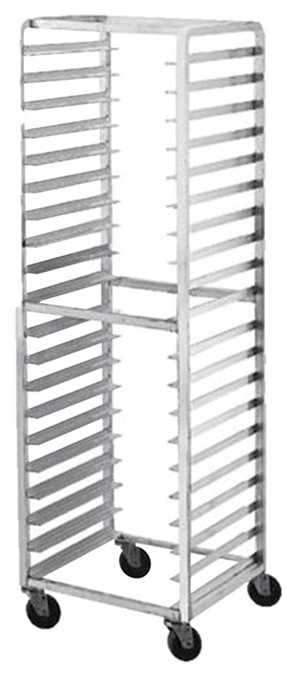 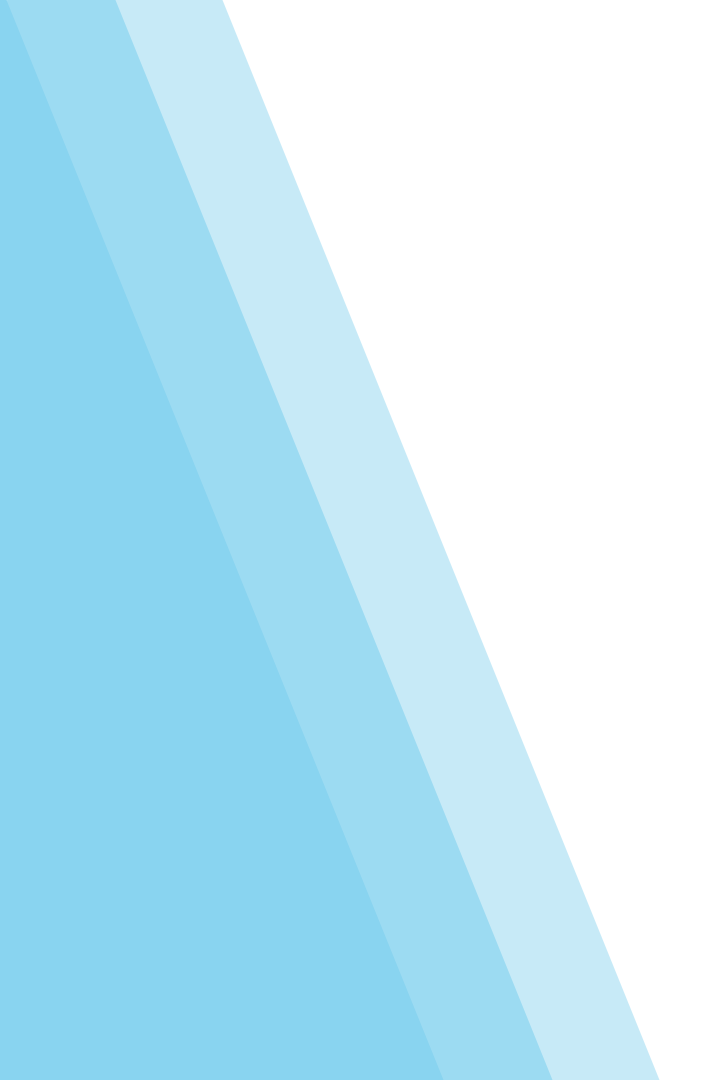 Tell - Show
		Do - Apply
Types of Learning Styles
Our “Learning Style” is the method we use to comprehend information.

It is the way we learn.
Do you know how your staff learns?
4 Basic Steps of Training
1 Process For All Learners
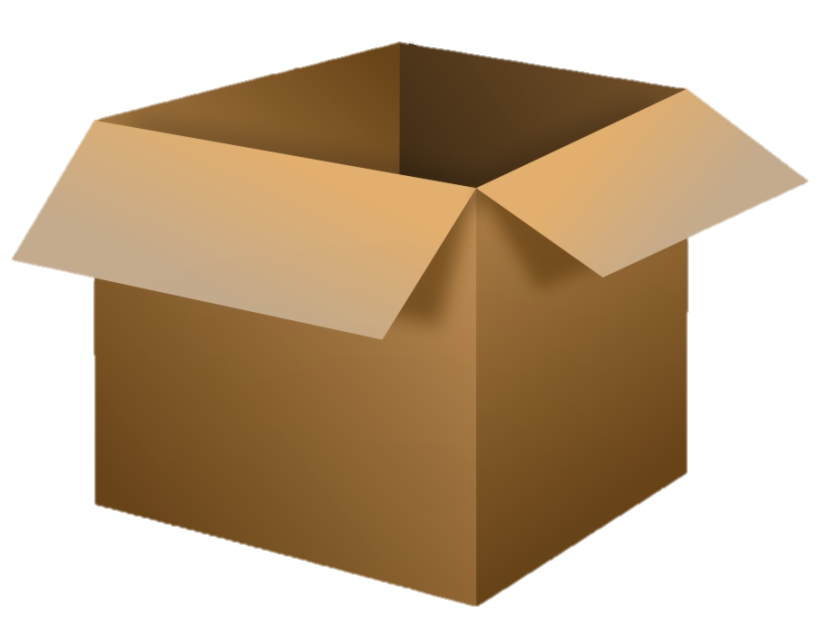 TELL
SHOW
DO
APPLY
Steps to Good Training
EMPLOYEE
TRAINER
TELL
SHOW
DO
APPLY
Training Topic:Putting Away Delivery Using First In, First Out (FIFO)
That’s a great idea!
Hey there, let me train you on how to put away the delivery!
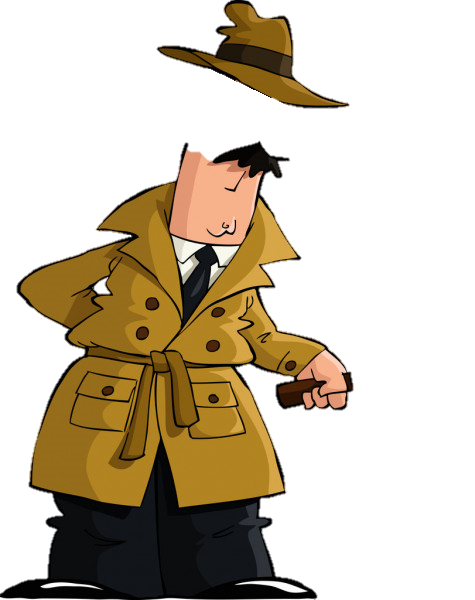 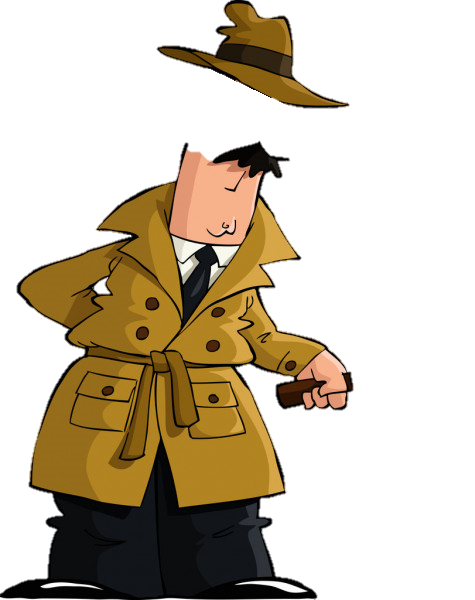 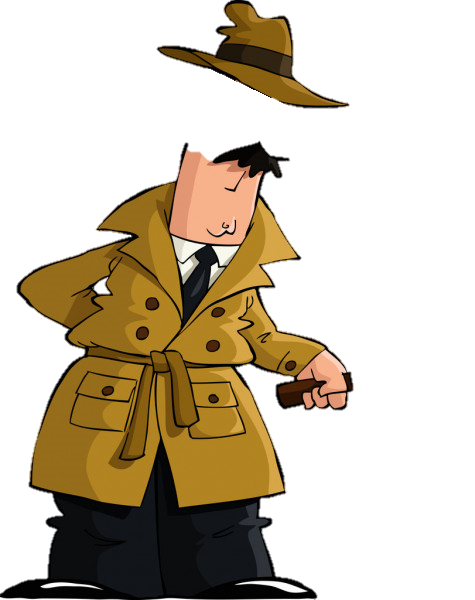 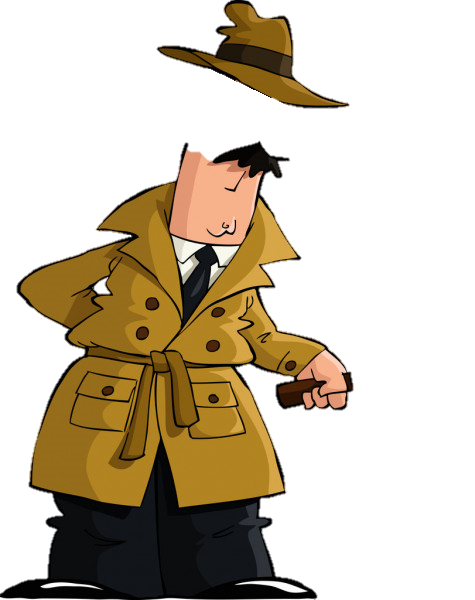 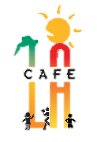 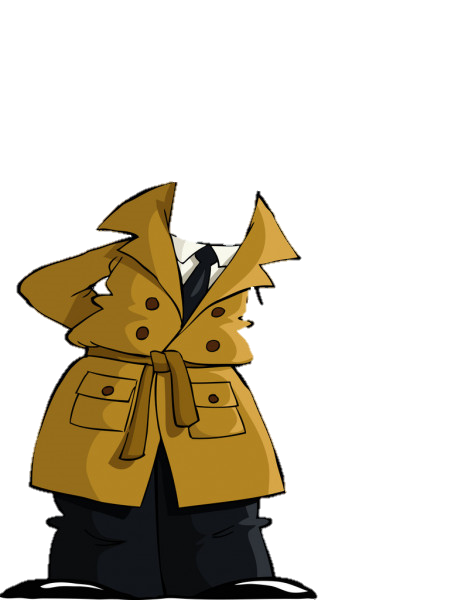 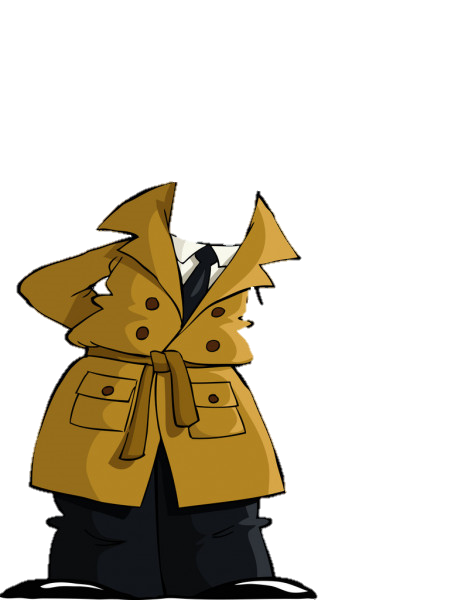 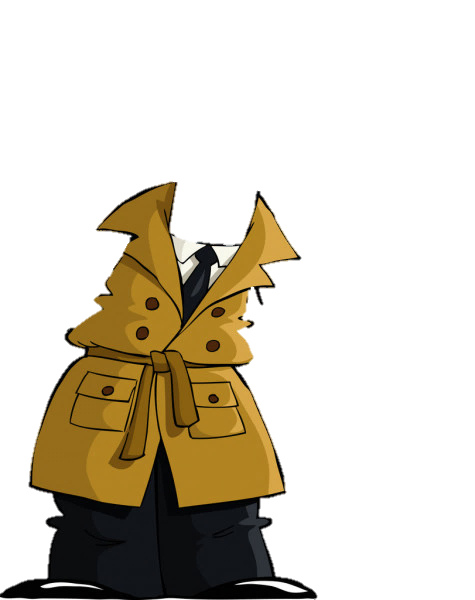 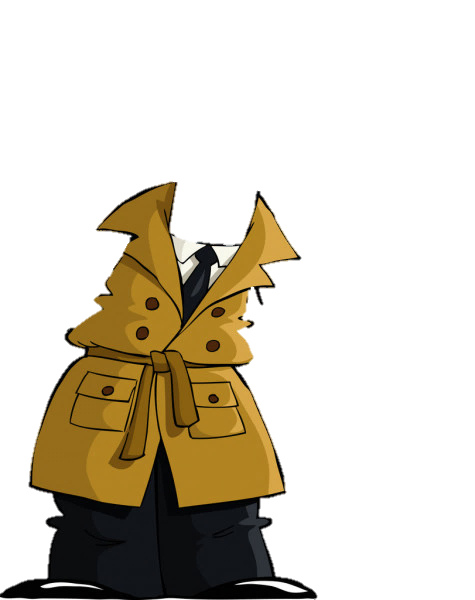 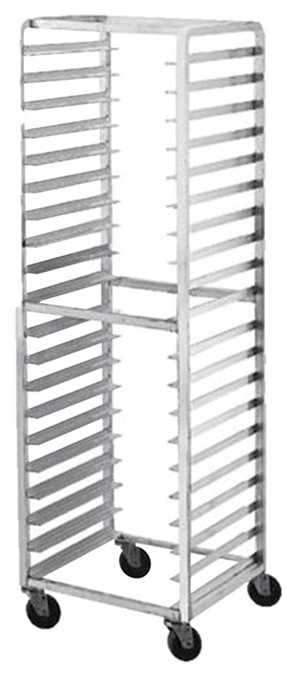 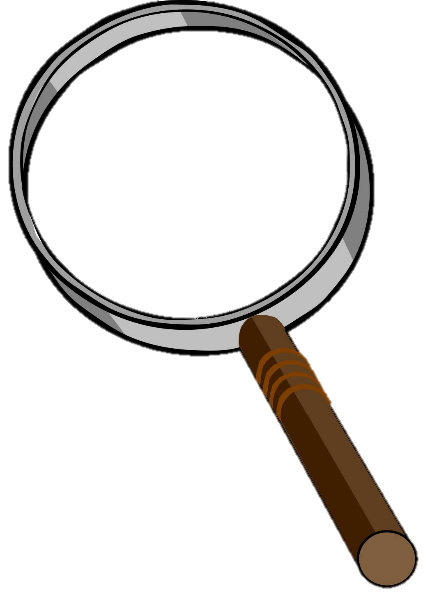 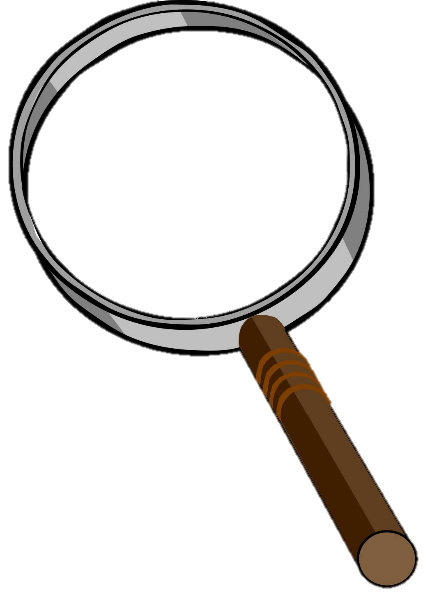 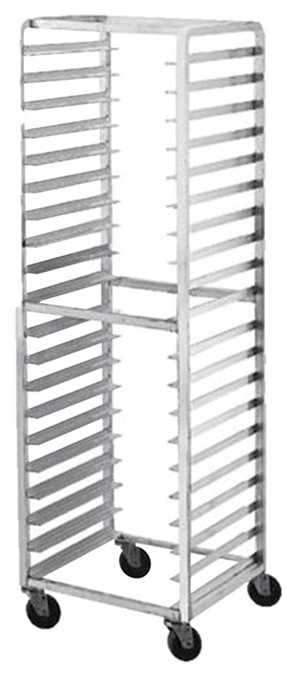 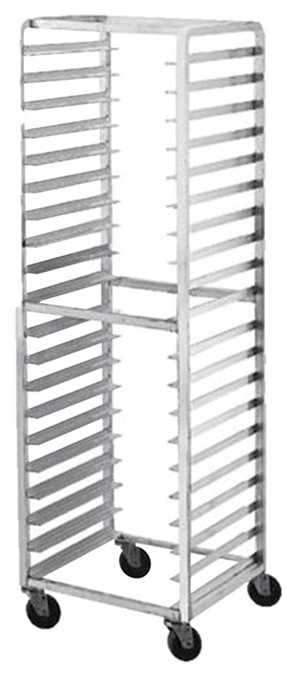 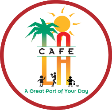 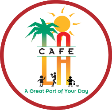 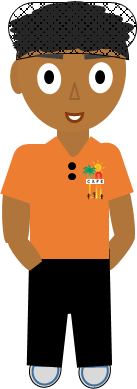 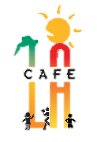 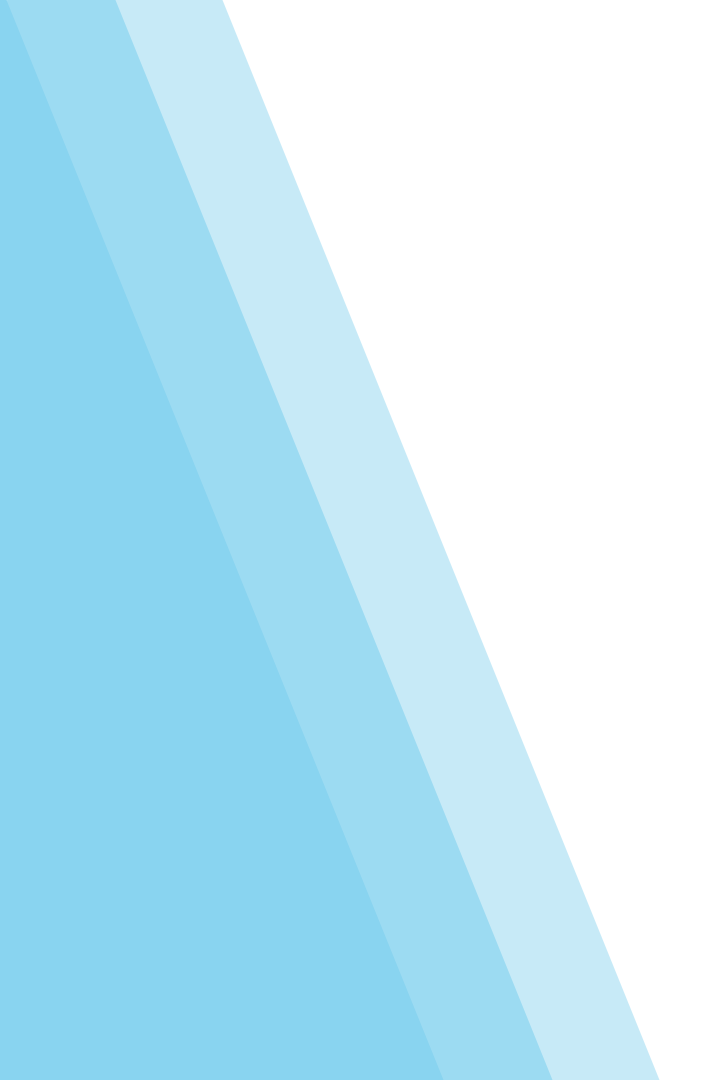 TELL
Tell the employee what they will learn
Expectations and goals
Explain how this training is relevant to their job
Give breakdown of facts, concepts, rules, and procedures
Ways To Tell
Ways to TELL Training Roles
TRAINER
Show A Picture
Let Employee Read Instructions
Give Instructions Out Loud
Writes Down Notes
Draws Out Pictures of Procedure
EMPLOYEE
Picture It
HOW TO PUT AWAY DELIVERY
Photo Guide
Show a picture of the process to put away delivery.
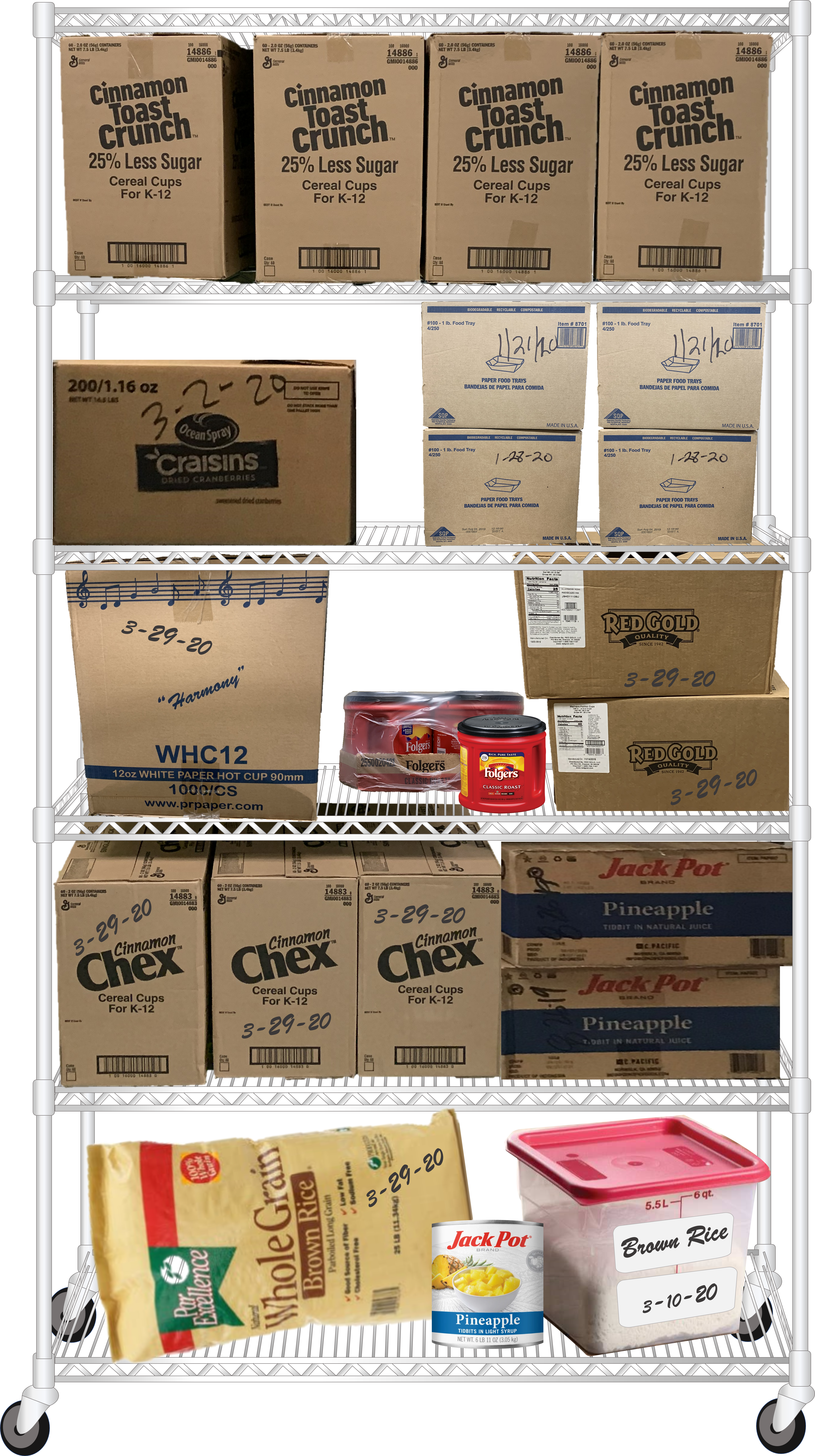 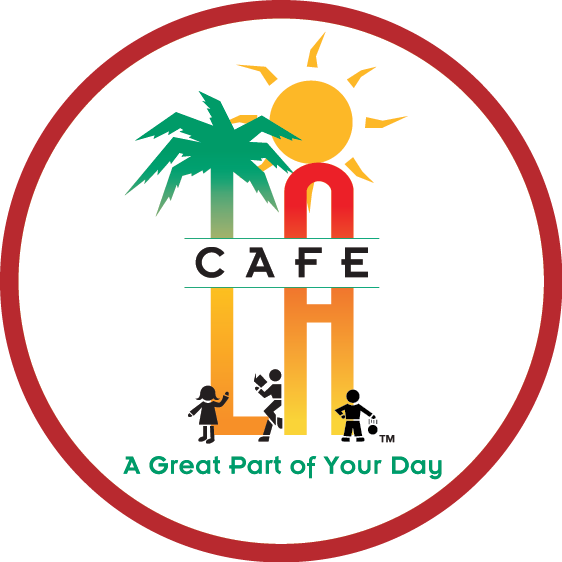 Read It
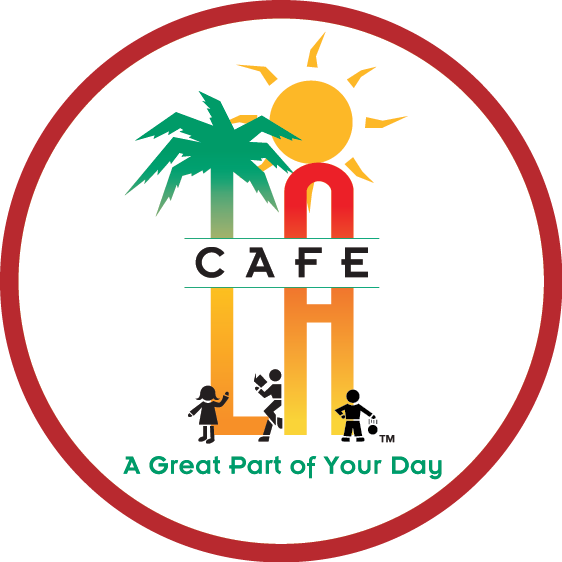 Let employee read the instructions on how to put away delivery.
HOW TO PUT AWAY DELIVERY

Instruction Manual
Steps 1-327
Listen To It
Hi! I am going to go over how to put away the delivery!

Step 1……
Give verbal instructions to employee aloud.
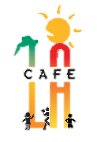 Write It Down
Let employee write out notes of the processes.
Training Notes
What I learned today:
How to put away the delivery
FIFO
Date
Doodle It
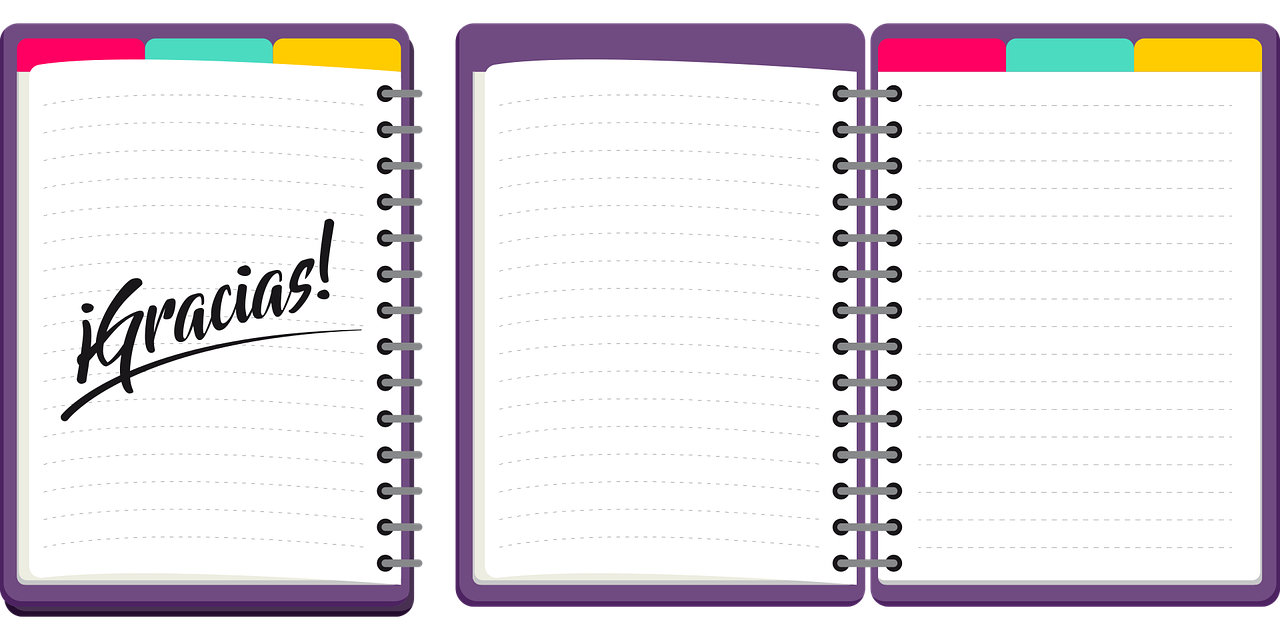 Employee draws out the process
Training Notes
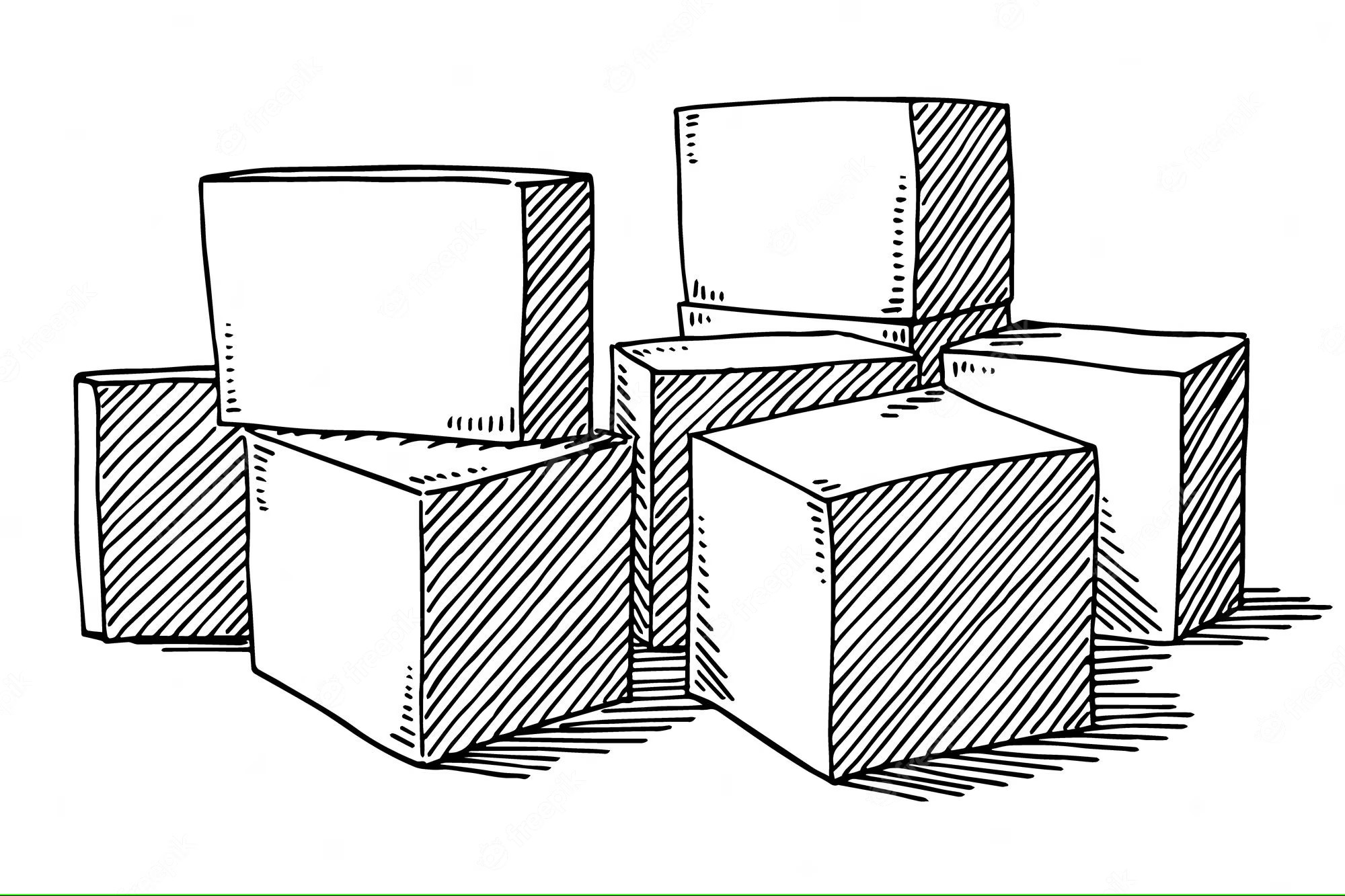 What I learned today:
How to put away the delivery
FIFO
Date
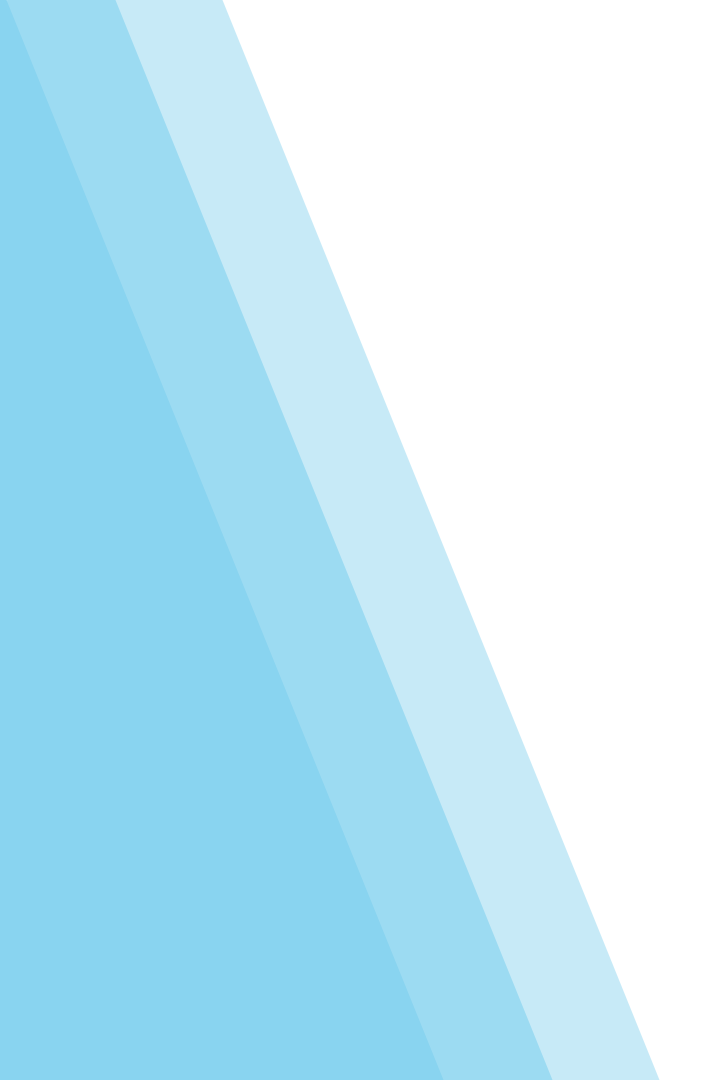 SHOW
Demonstrate examples of what you want to teach
Employee sees the information you told them in “action”
Show a variety of real examples as well as what NOT to do and the consequences of doing them
Oh, hold on, before starting, the first thing we need to do is:
Check boxes for any damage for quality control
Compare the invoice and receiving ticket for accuracy
How To SHOW
Let me SHOW you how to do that!
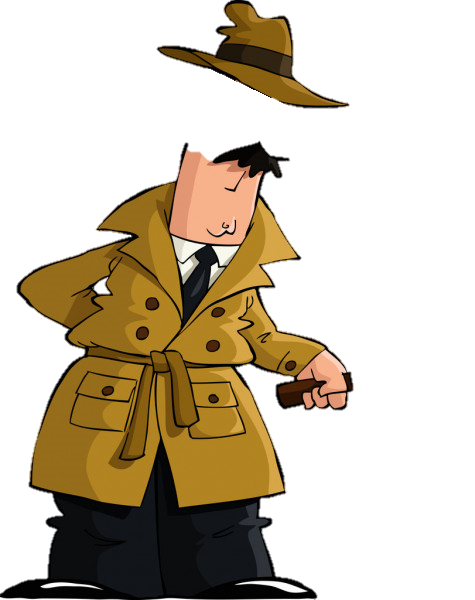 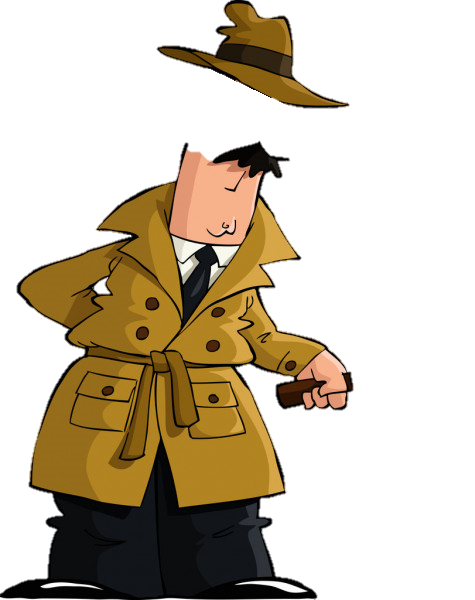 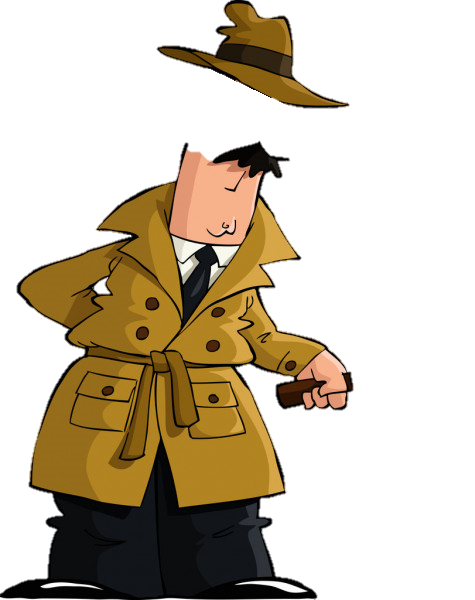 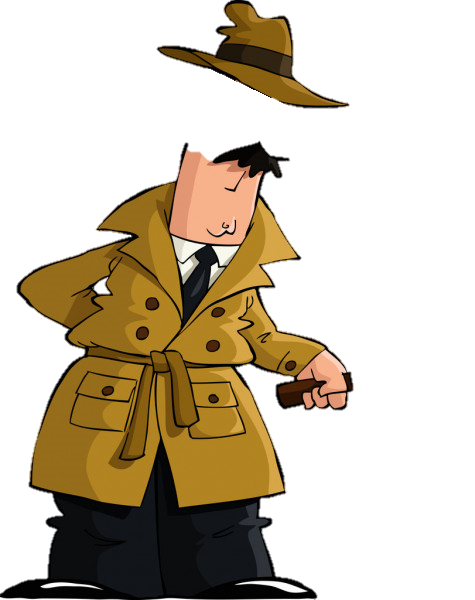 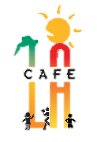 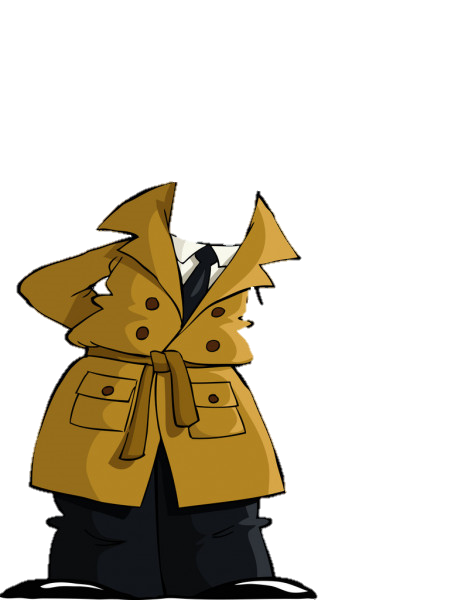 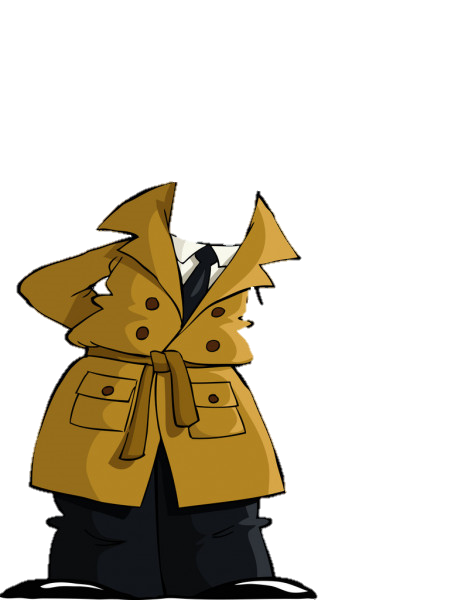 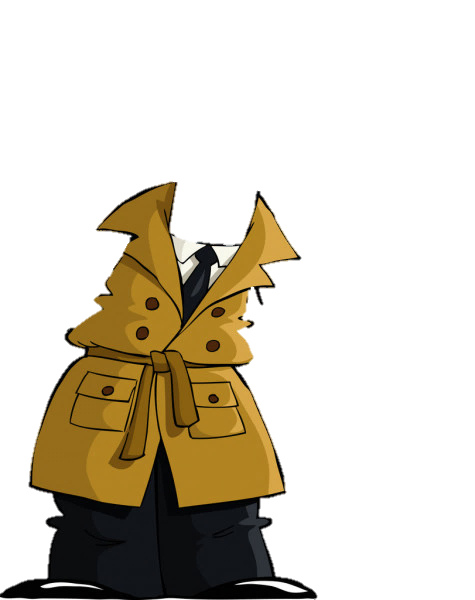 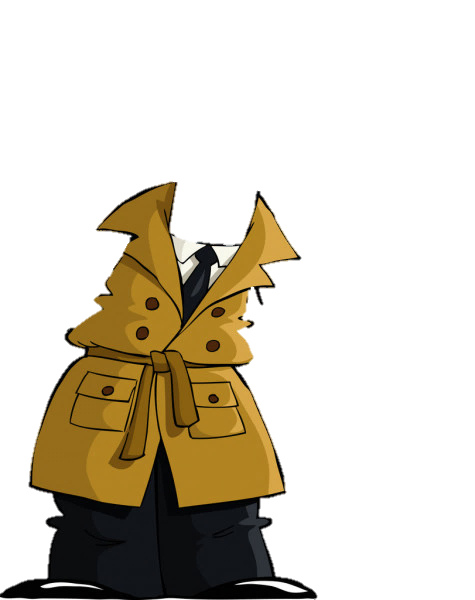 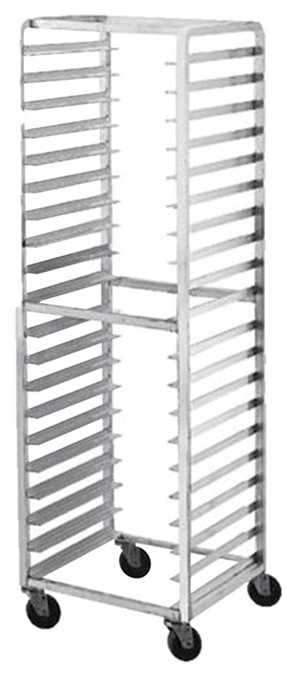 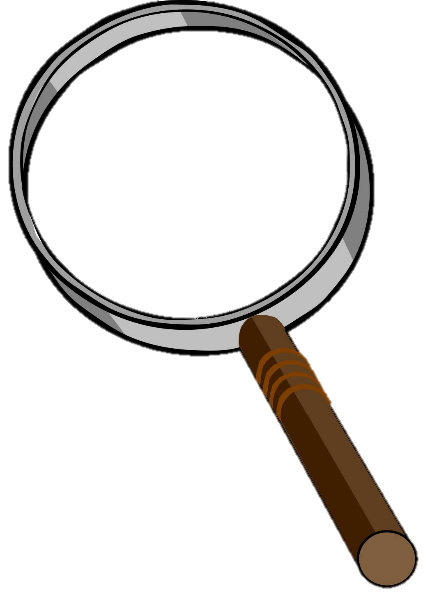 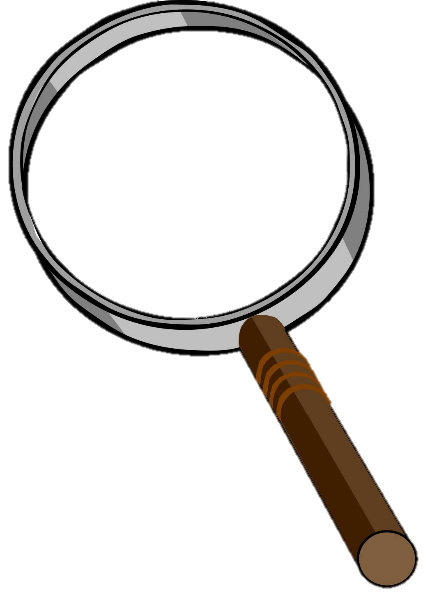 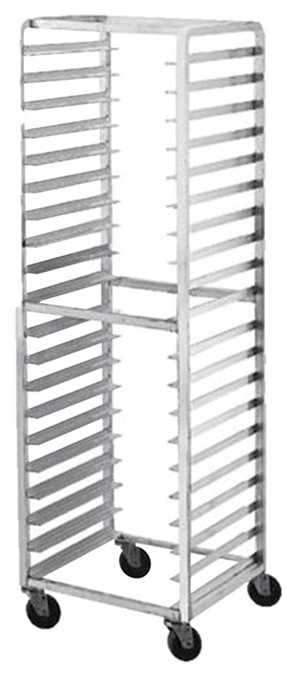 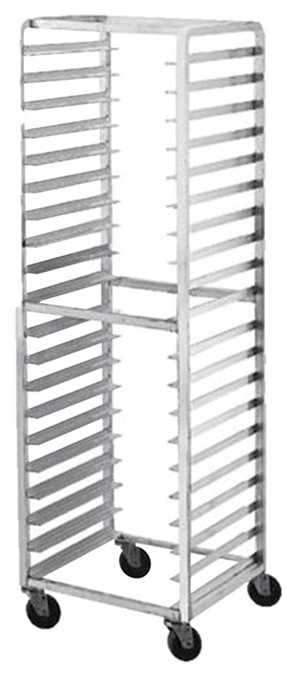 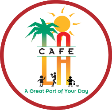 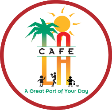 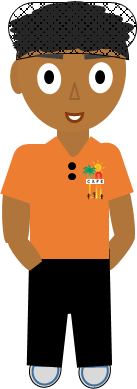 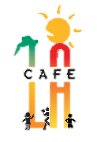 How To SHOW
Manager physically shows how to complete tasks.
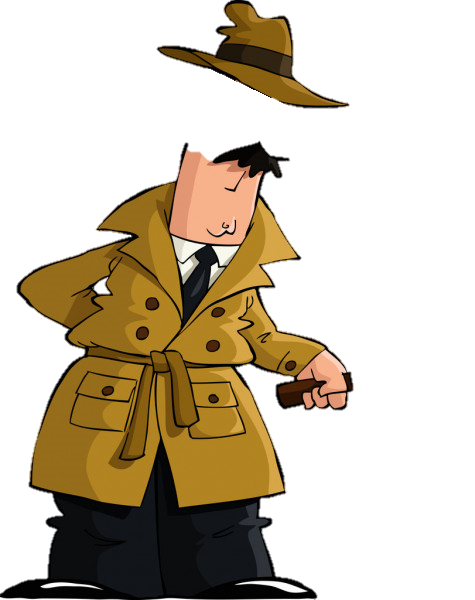 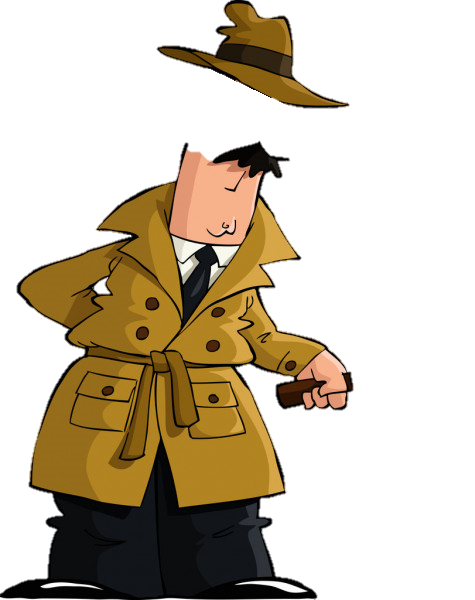 3/27/23
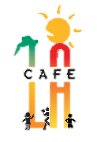 3/27/23
3/27/23
3/27/23
3/27/23
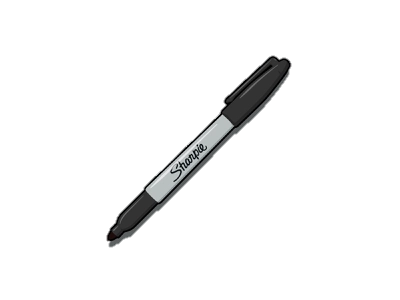 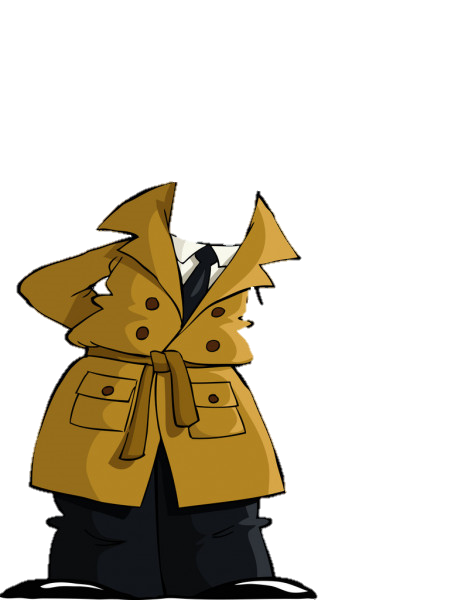 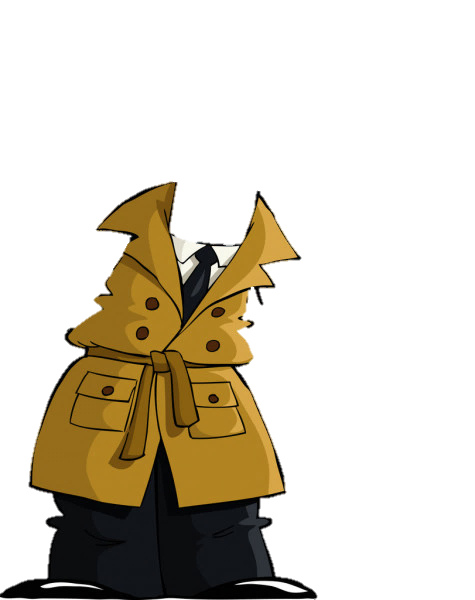 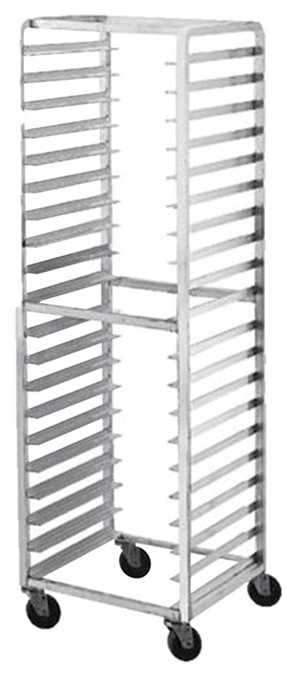 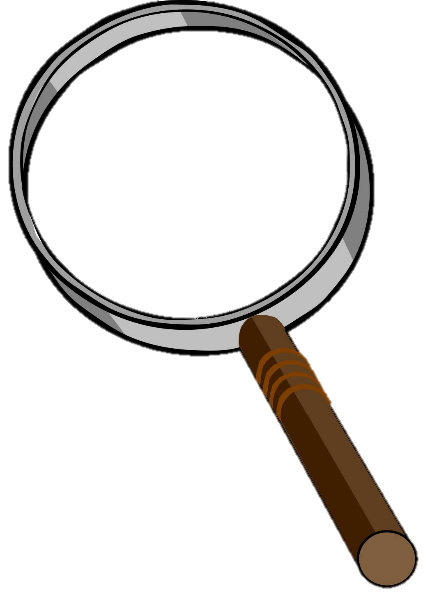 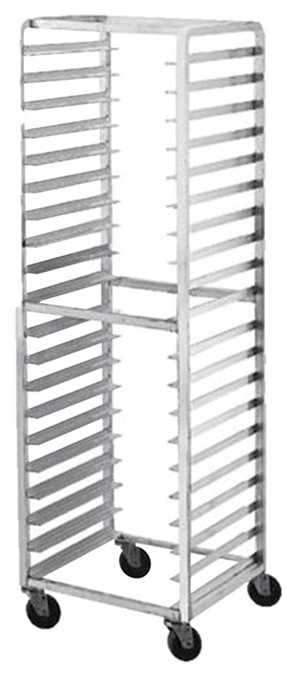 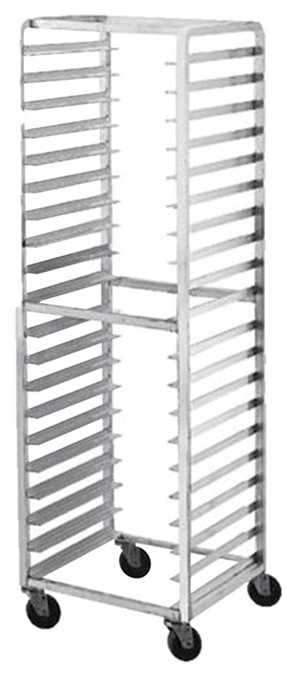 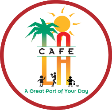 3/27/23
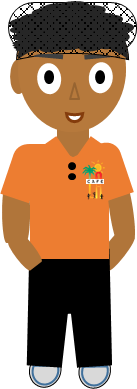 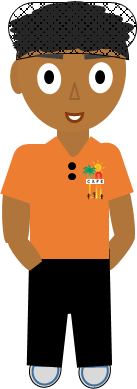 See what I did? I put the new stuff in the back and the old stuff comes to the front. That’s FIFO!
How To SHOW
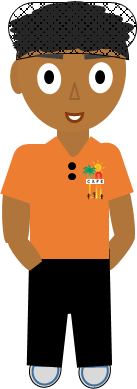 2/14/23
2/14/23
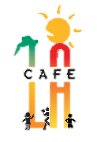 3/27/23
3/27/23
3/27/23
2/14/23
2/14/23
3/27/23
3/27/23
2/14/23
3/27/23
3/27/23
3/27/23
3/27/23
2/14/23
2/14/23
2/14/23
3/27/23
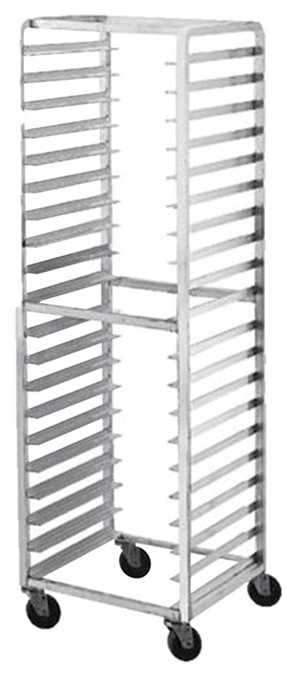 3/27/23
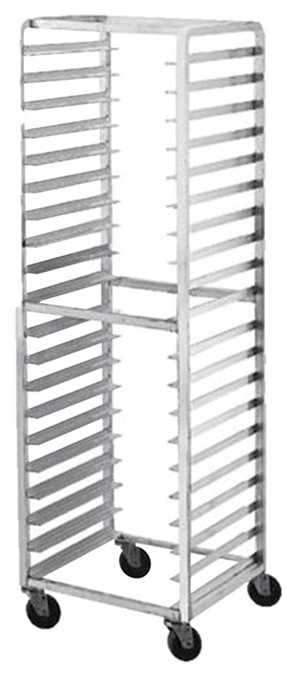 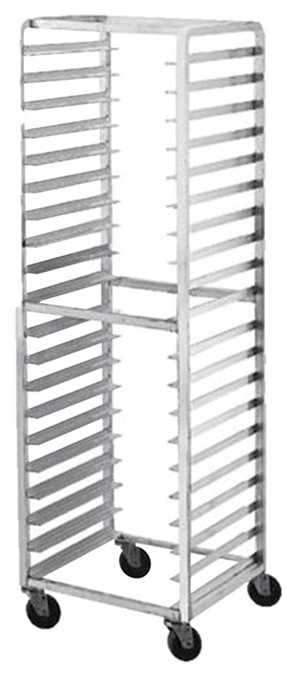 3/27/23
2/14/23
3/27/23
2/14/23
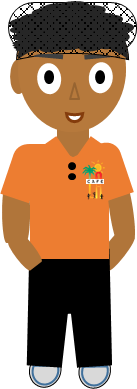 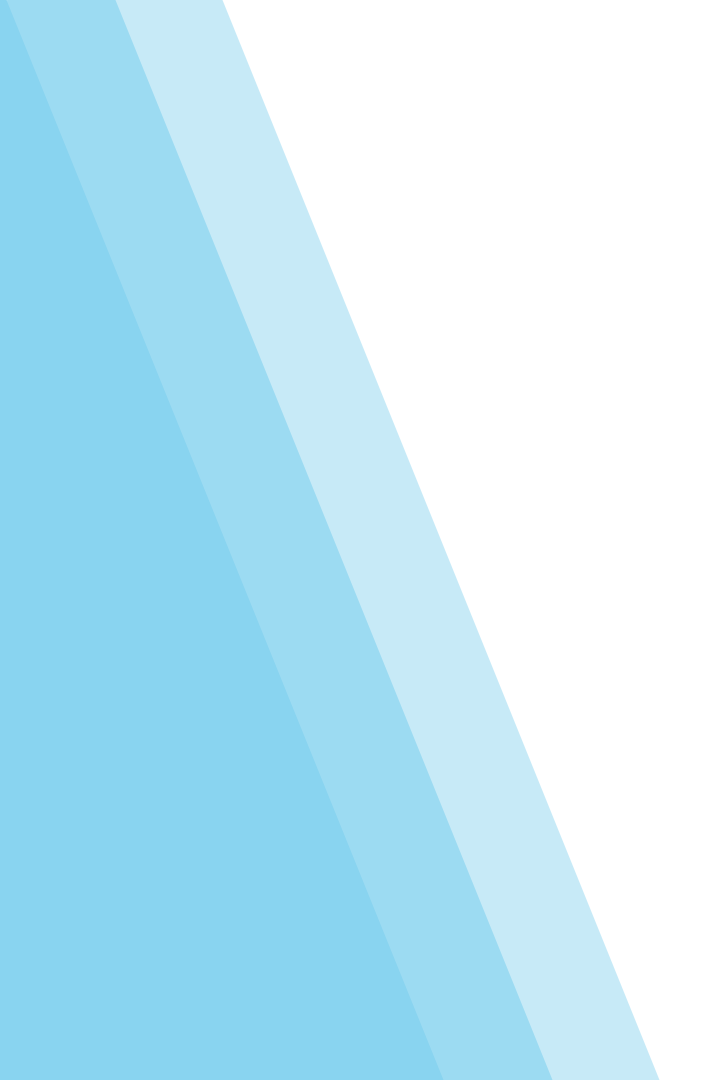 DO
Give employee opportunity to do what you have told them and showed them
Watch the employee do the task and provide guidance when needed
Give plenty of feedback so that employee can improve skills and abilities
How To Do
Yes, I can DO it!
Now that I have told and showed you how to put the delivery away, can you DO it from start to finish with these remaining boxes?
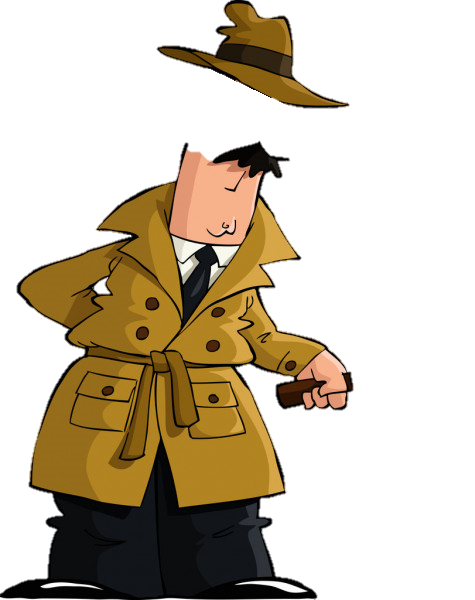 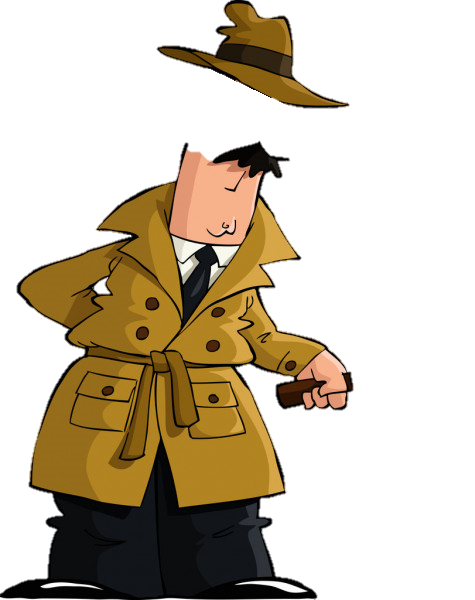 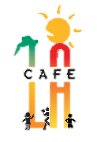 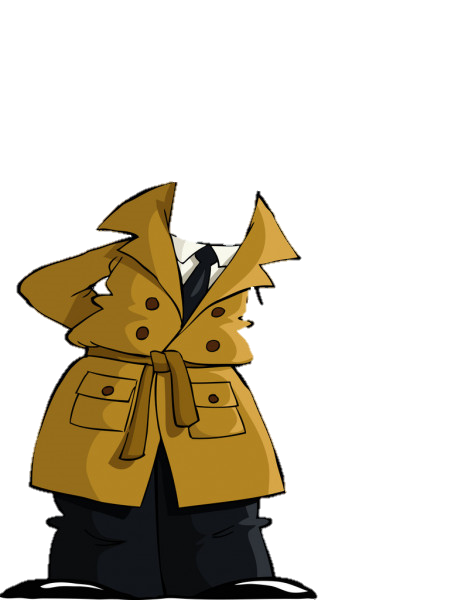 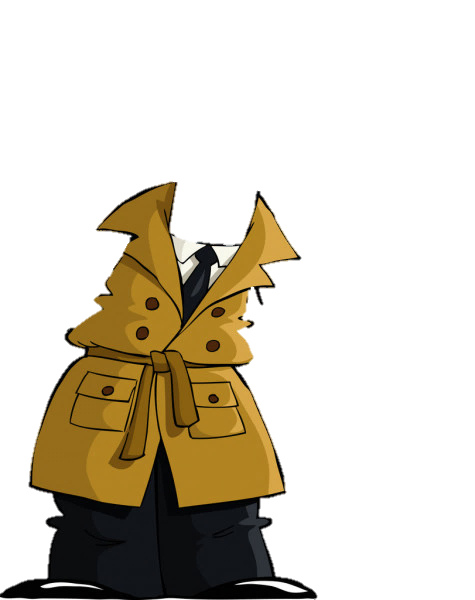 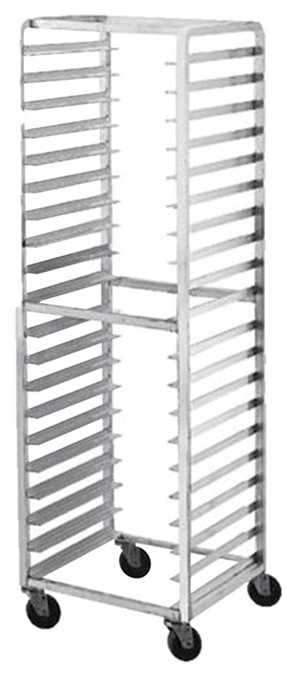 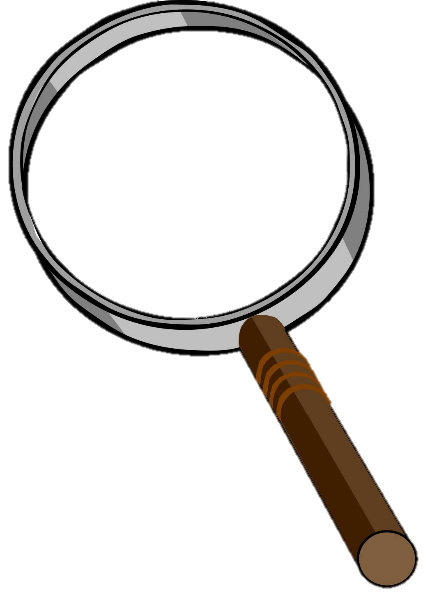 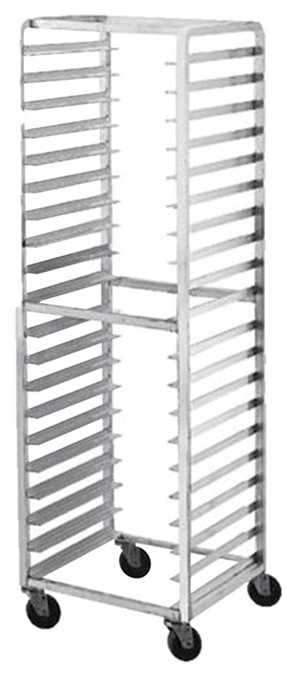 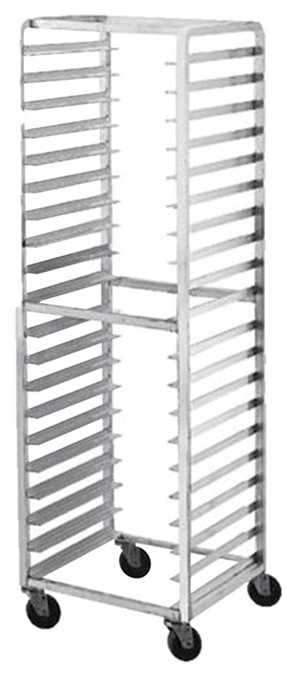 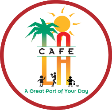 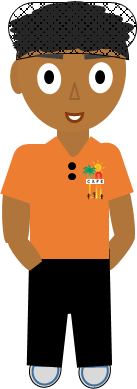 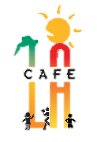 How To Do
Okay, I checked boxes for quality control, time to date them and then put them away.
3/27/23
3/27/23
3/27/23
3/27/23
3/27/23
3/27/23
3/27/23
3/27/23
3/27/23
3/27/23
3/27/23
3/27/23
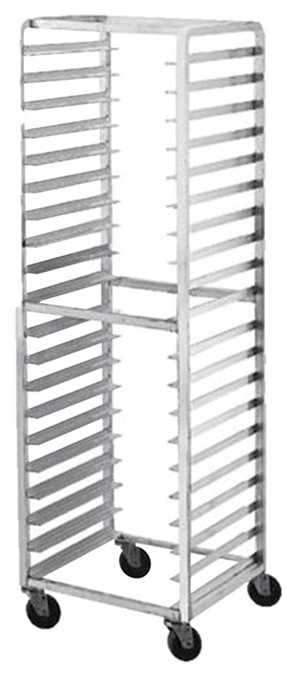 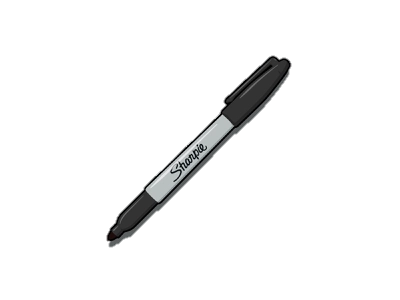 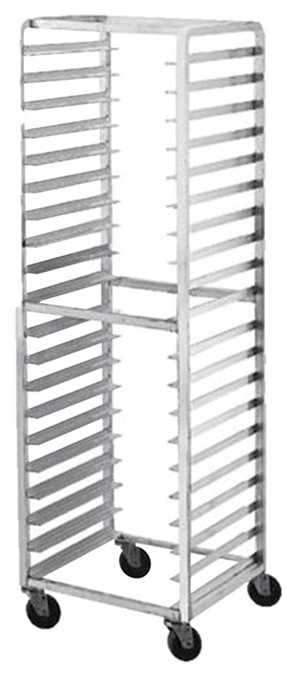 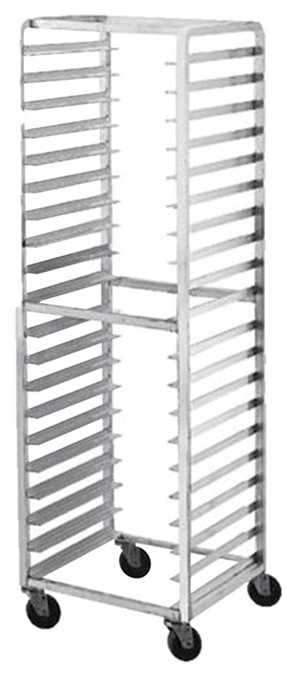 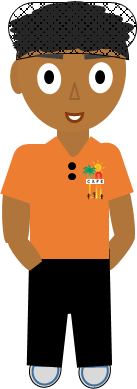 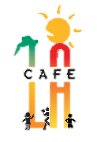 12:25
12:35
12:40
I think I have given him enough time. Let me go and check on how he is doing!
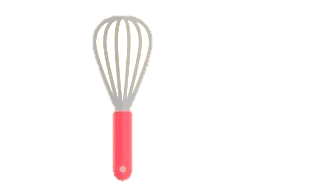 500
500
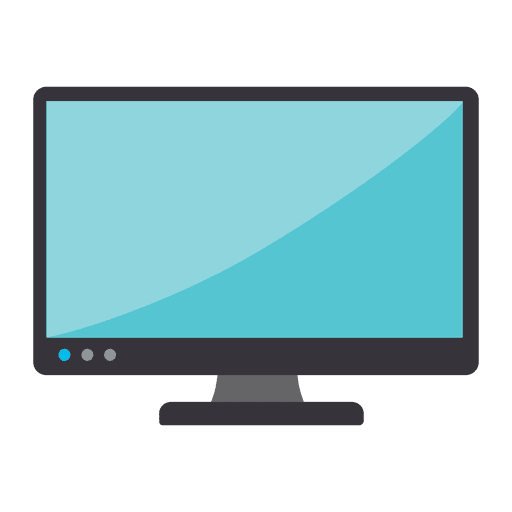 350
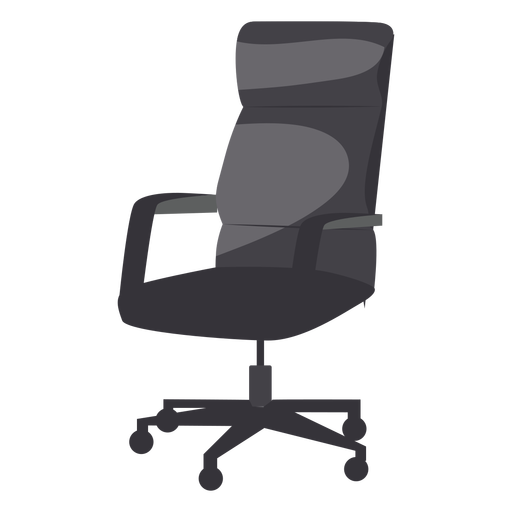 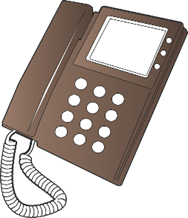 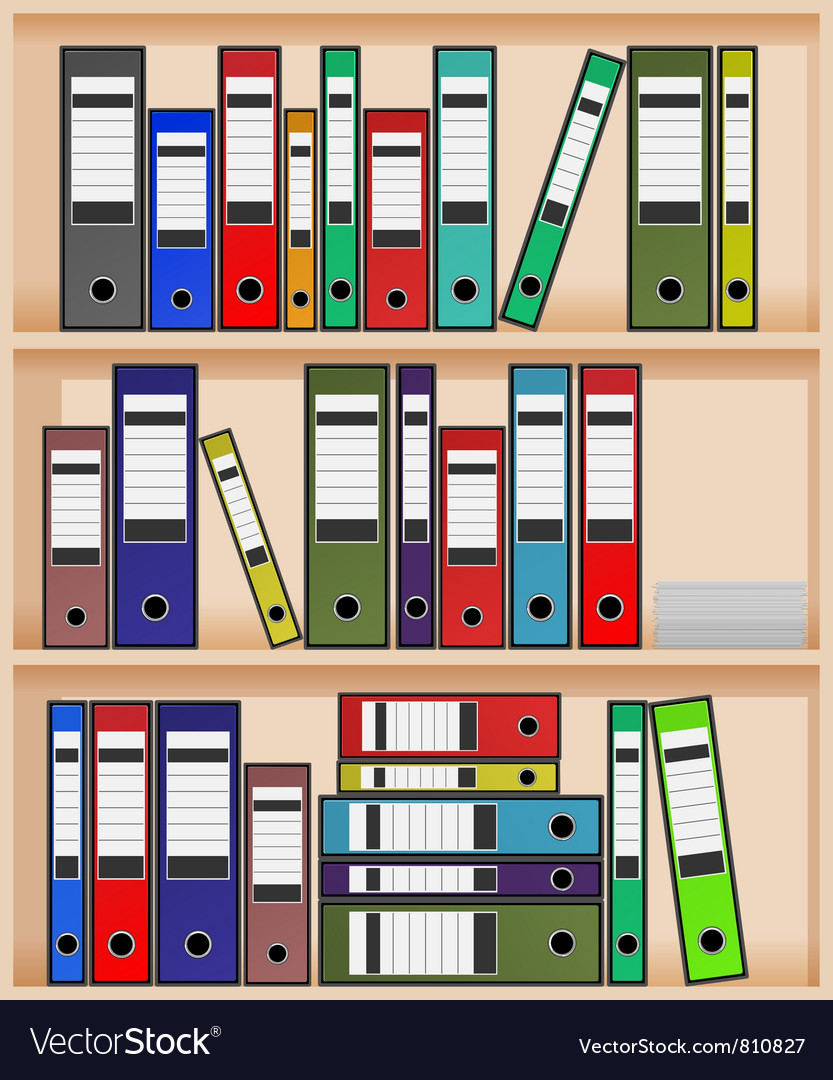 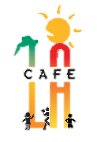 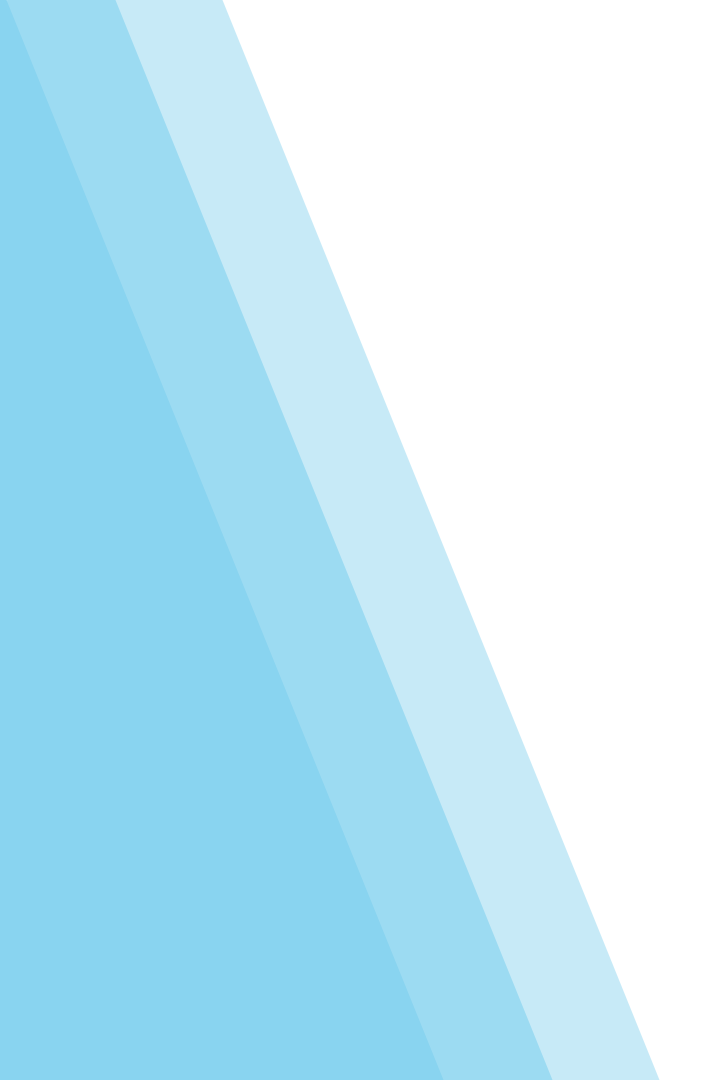 APPLY
Staff apply their knowledge in their own environment
Develops new skill and fosters ownership and responsibility
Recognizes personal value, building confidence that will serve well in other roles for the operation
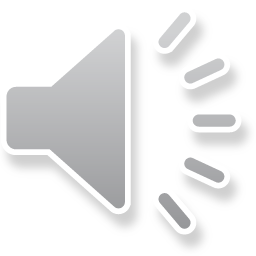 Tell – Show – Do - Apply
Result of employee applying the learned behavior.
2/14/23
2/23/23
2/23/23
2/14/23
2/14/23
2/23/23
3/27/23
3/27/23
4/4/23
2/23/23
3/27/23
4/4/23
2/14/23
3/27/23
2/14/23
2/23/23
2/14/23
2/14/23
2/23/23
2/14/23
2/14/23
2/23/23
2/14/23
3/27/23
3/27/23
3/27/23
3/27/23
4/4/23
4/4/23
2/23/23
3/27/23
4/4/23
3/27/23
3/27/23
4/4/23
2/14/23
2/23/23
2/14/23
2/23/23
2/14/23
2/14/23
3/27/23
2/23/23
3/27/23
3/27/23
2/23/23
2/23/23
3/27/23
3/27/23
3/27/23
3/27/23
3/27/23
2/23/23
3/27/23
4/4/23
4/4/23
3/27/23
4/4/23
2/14/23
3/27/23
4/4/23
2/23/23
Training and Guidance Form
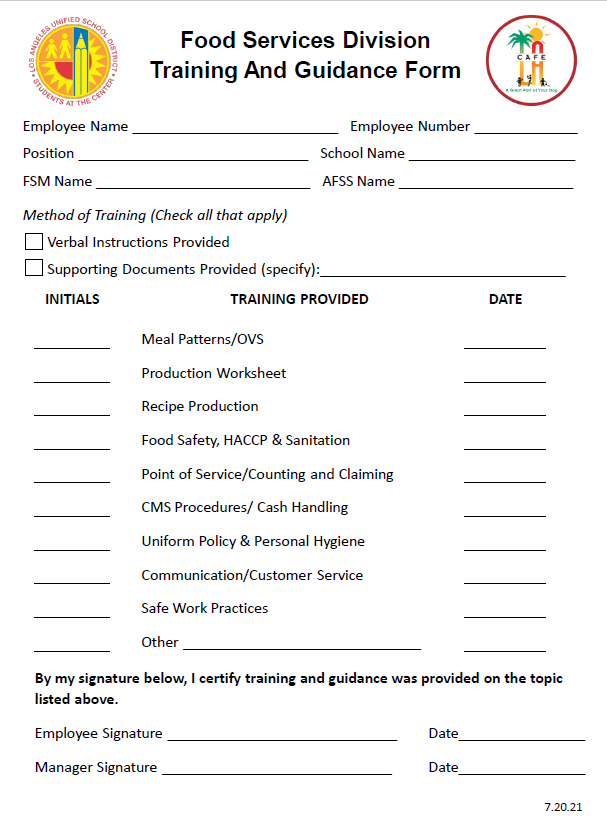 The Training And Guidance Form is used to document training and assistance provided to staff.
Indicate method of training
Verbal instructions
Supporting documents 
Choose type of training
Employee and FSM will sign to verify
Located on the Café LA website, Training and Resources page.
Training Resources
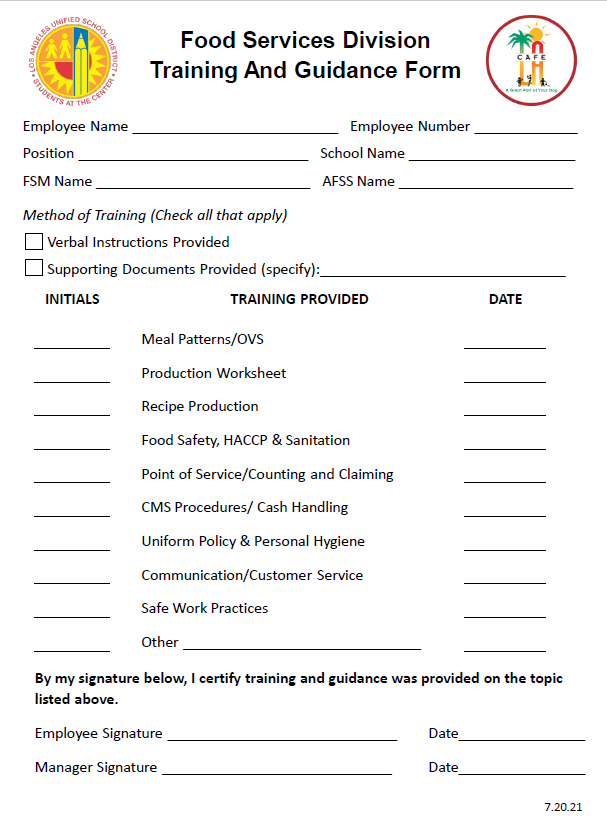 Combining the Needs Assessment Action Plan with Training and Guidance Form will verify proof of training
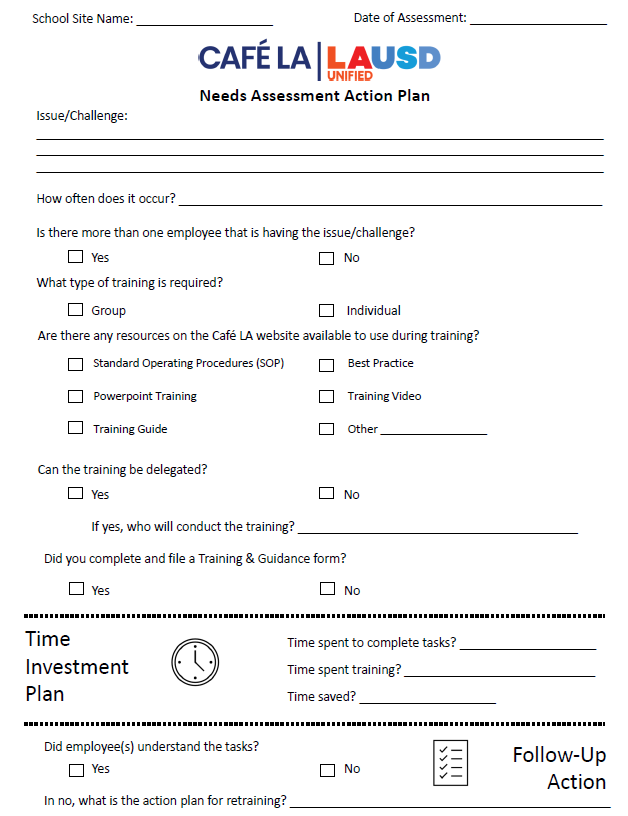 Without documentation, it never happened!
What Do You Gain?
Efficiency
Consistency
Productivity 
Employee Turnover
Training
&
Maintaining
A training development program will bring all your staff up to a higher standard of competency so that your entire team can share a common set of knowledge and skills.
Don’t have a training just to say you had a training. 

Have a training session that effectively changes behavior.